حل نظام من معادلتين خطيتين بالحذف باستعمال الجمع  أو الطرح
حل نظام من معادلتين خطيتين بالحذف باستعمال الجمع  أو الطرح
انظمة المعادلات الخطية
٥- ٣
الفصل الدراسي الثاني
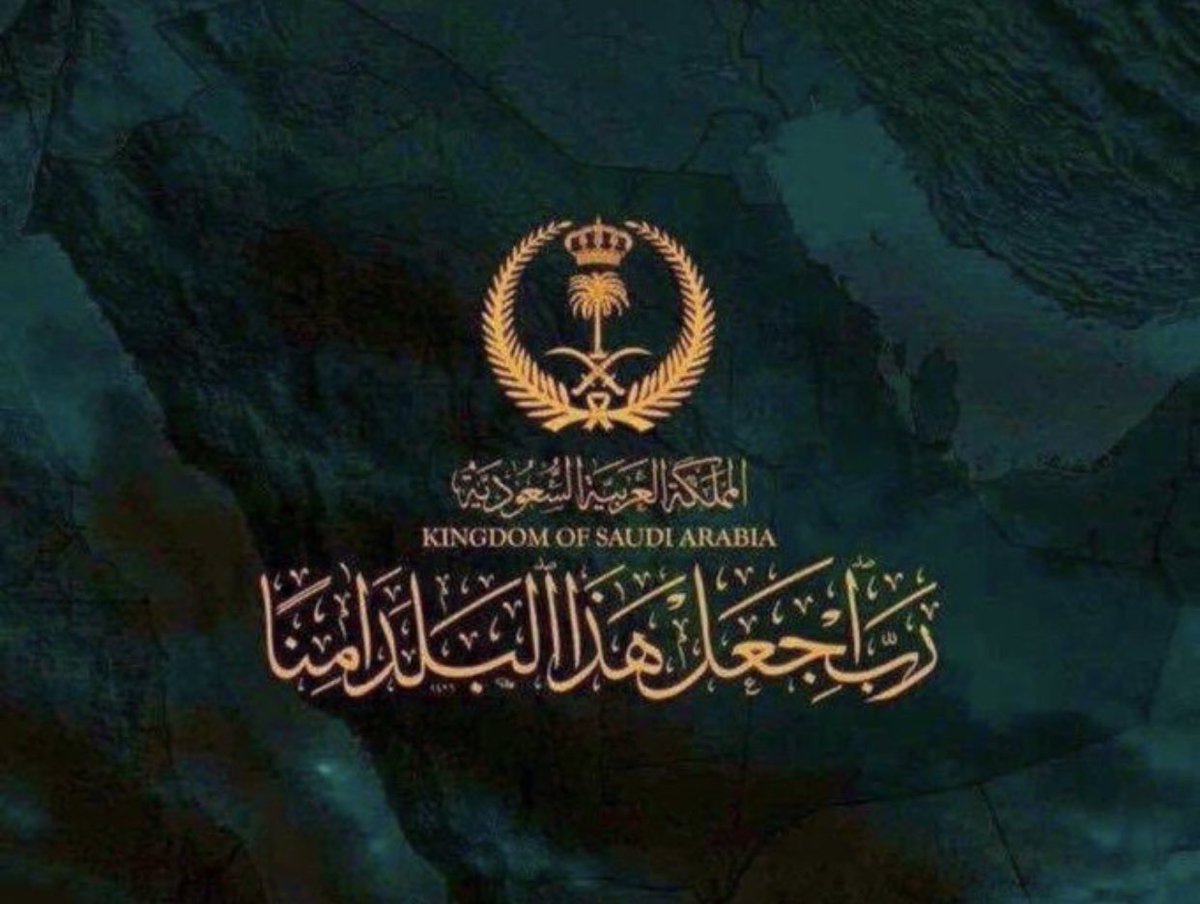 صباح الخير ياوطني 
صباح المجد والعلياء
حل نظام من معادلتين بيانًا
حل نظام من معادلتين بالتعويض
ضع علامة صح او خطا
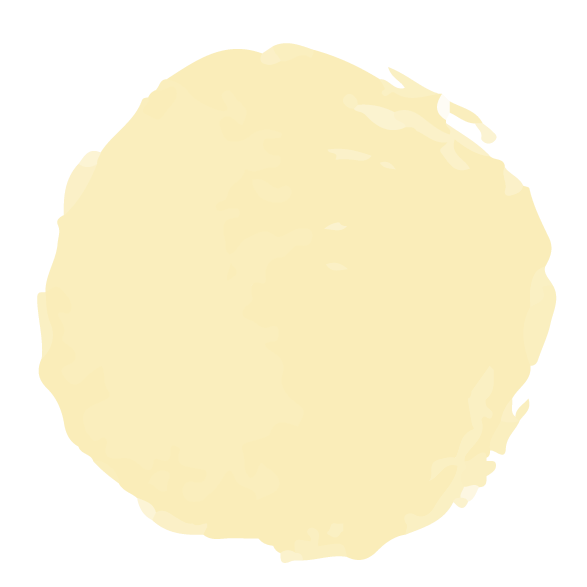 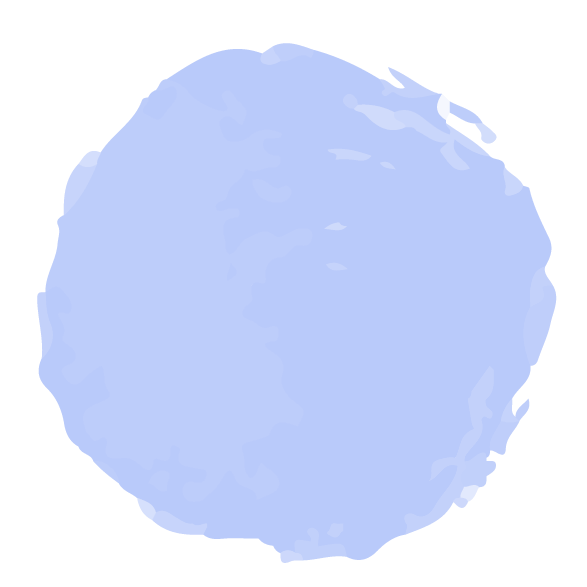 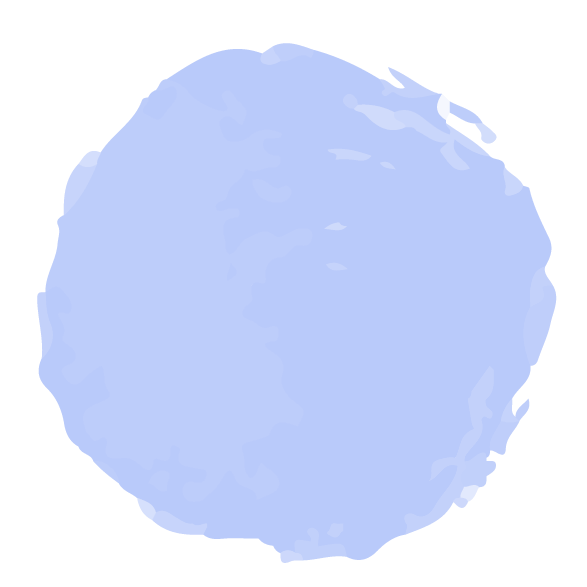 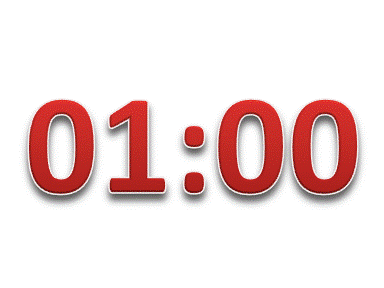 نوع النظام  متسق وغير مستقل
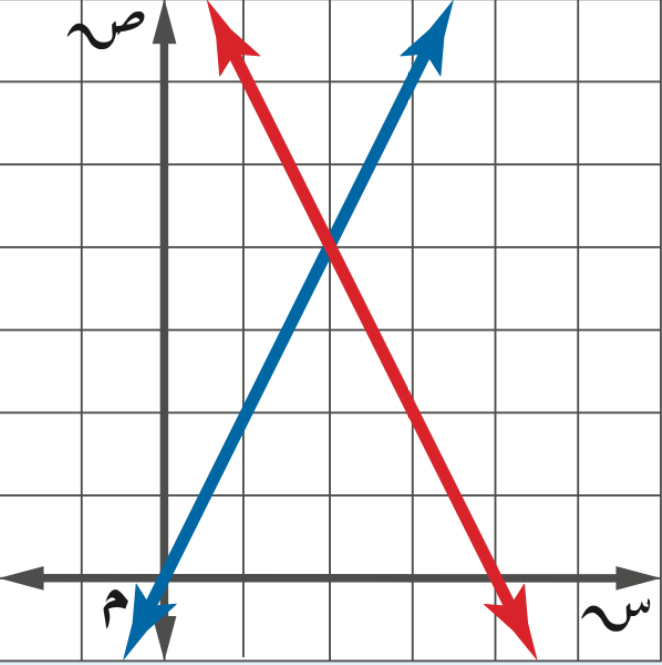 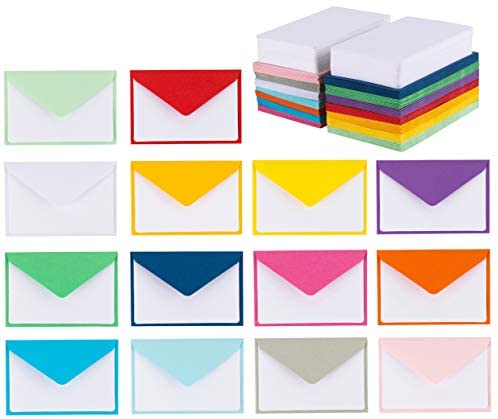 ص= -٣ س +١ 
ص= ٣ س +١.     نوع النظام متسق ومستقل
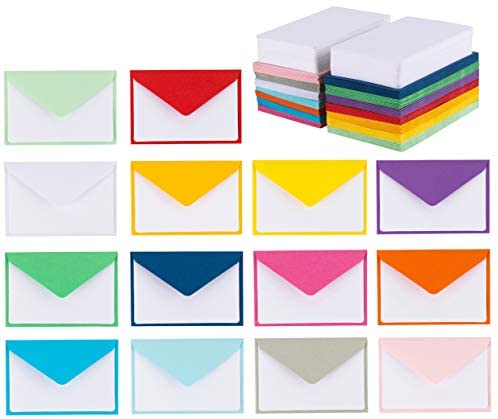 ٢س-ص =٨ 
ص = ٢س-٣.      النظام المجاور ليس له حل
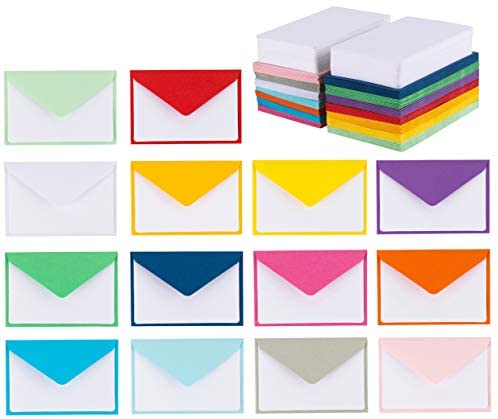 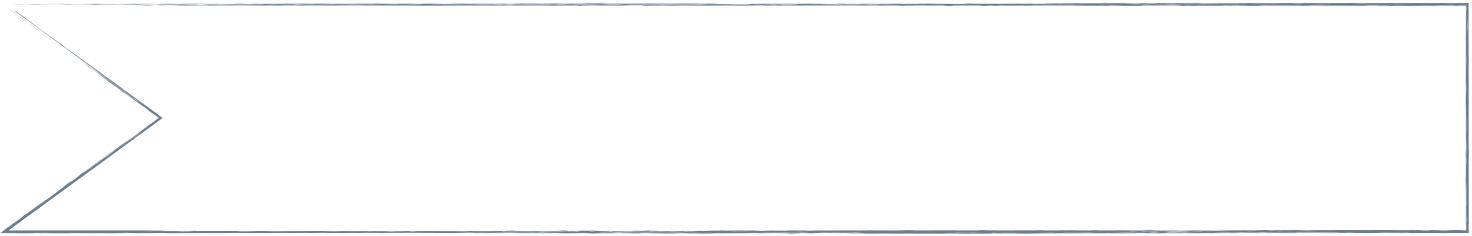 اليوم
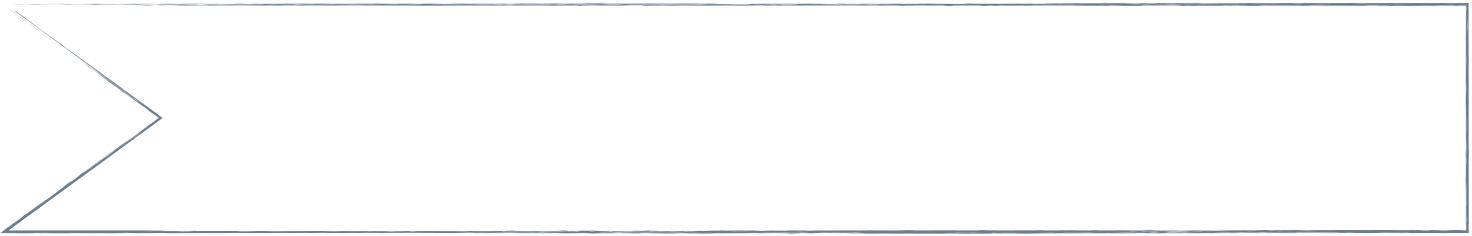 التاريخ
مهارة سابقة
بقوة البدايات تكون روعه النهايات
الحصة
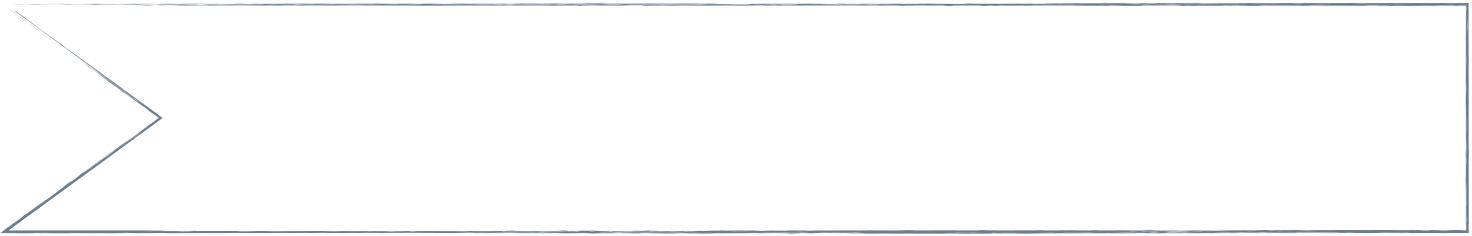 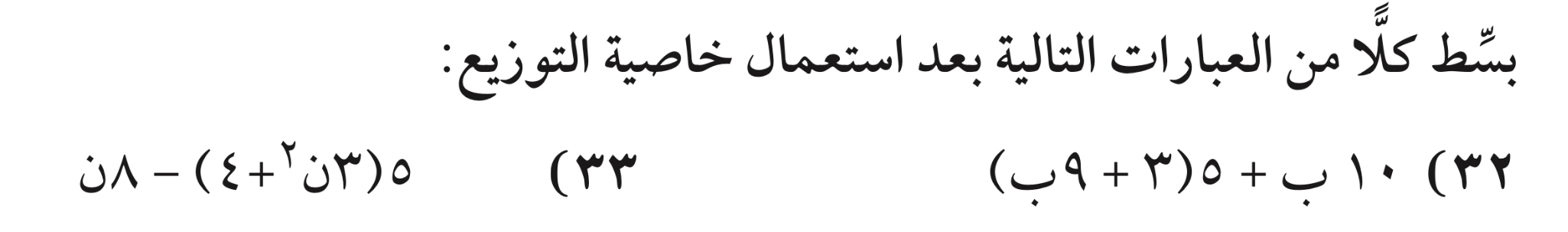 استراتيجية التصفح
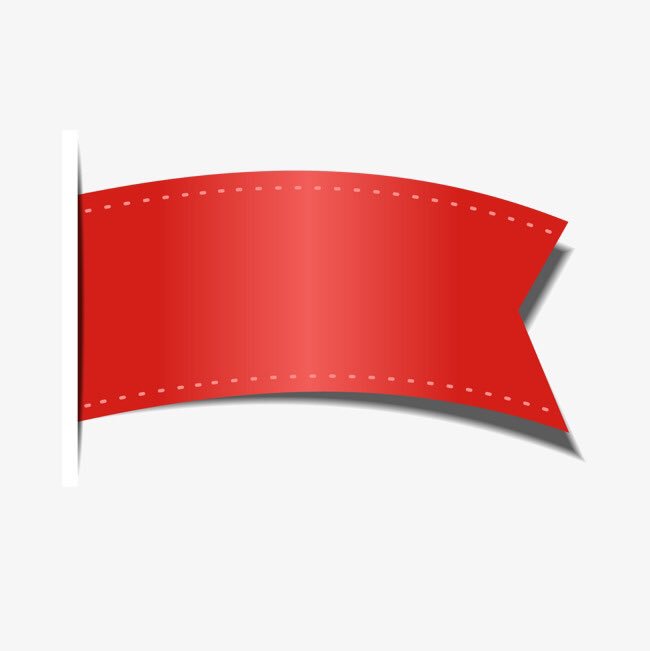 صفحة
٢٥
مرادف كلمة
صفحة
٢٥
ازاله ، طرح ، رمي ، نقض   ، …
الحذف
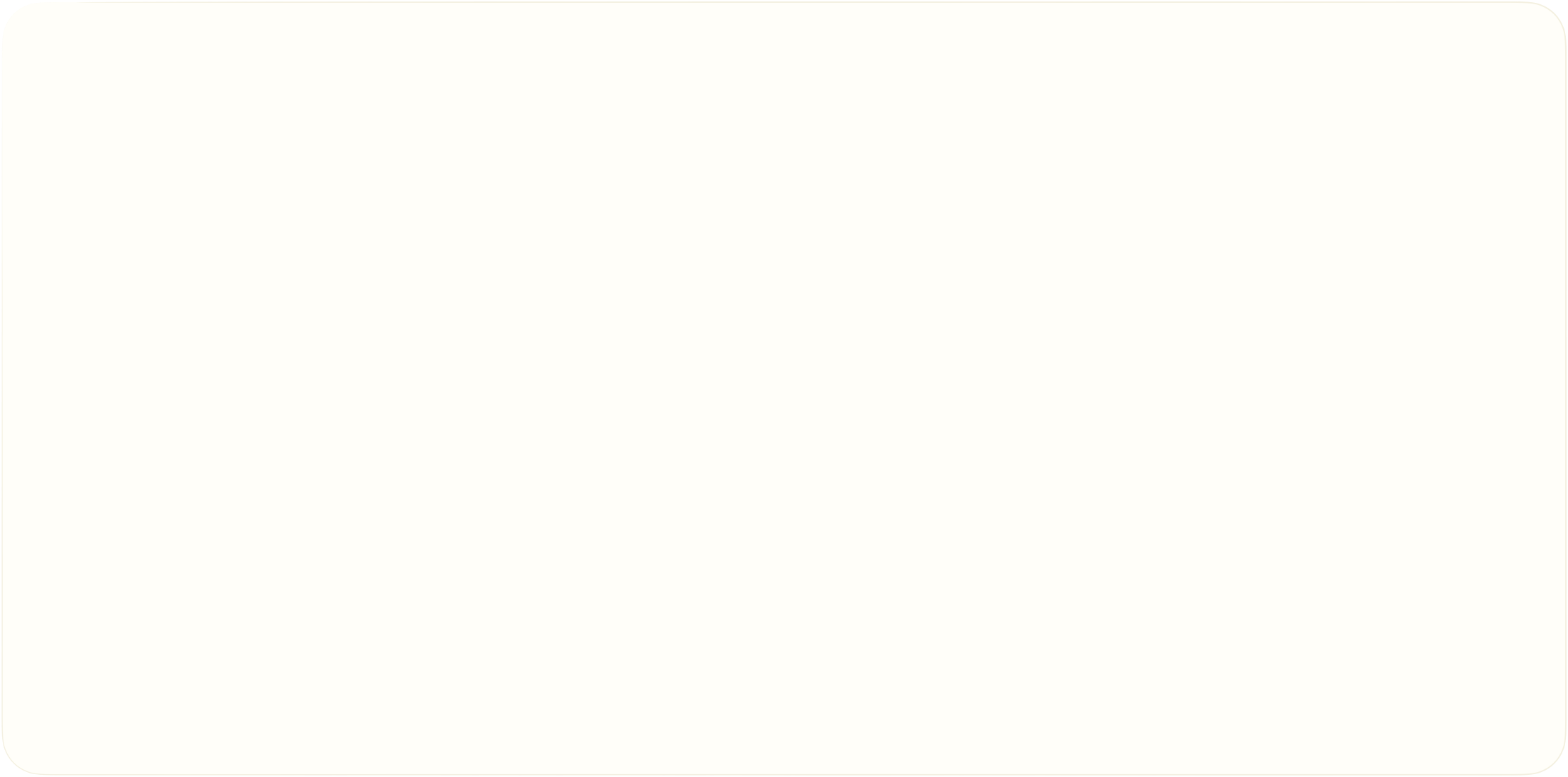 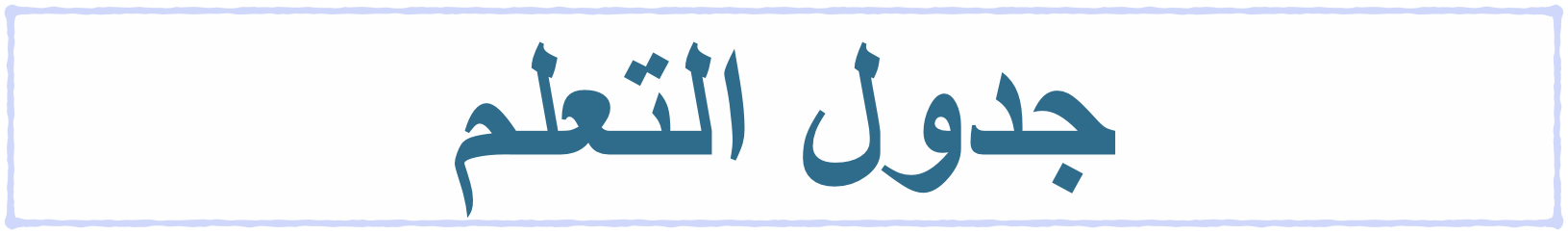 ماذا نعرف
ماذاسنتعلم
ماذا تعلمنا
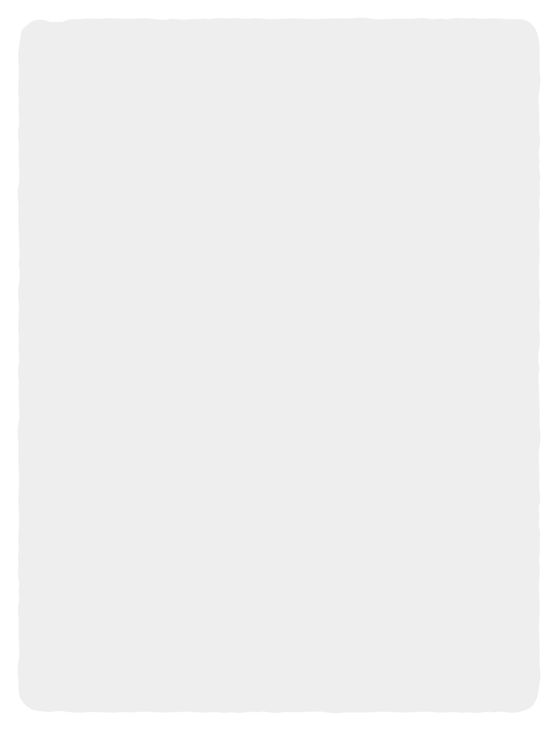 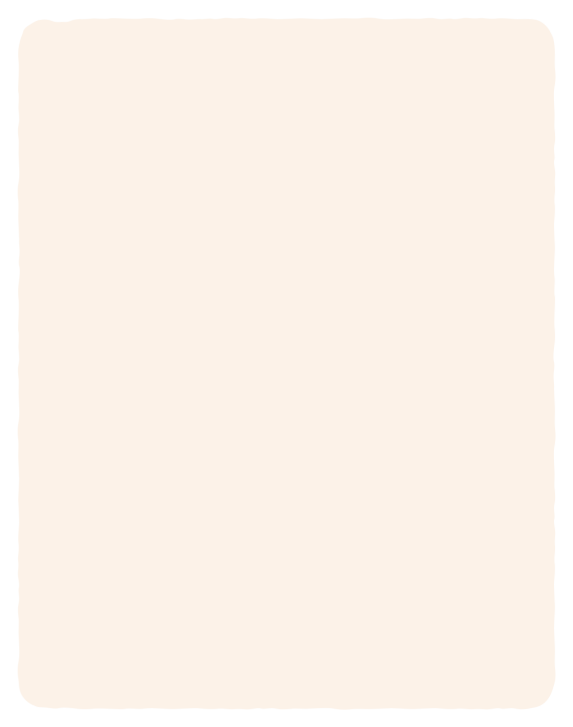 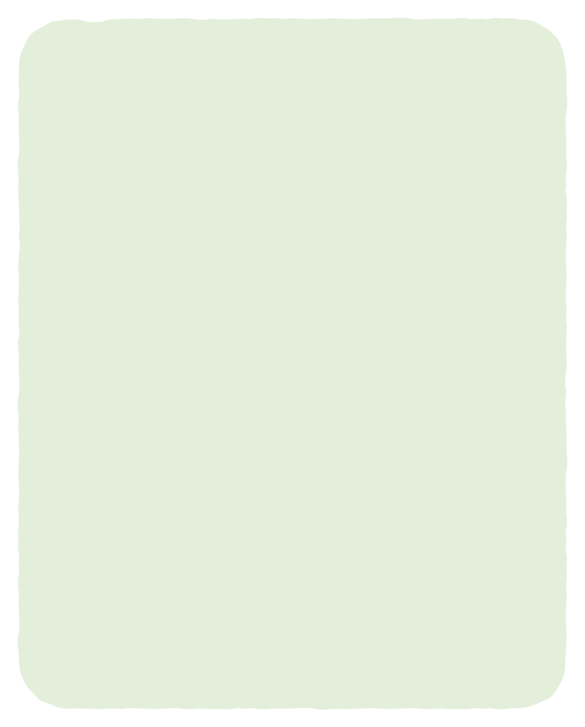 🎯حل نظاما مكونا من معادلتين باستعمال طريقة الحذف بالجمع
🎯حل نظاما مكونا من معادلتين باستعمال طريقة الحذف بالطرح
حل نظام مكون من معادلتين خطتين بالتعويض
المفردات
الحذف
صفحة
٢٥
لماذا ؟
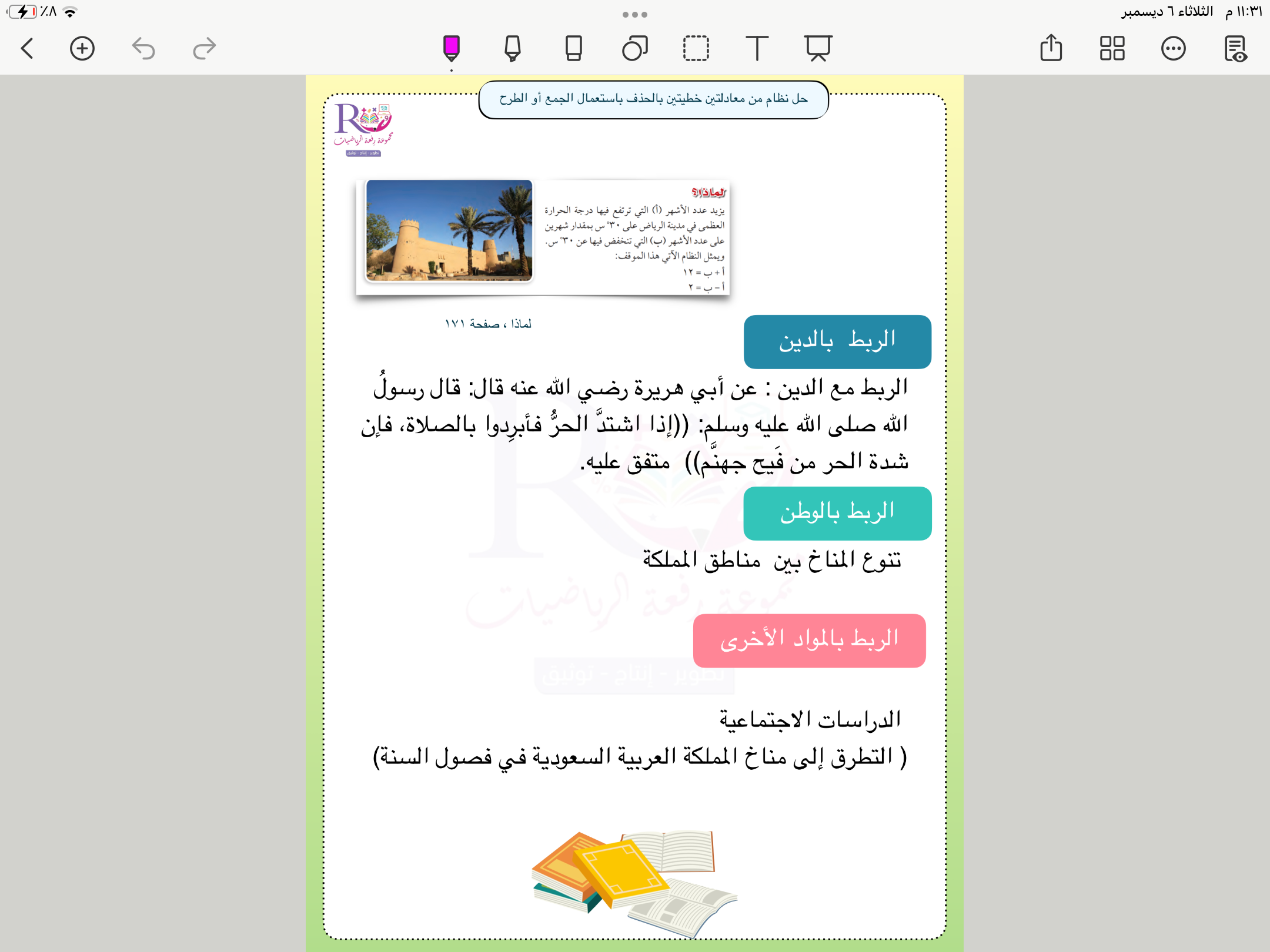 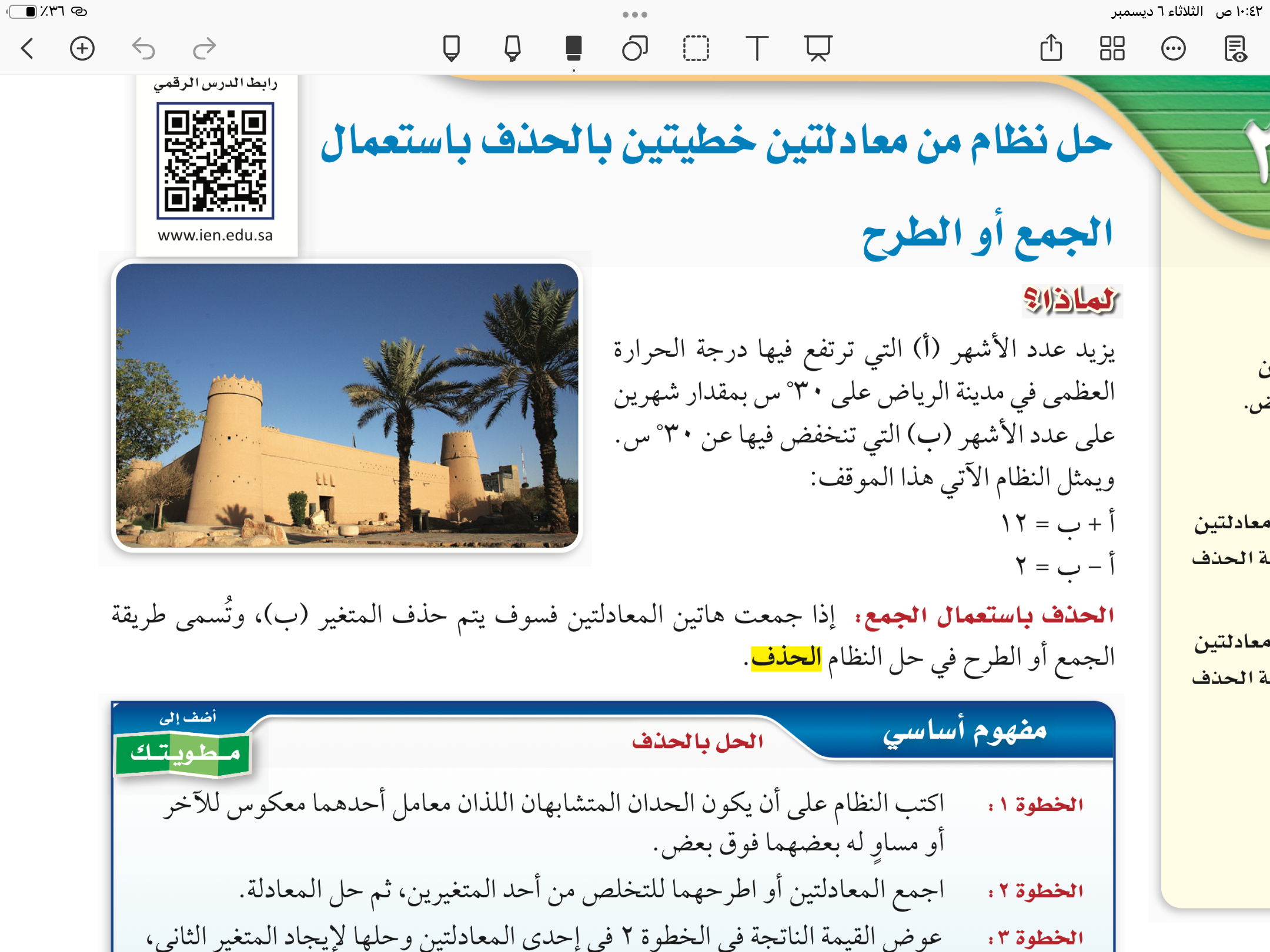 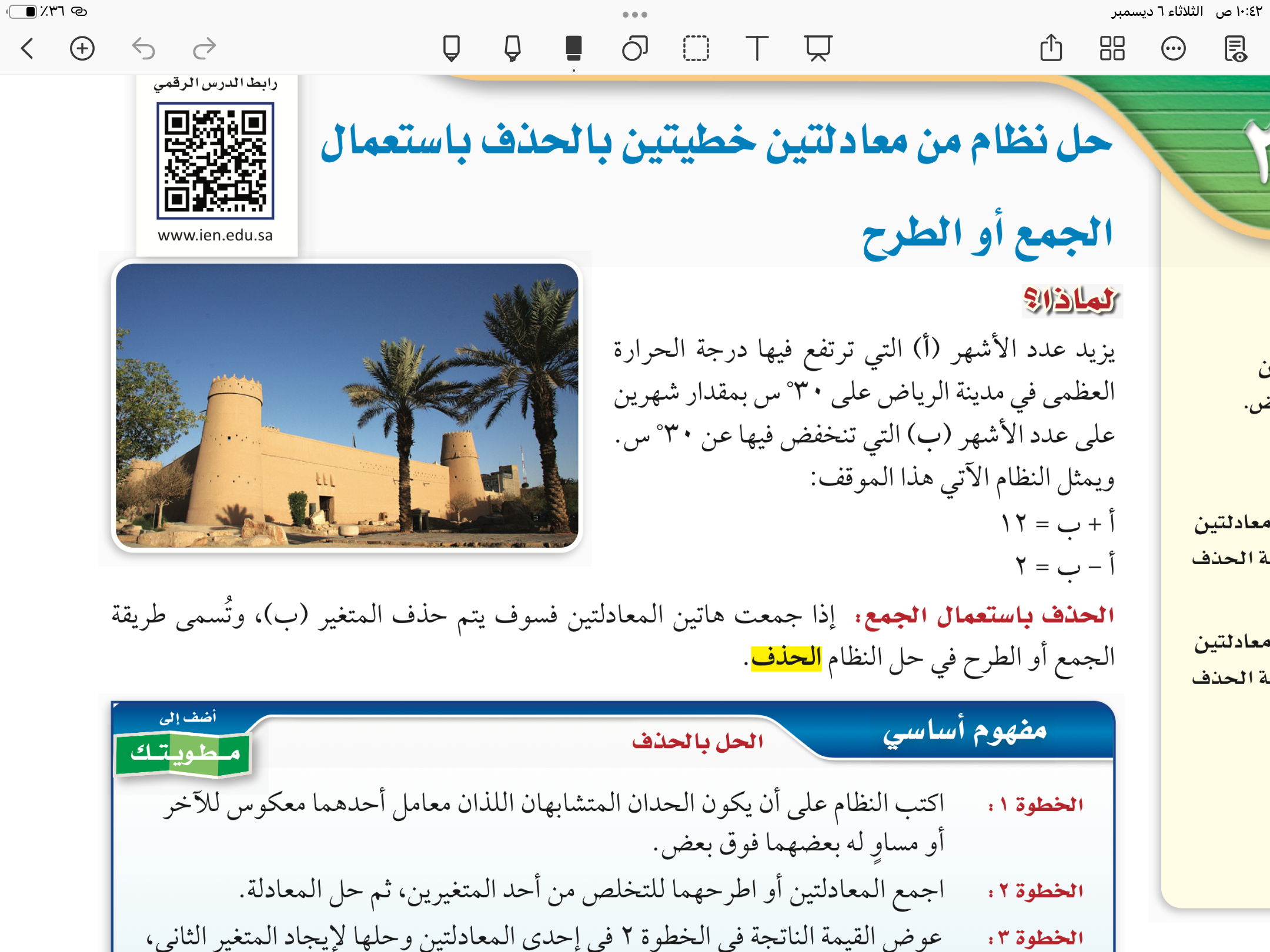 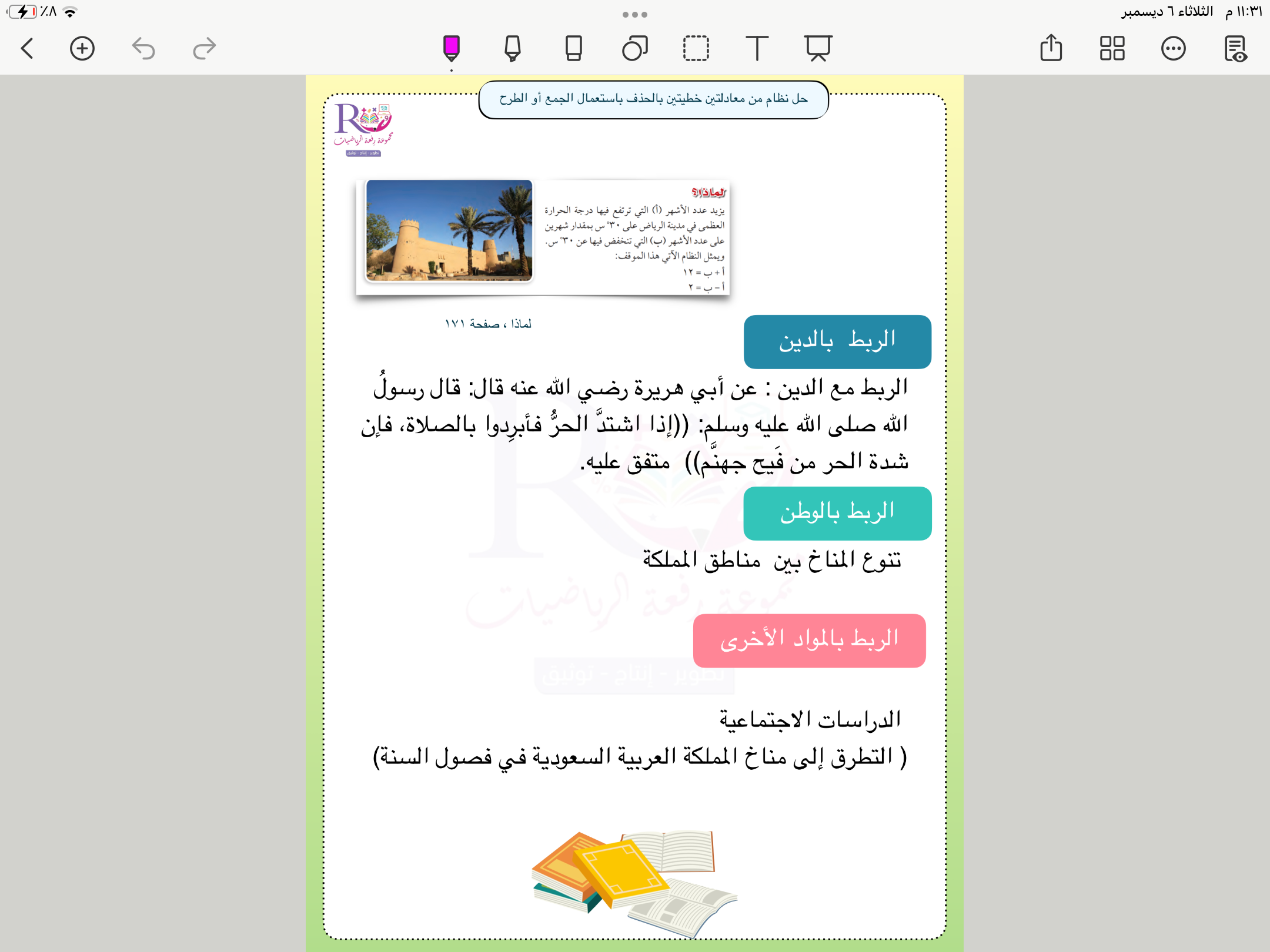 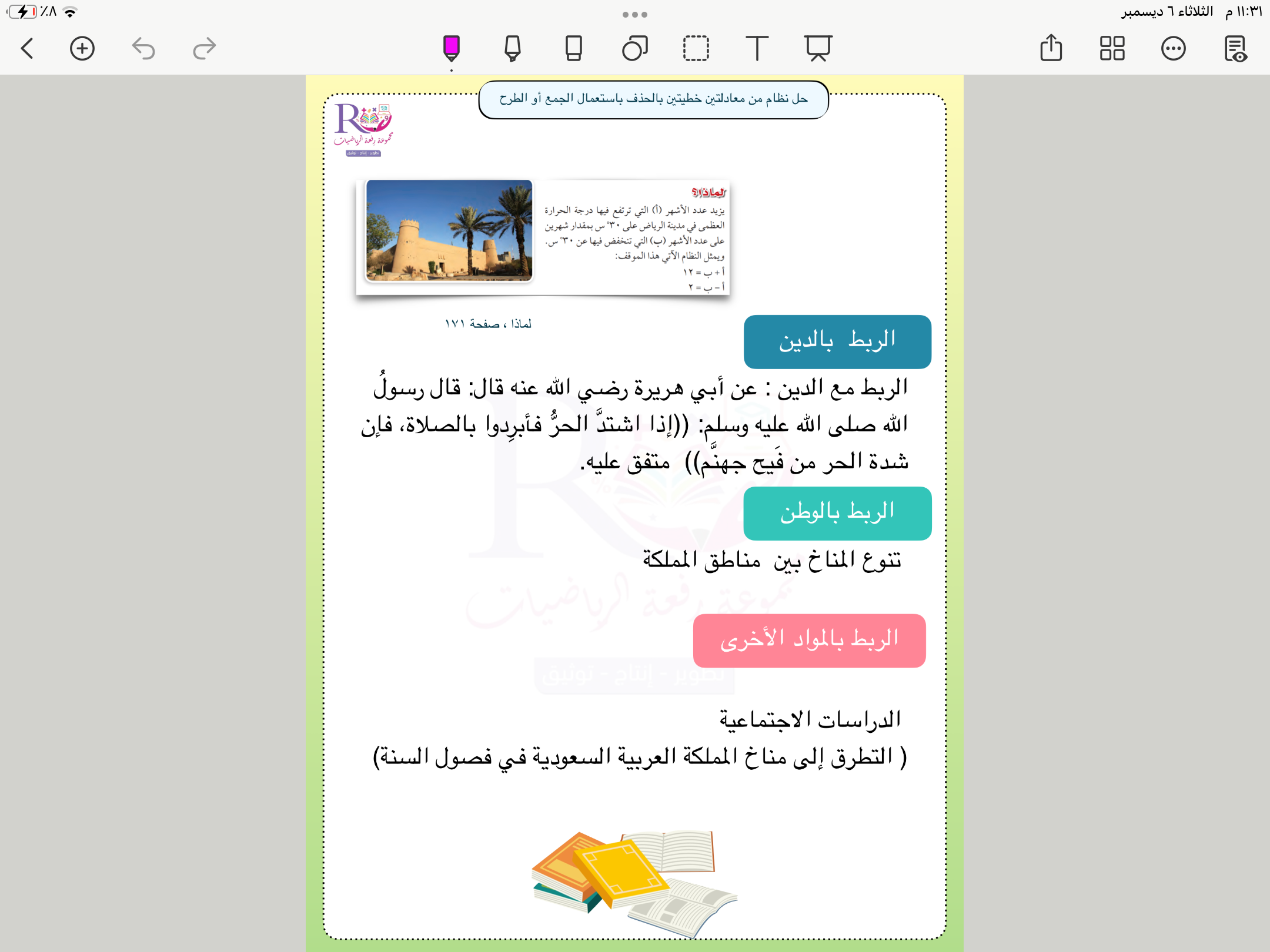 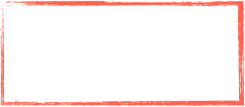 لماذا تم تمثيل الموقف بالنظام ؟
لان هناك ١٢ شهر في السنه والفرق بين أ وب يساوي ٢
متى يمكن استعمال الحذف بواسطة الجمع لحل نظام من معادلات ؟
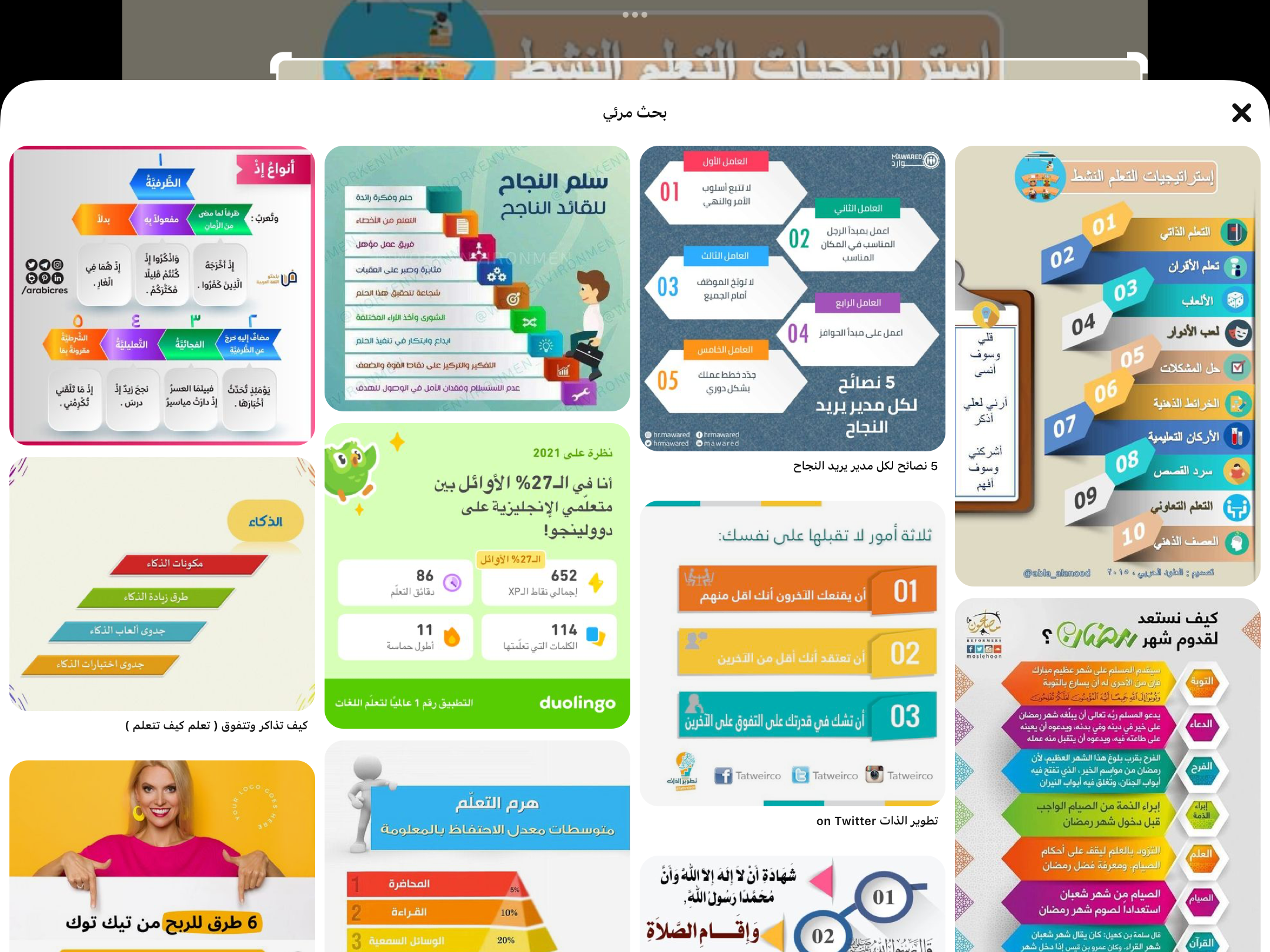 اذا كان معاملا أحد المتغيرين متعاكسين
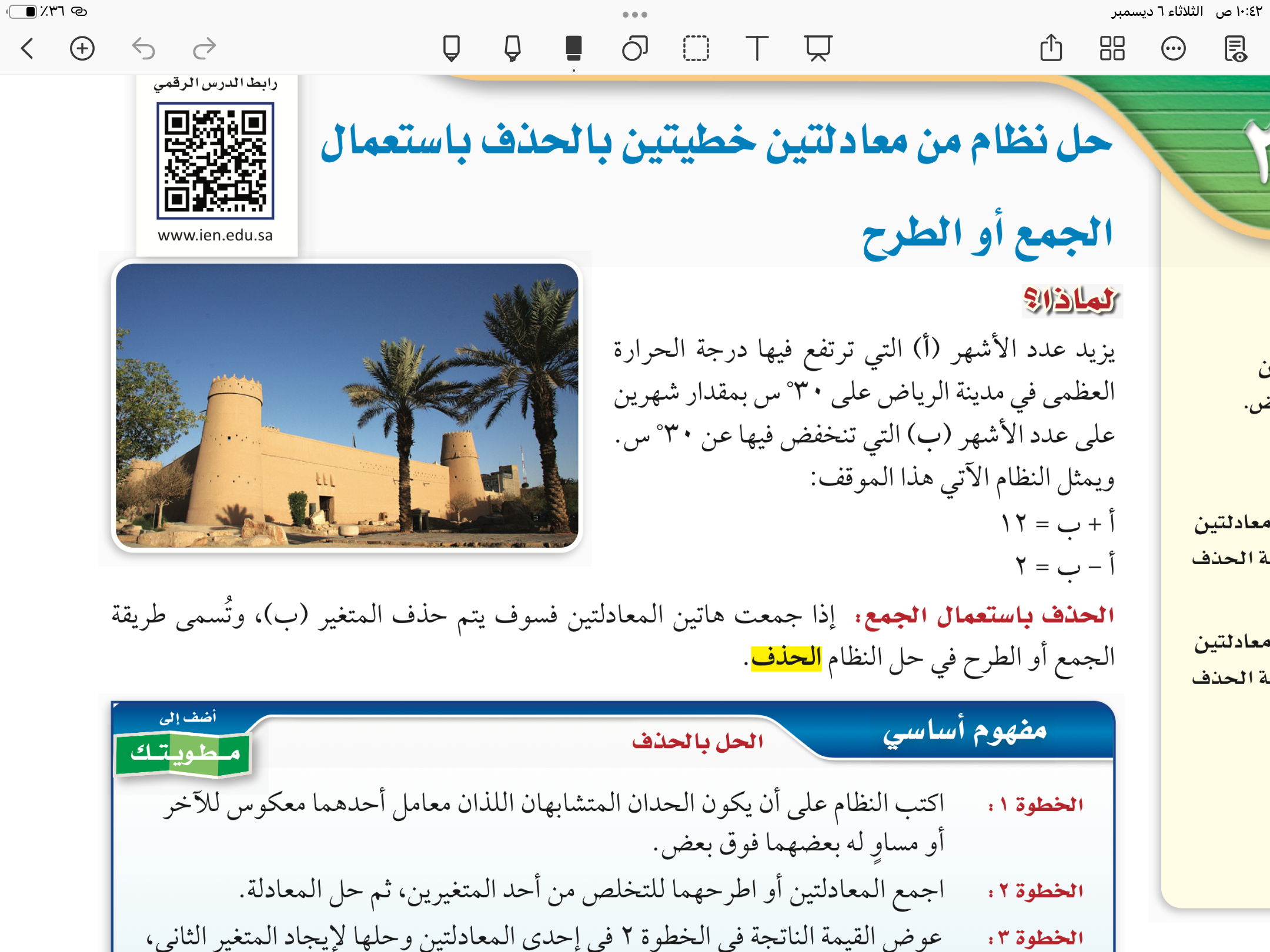 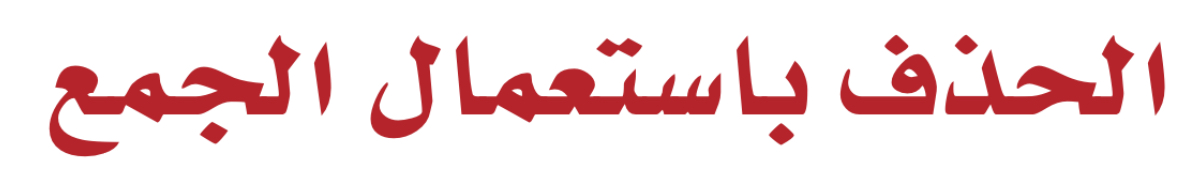 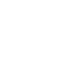 ١
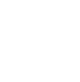 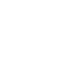 ٣
٢
صفحة
٢٥
خطوات الحل بالحذف باستعمال الجمع أو الطرح
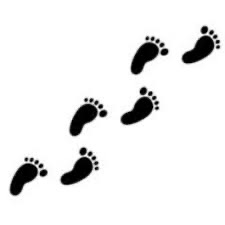 اكتب النظام على ان يكون الحدان المتشابهان اللذان معامل أحدهما معكوس الاخر بعضهما فوق بعض
اجمع المعادلتين أو اطرحهما للتخلص من أحد المتغيرين ثم حل المعادلة
المفردات
الحذف
عوض القيمة الناتجة في الخطوة ٢ في احدى المعادلتين وحلها لايجاد المتغير الثاني
واكتب الحل كزوج مرتب
مثال
صفحة
٢٥
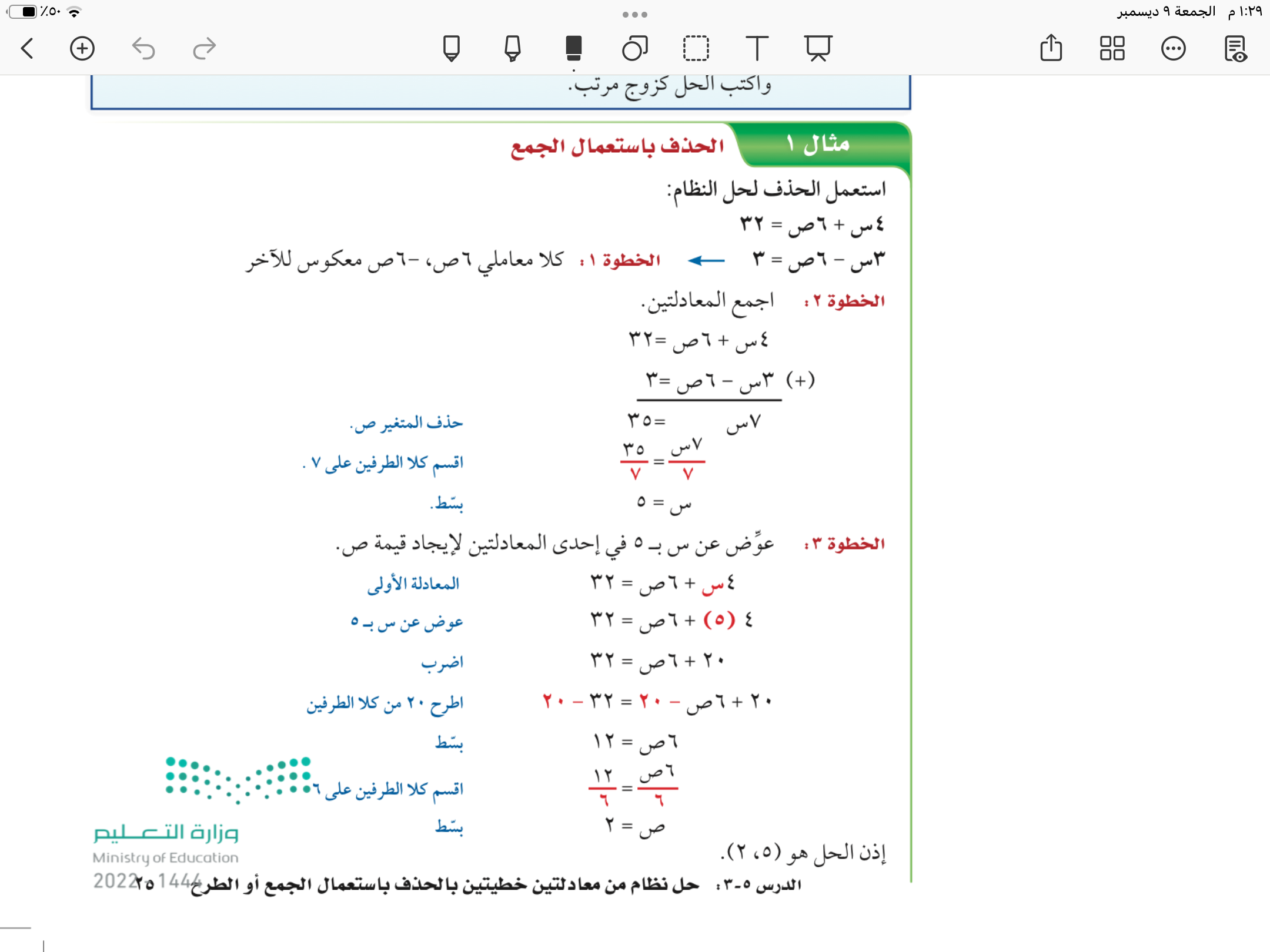 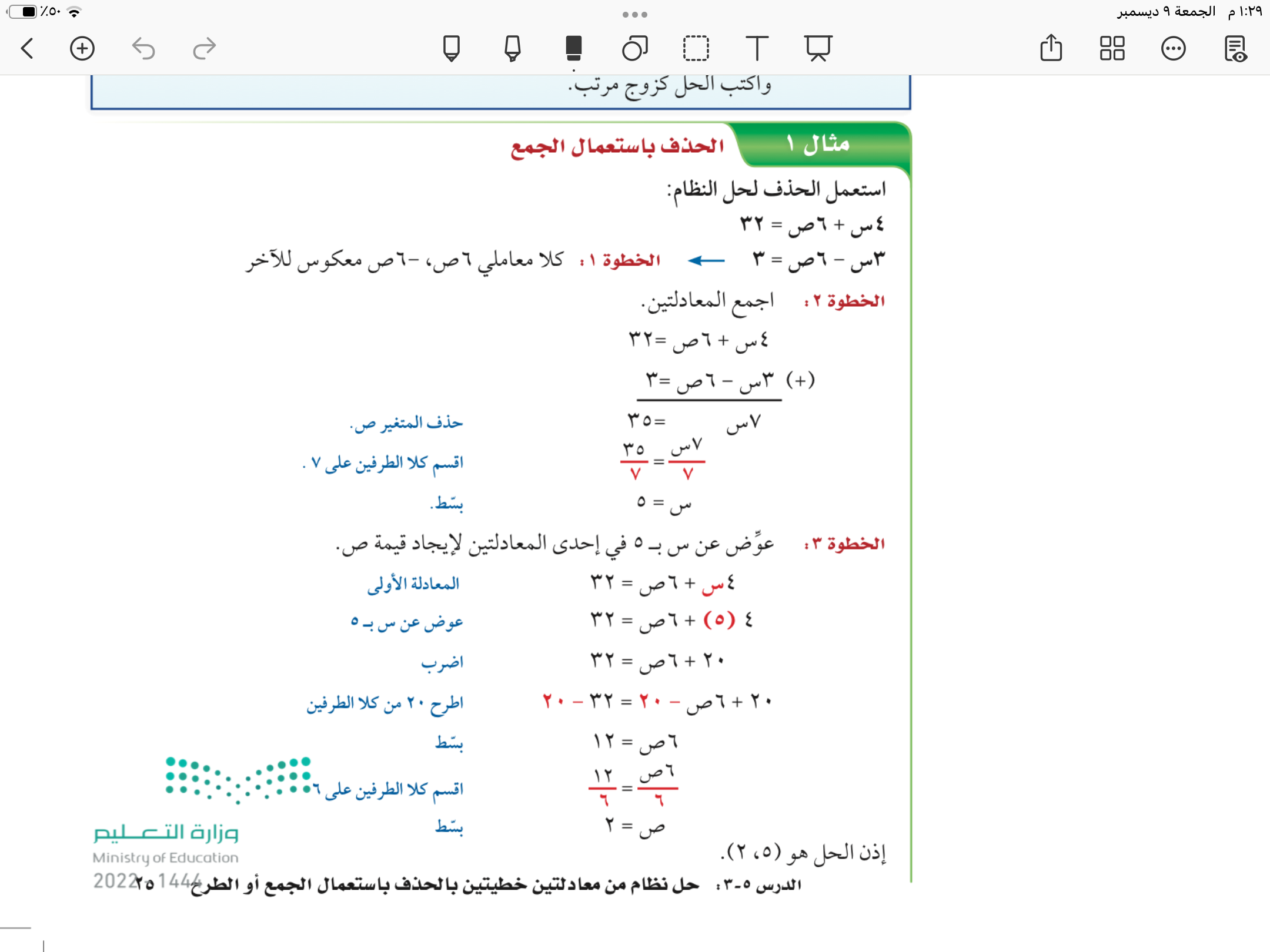 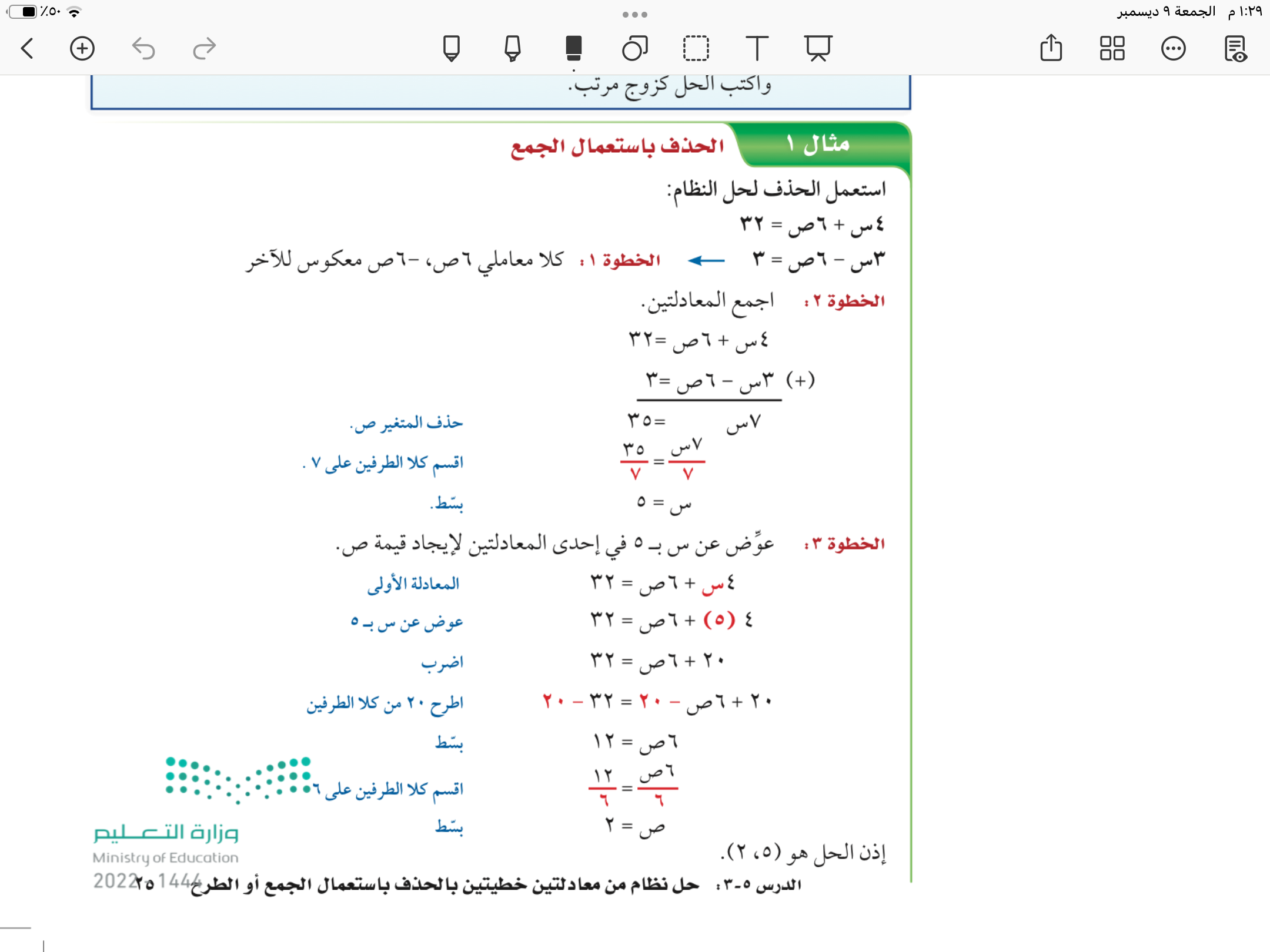 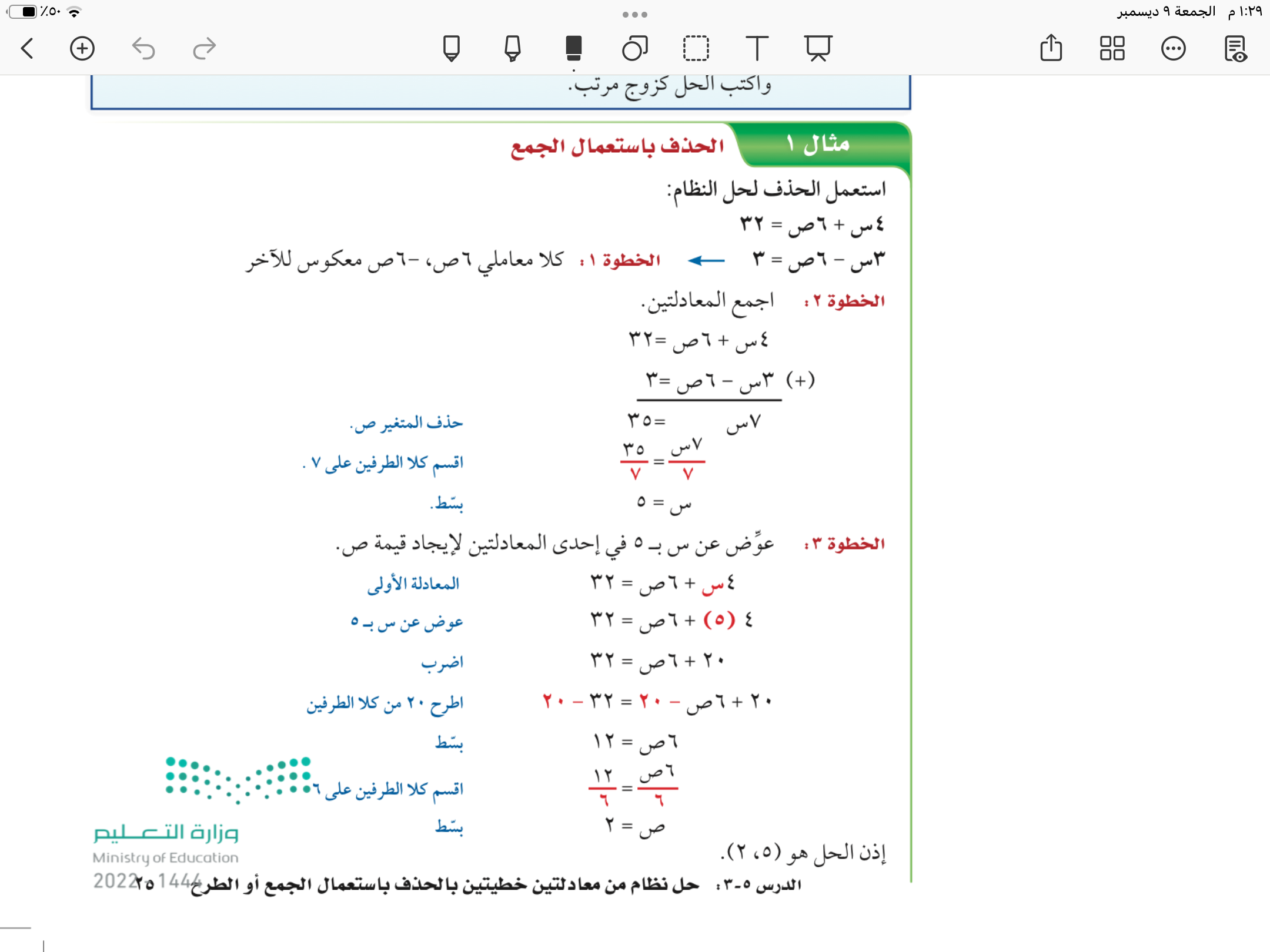 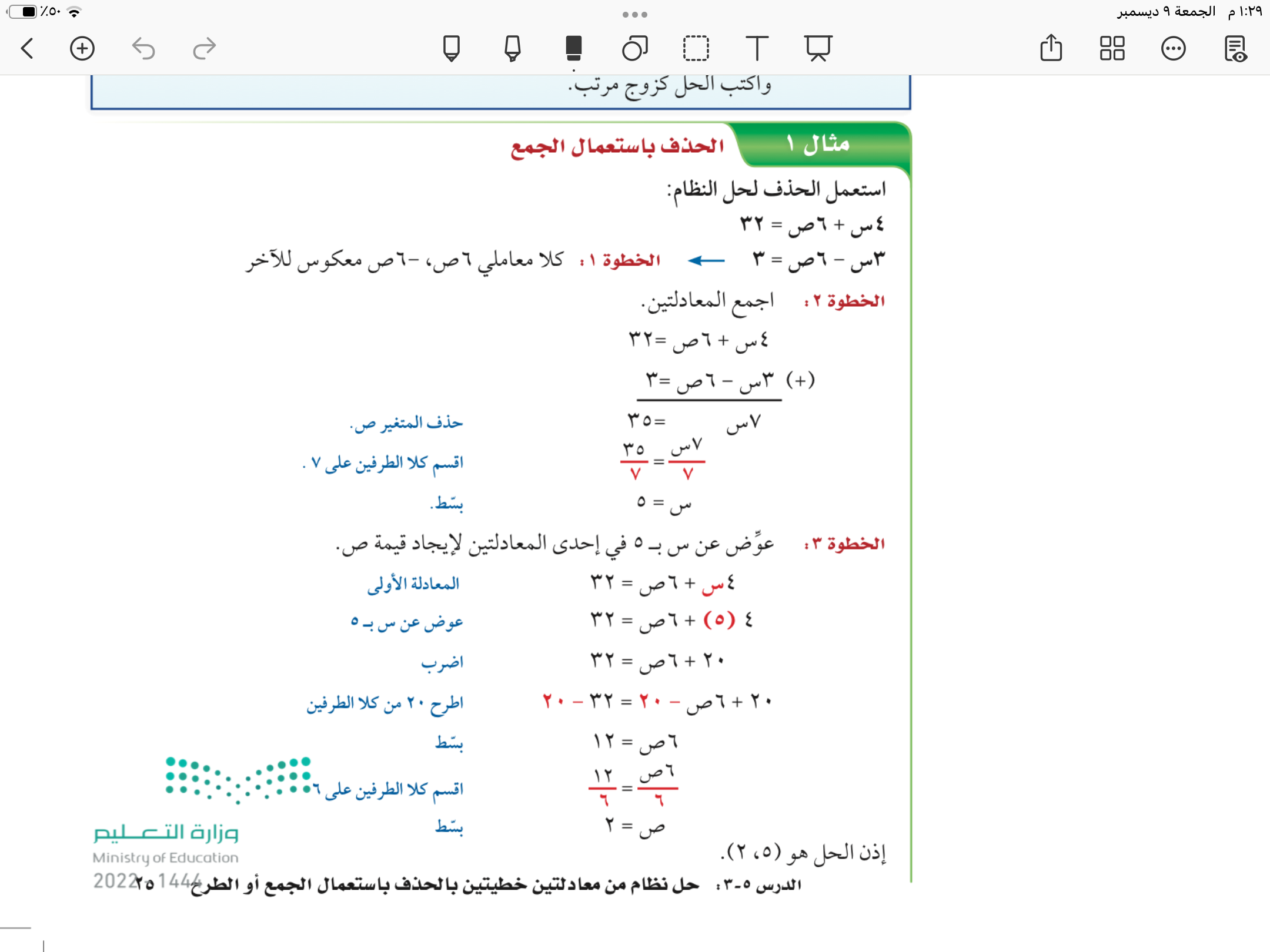 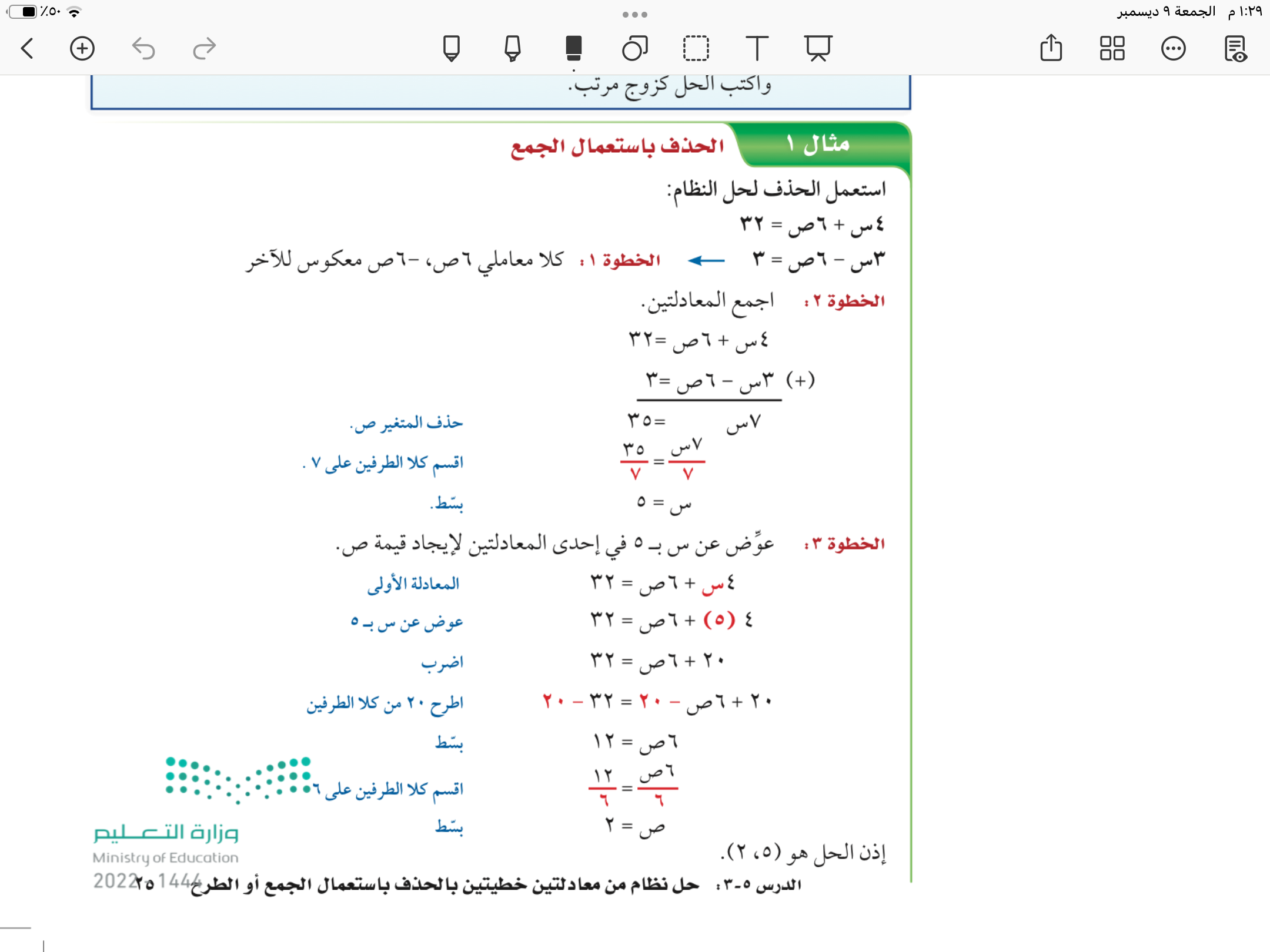 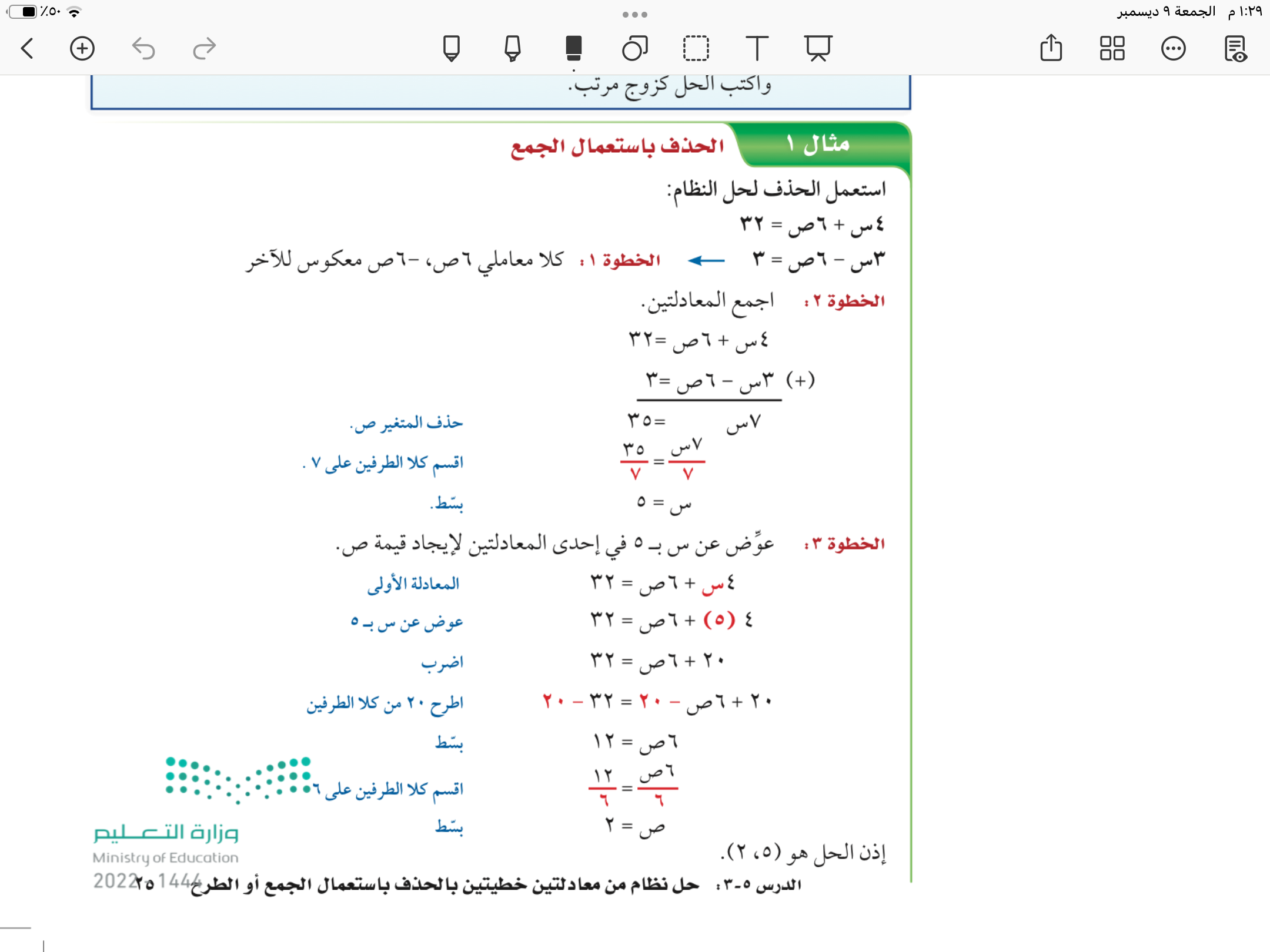 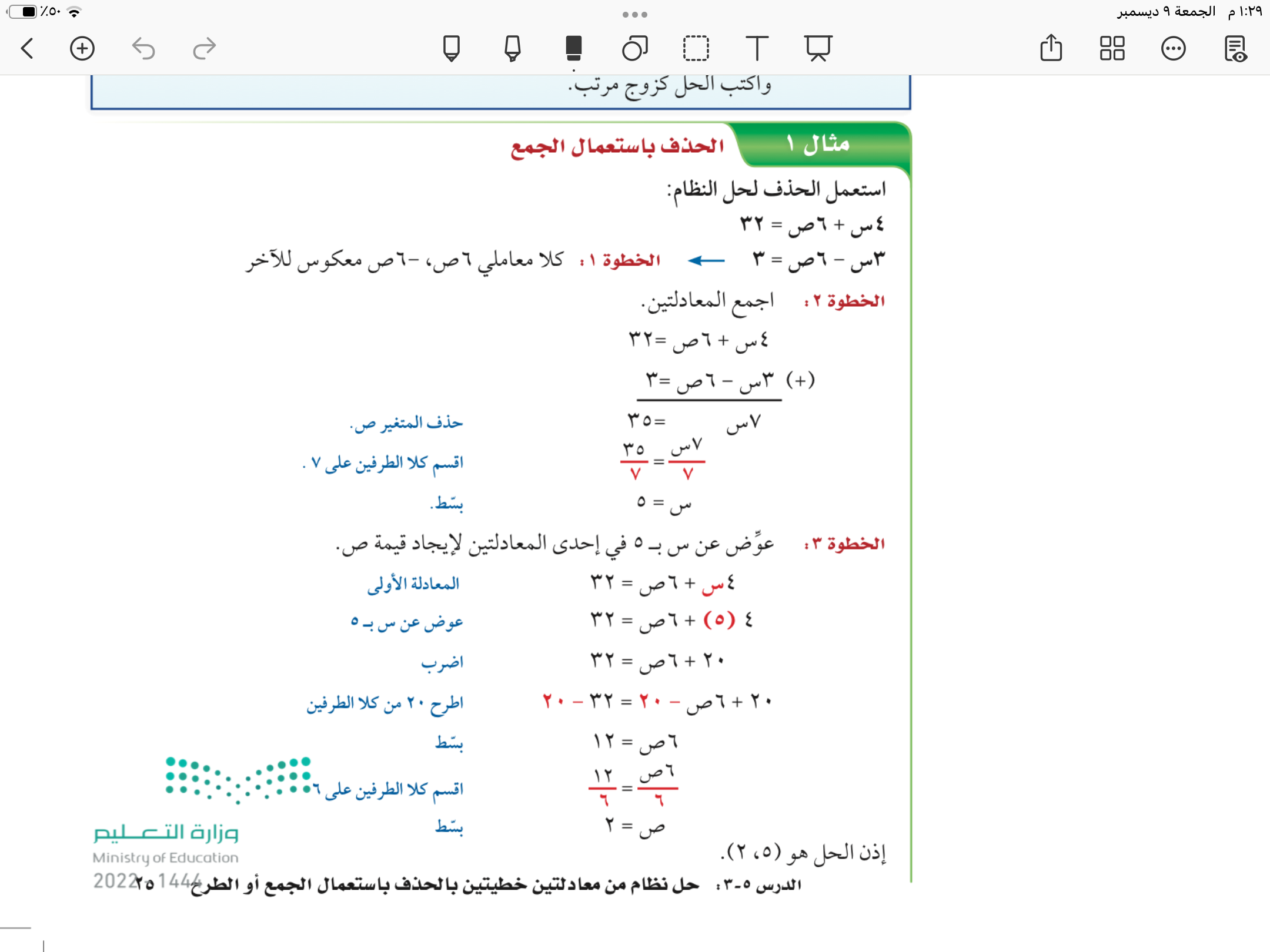 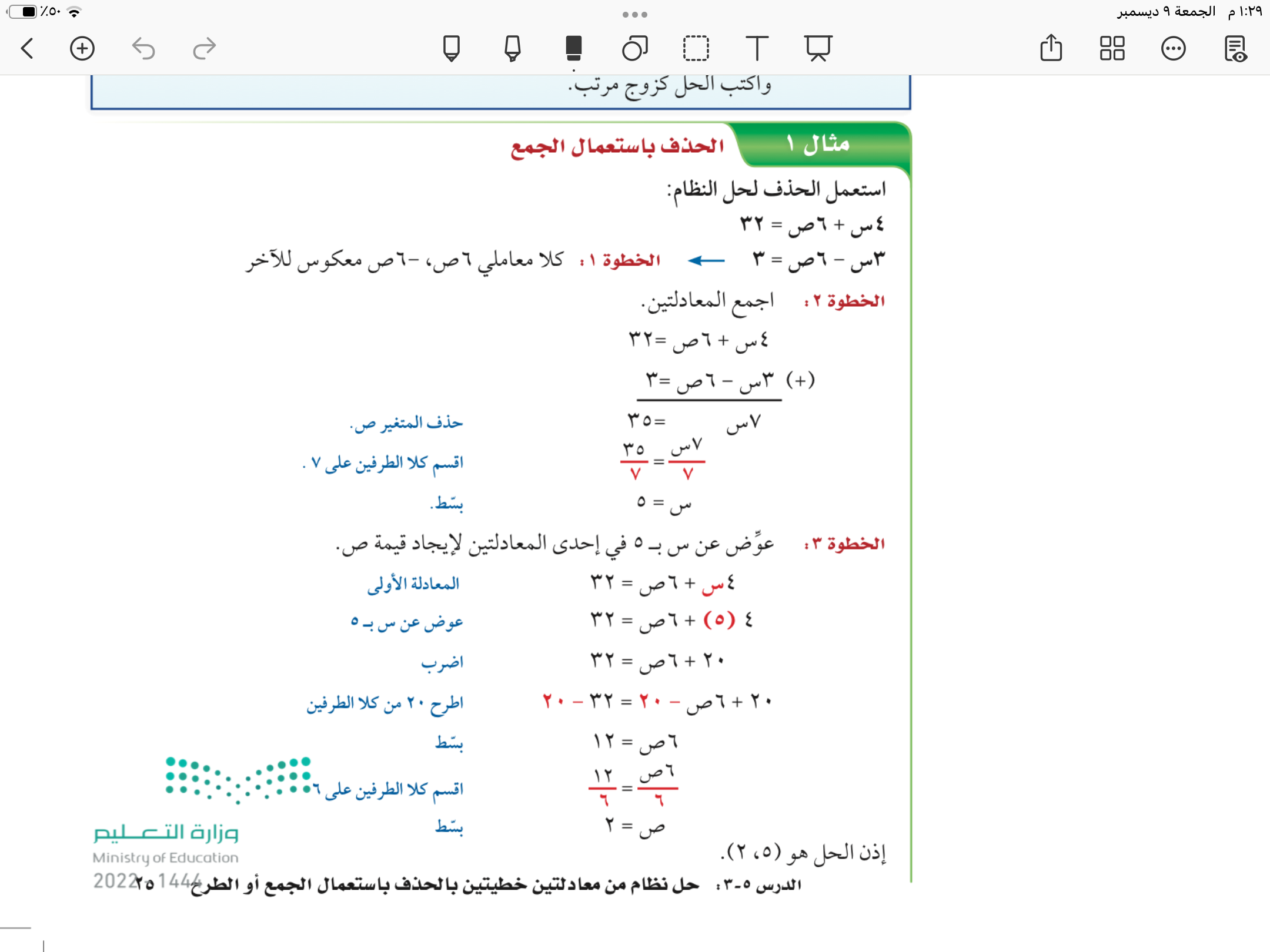 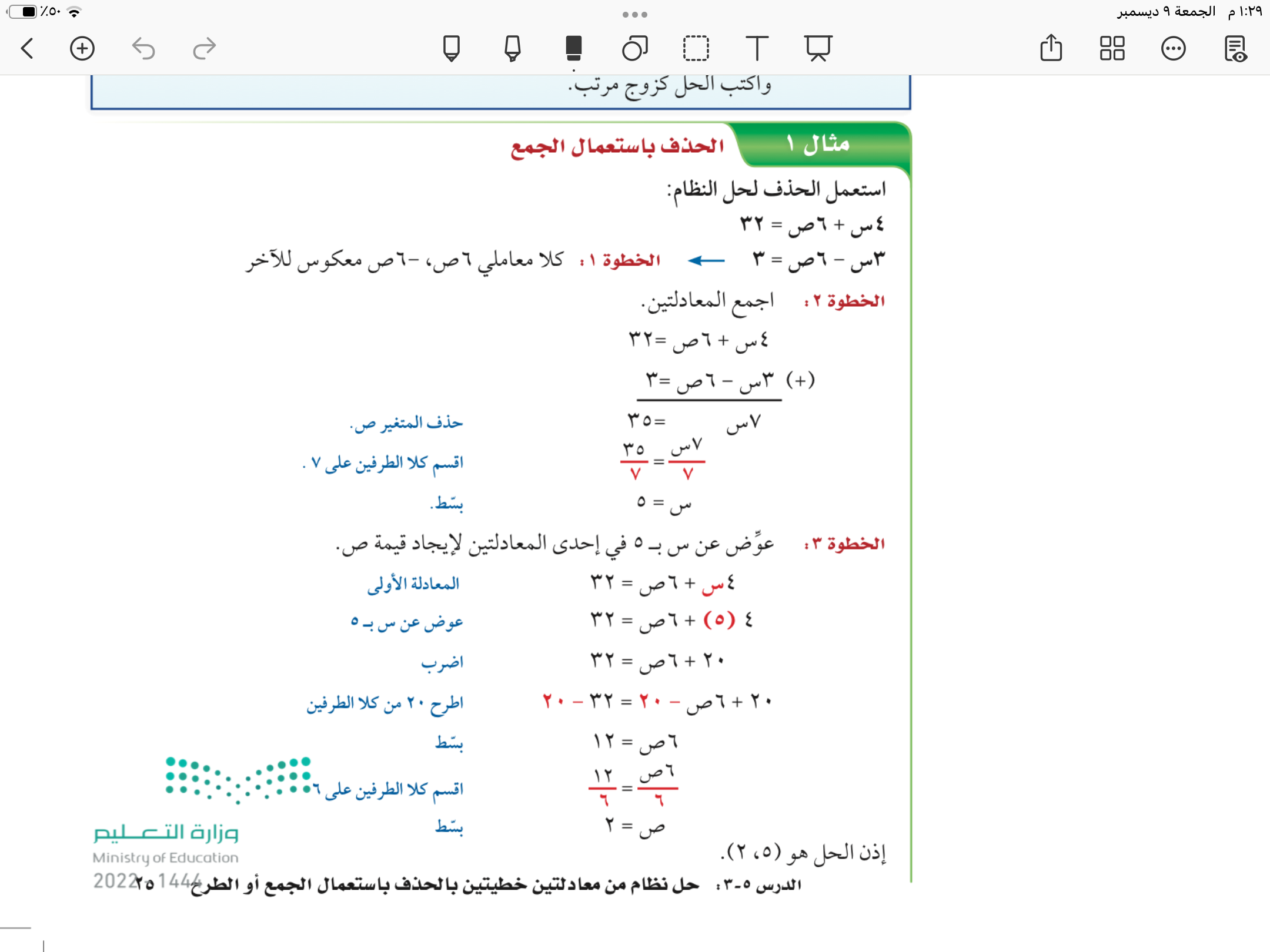 -٢٠
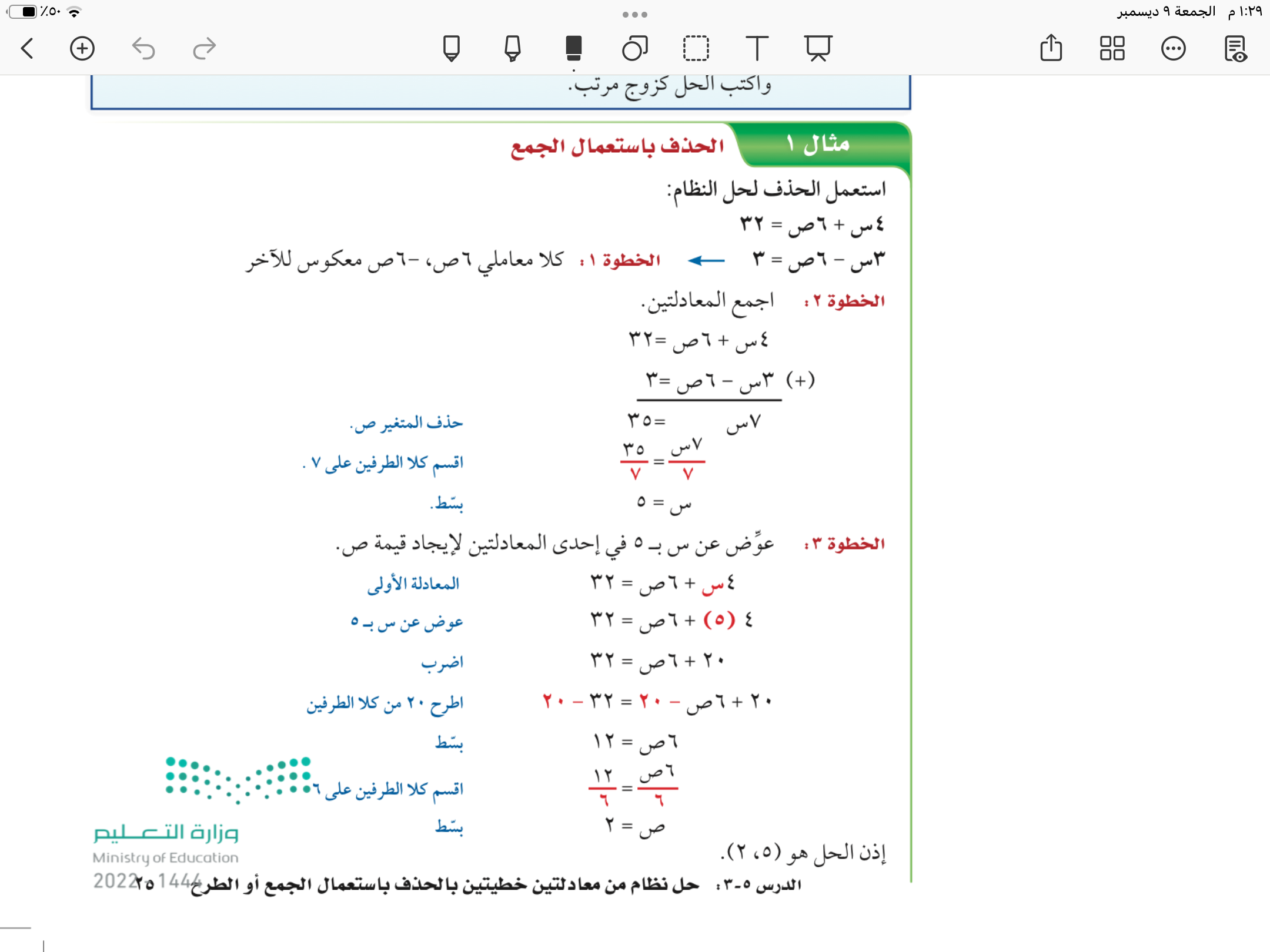 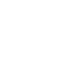 ١
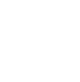 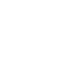 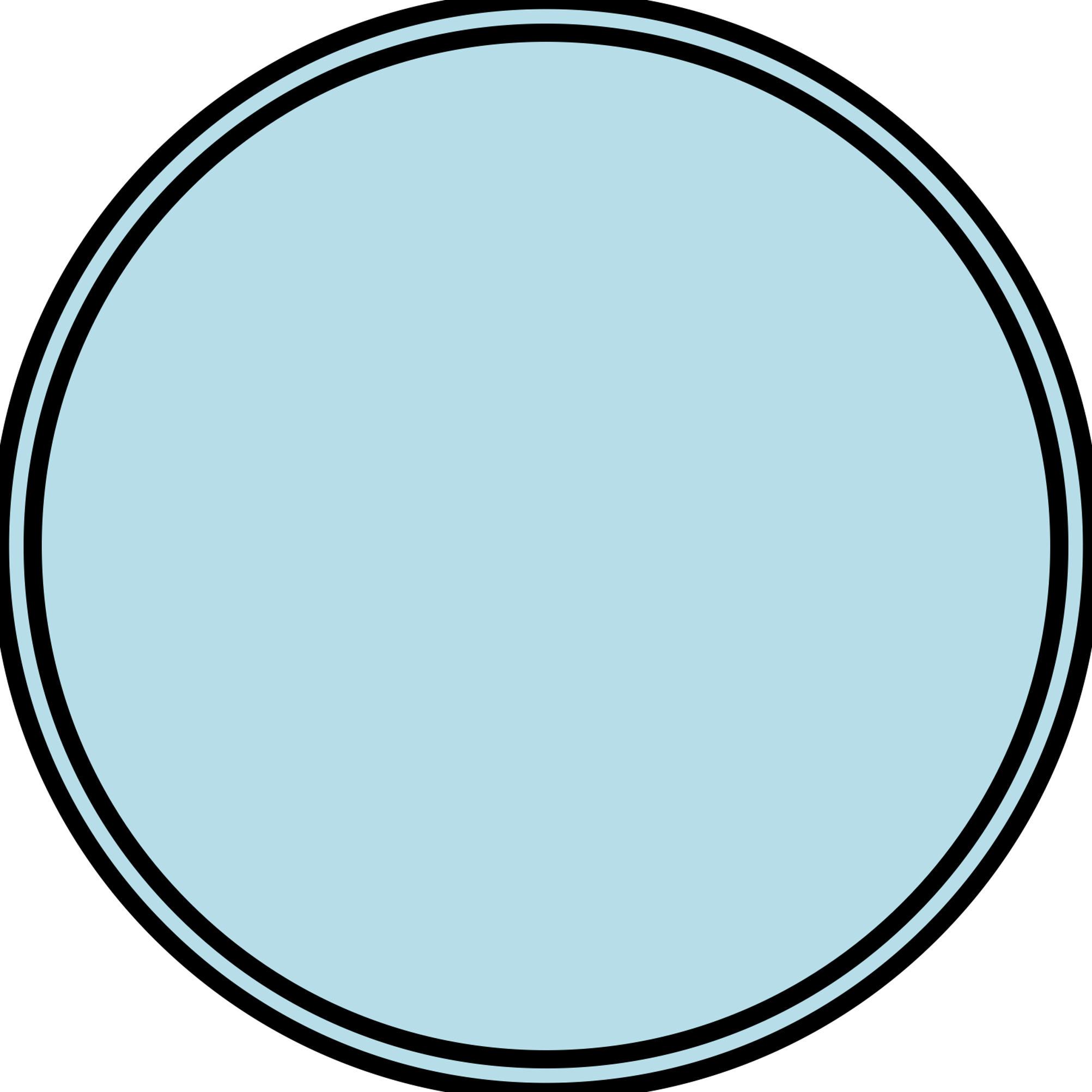 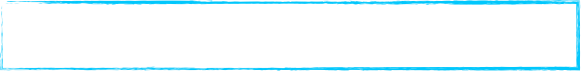 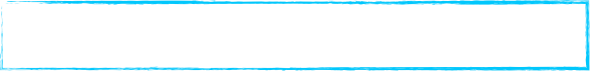 ٣
ص= -١
س=صفر
فكر 
زاوج 
شارك
٢
١أ
تحقق من فهمك
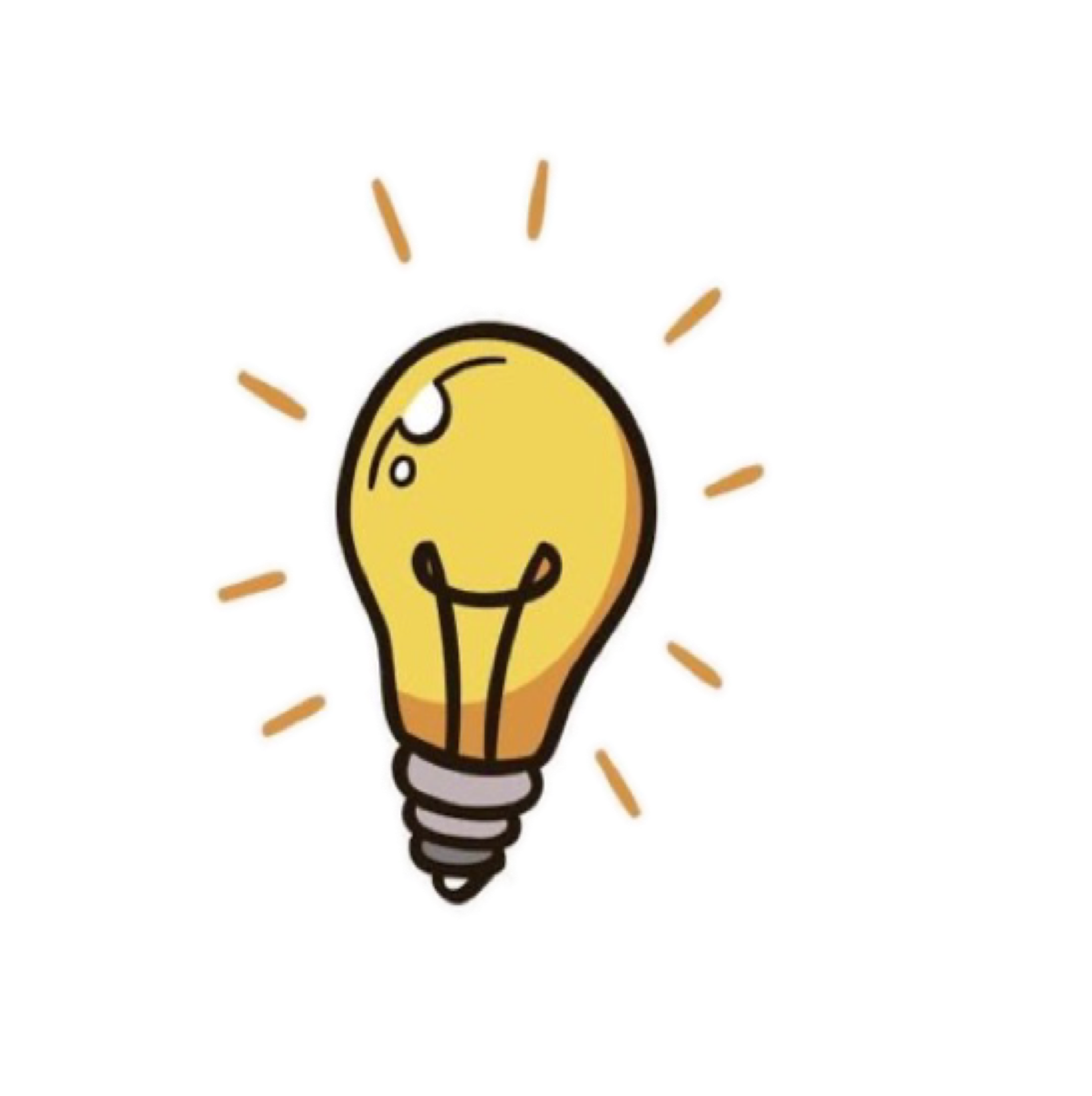 صفحة
٢٦
استعمال الحذف لحل النظام الاتي 
-٤س +٣ ص = -٣
٤س -٥ ص = ٥
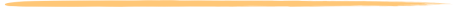 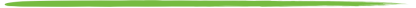 -٤ س + ٣ص = -٣ ٤ س - ٥ ص = ٥
معادلة (١)
كلا معاملي  -٤س ، ٤س معكوس للاخر
معادلة (٢)
➕
-٢ ص = ٢
اجمع المعادلتين
-٢
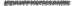 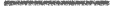 -٢
-٤ س + ٣ص = -٣
عوض عن قيمة ص = -١ في المعادلة (١)
معادلة (١)
-٤ س + ٣✖️-١ = -٣
-٤ س - ٣ = -٣
+٣
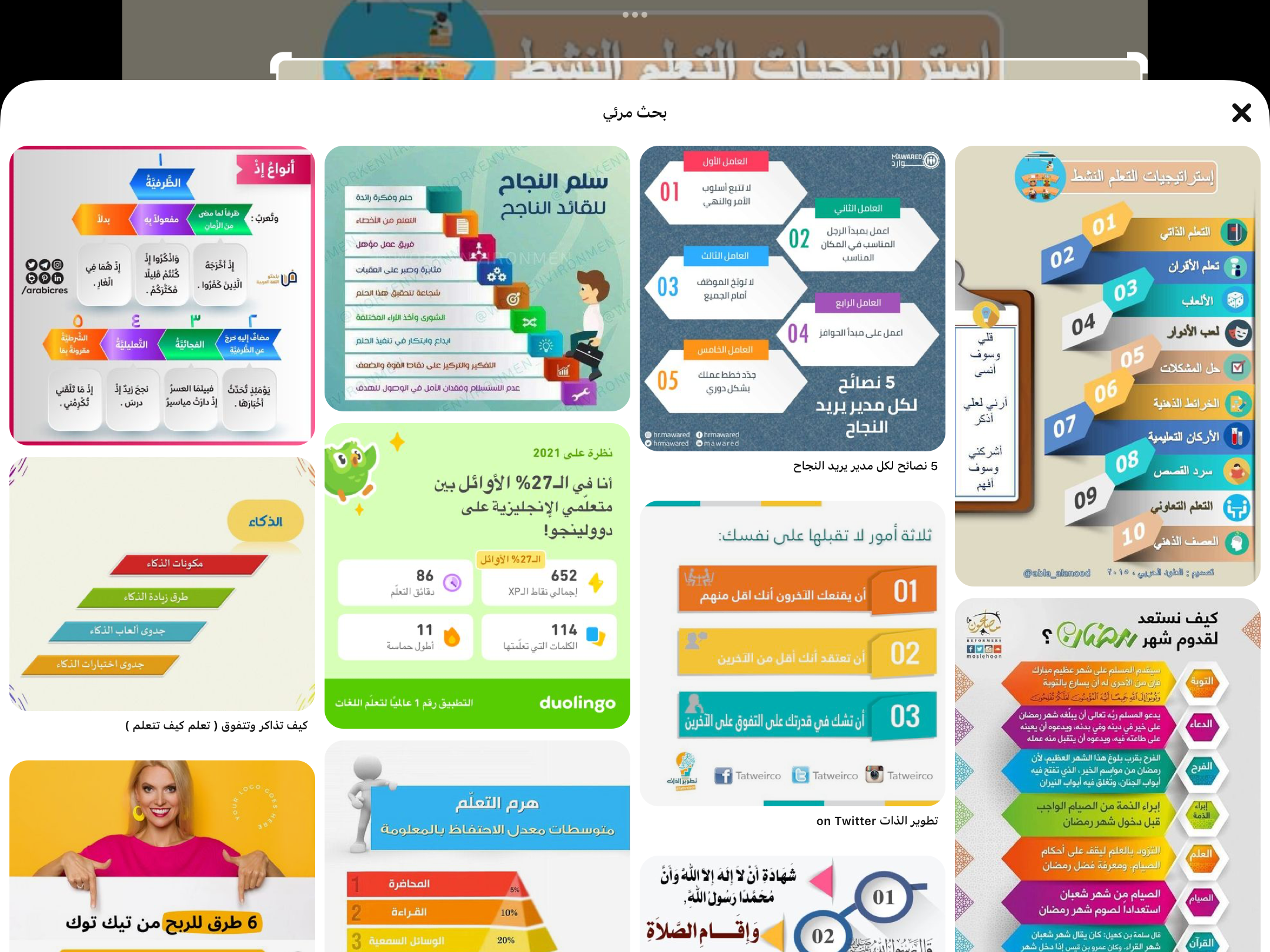 اذن الحل (س،ص) 
           = (٠، -١ )
-٤ س =صفر
-٤
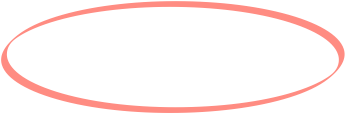 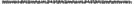 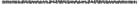 -٤
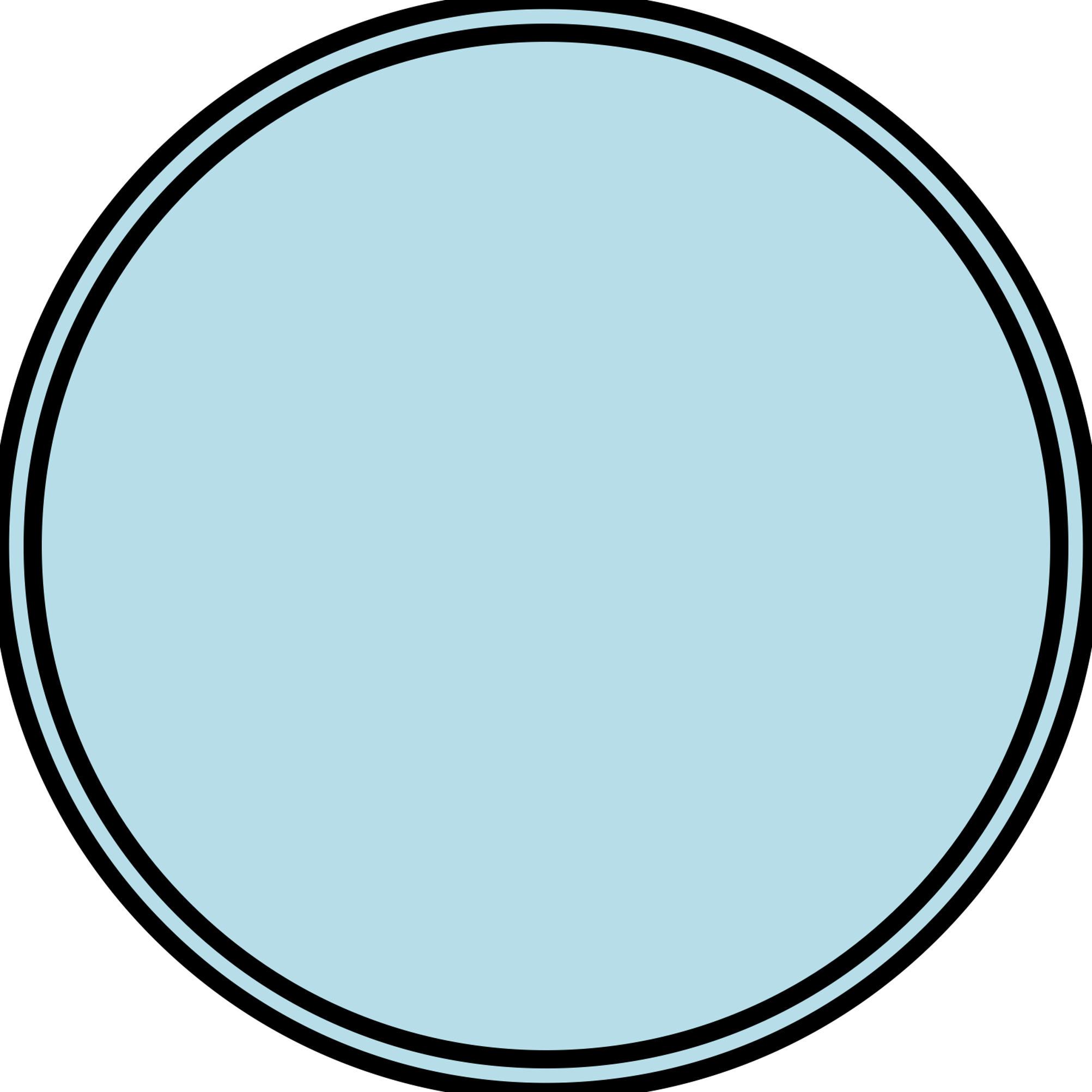 تأكد
١
صفحة
٢٨
استعمال الحذف لحل النظام الاتي
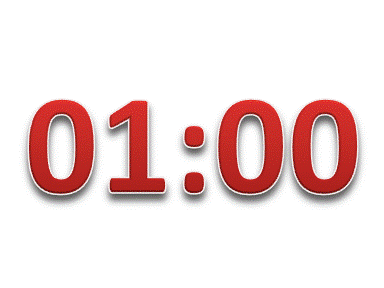 ٨س+٥ ص = ٣٨ 
 -٨ س + ٢ ص = ٤
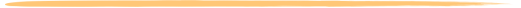 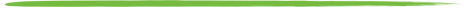 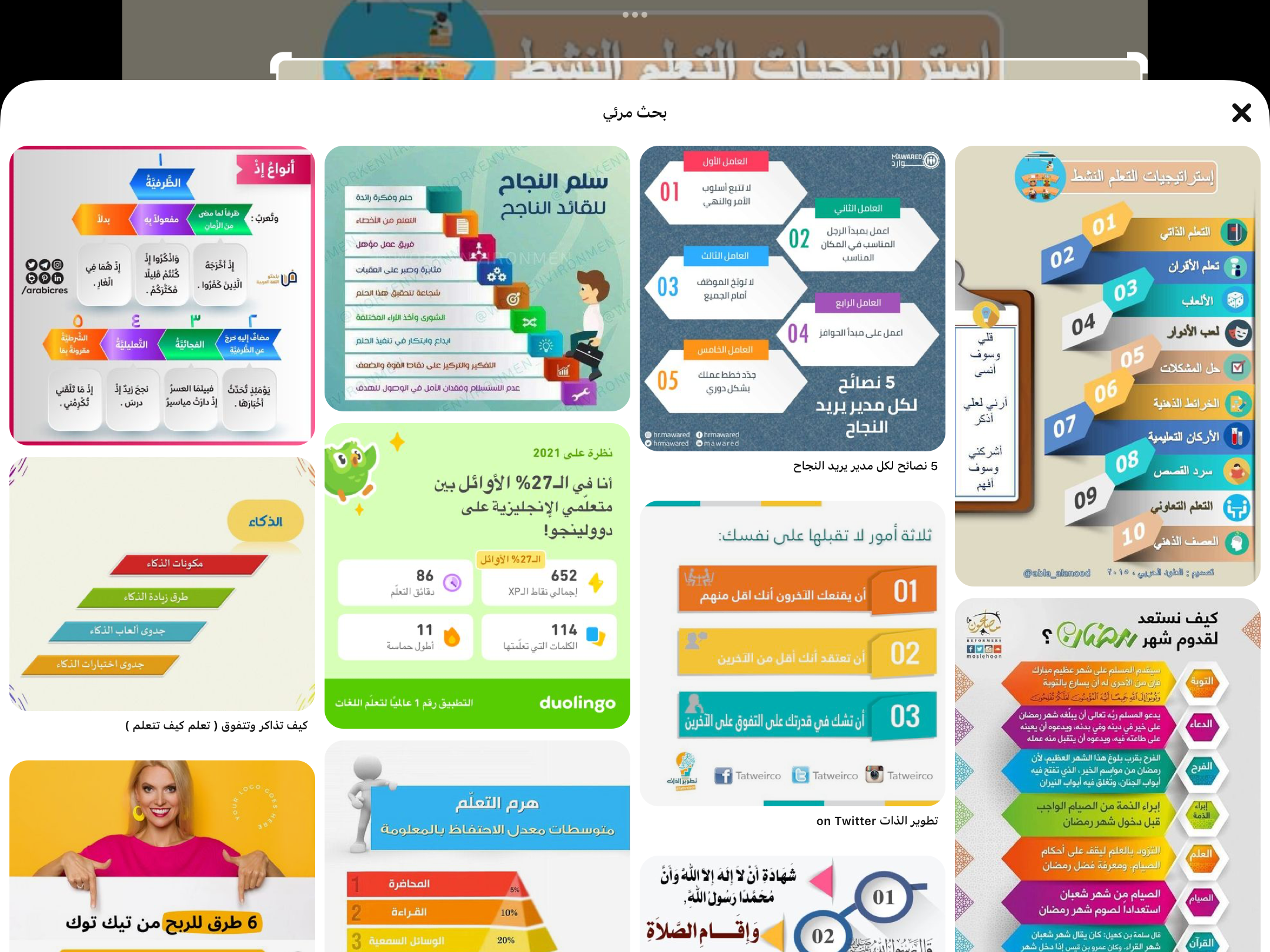 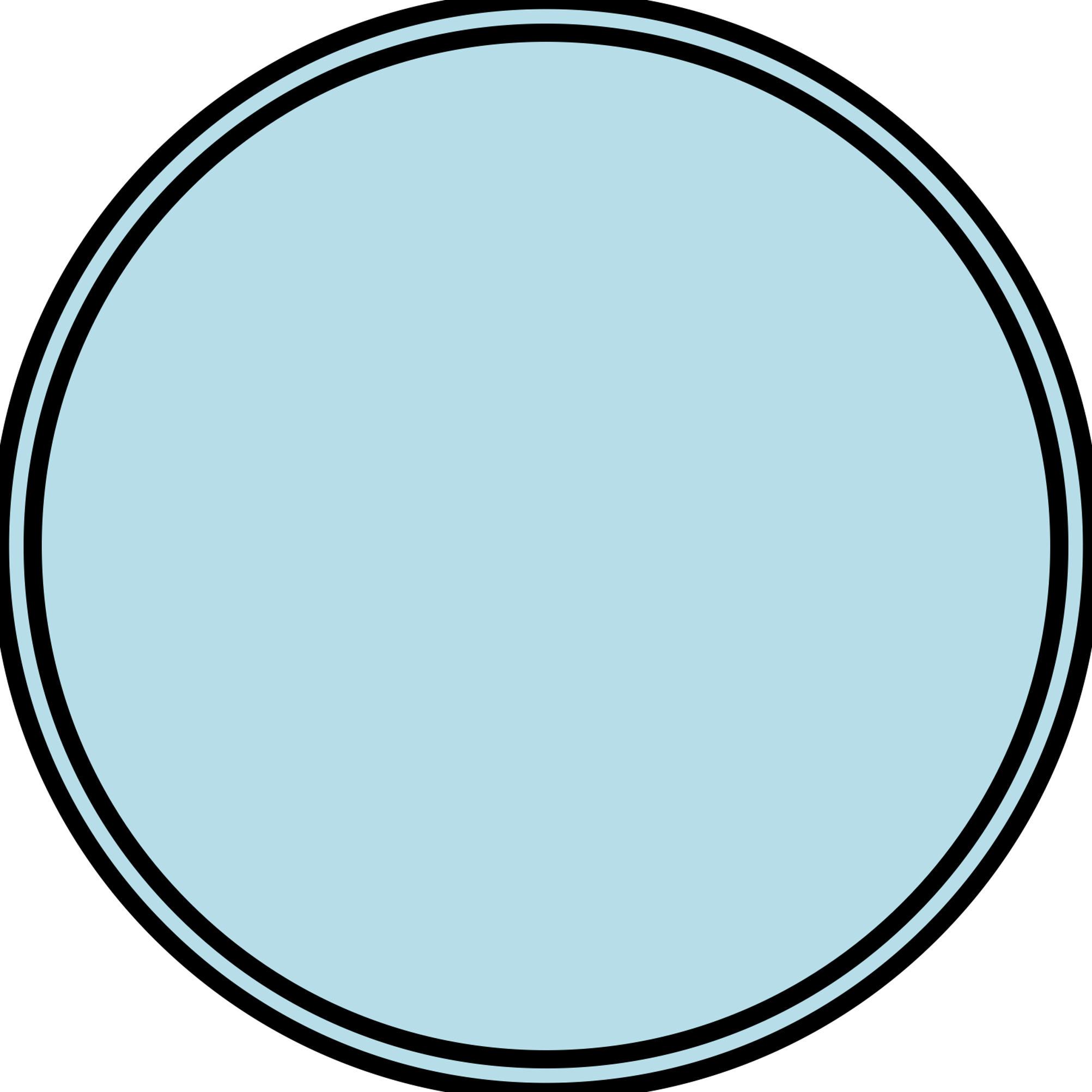 ٢١
صفحة
٣٠
مهارة تفكير عليا
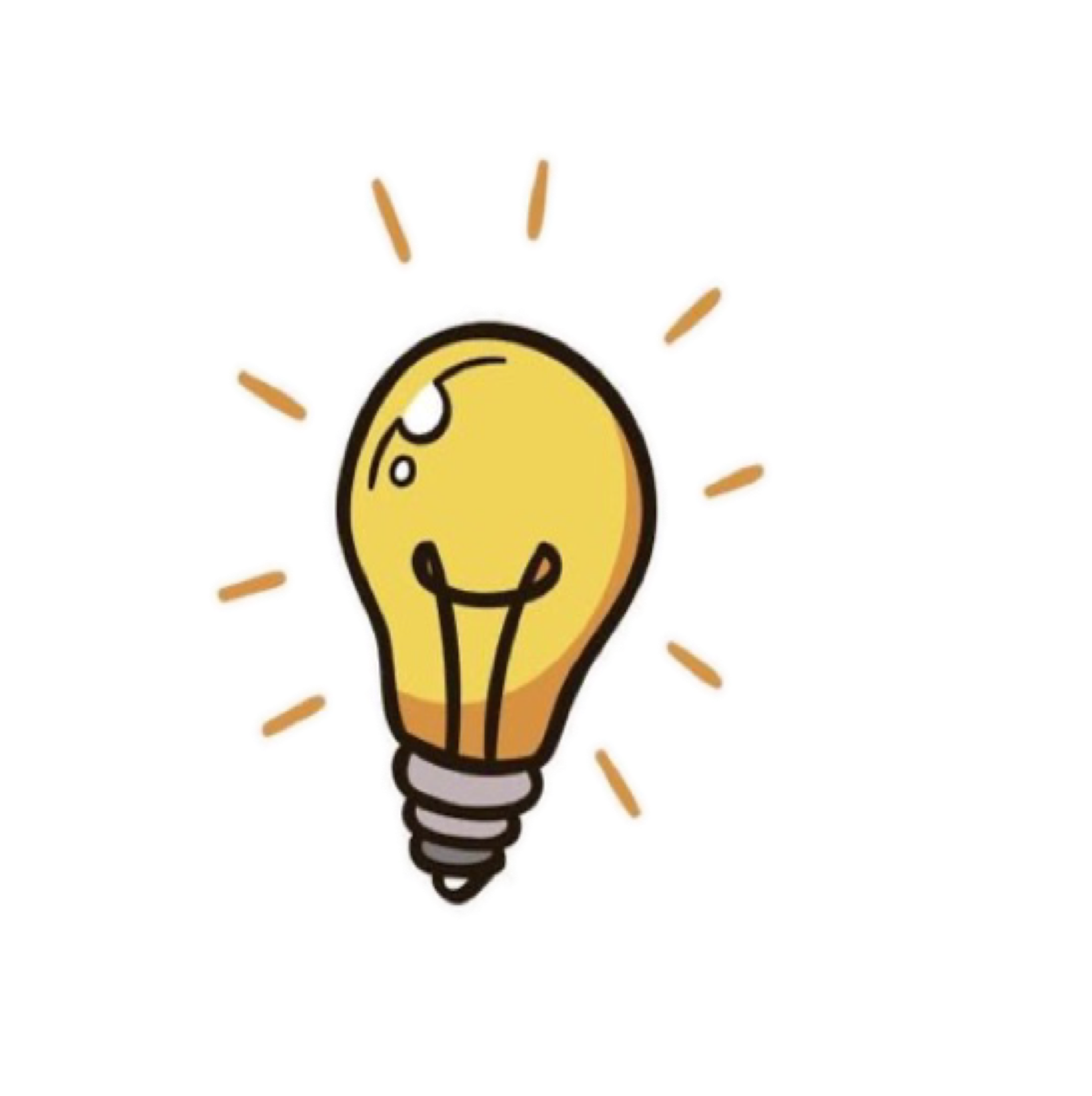 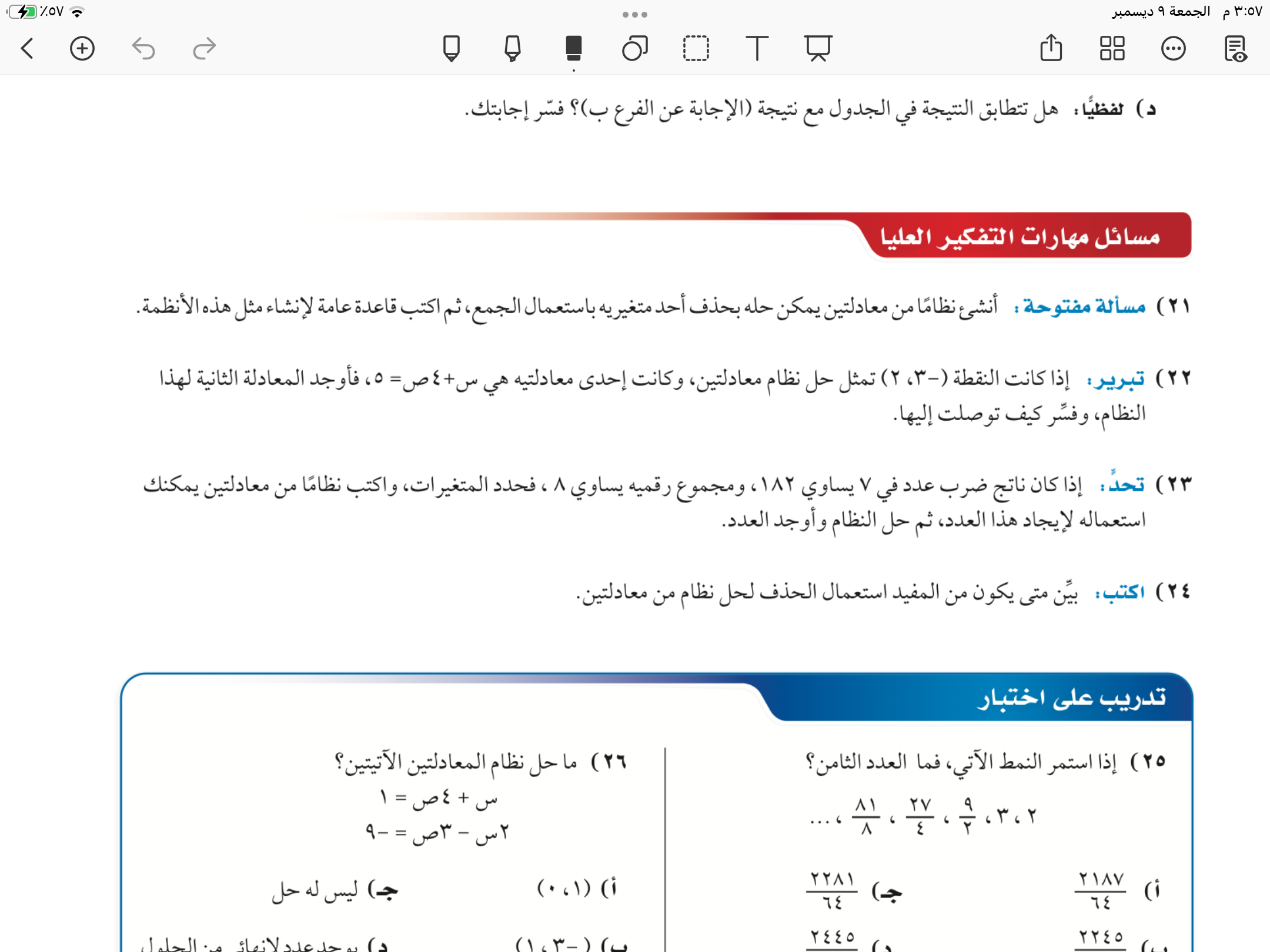 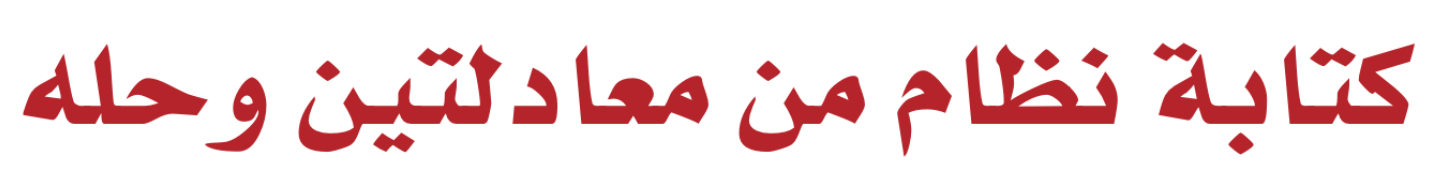 مثال
صفحة
٢٦
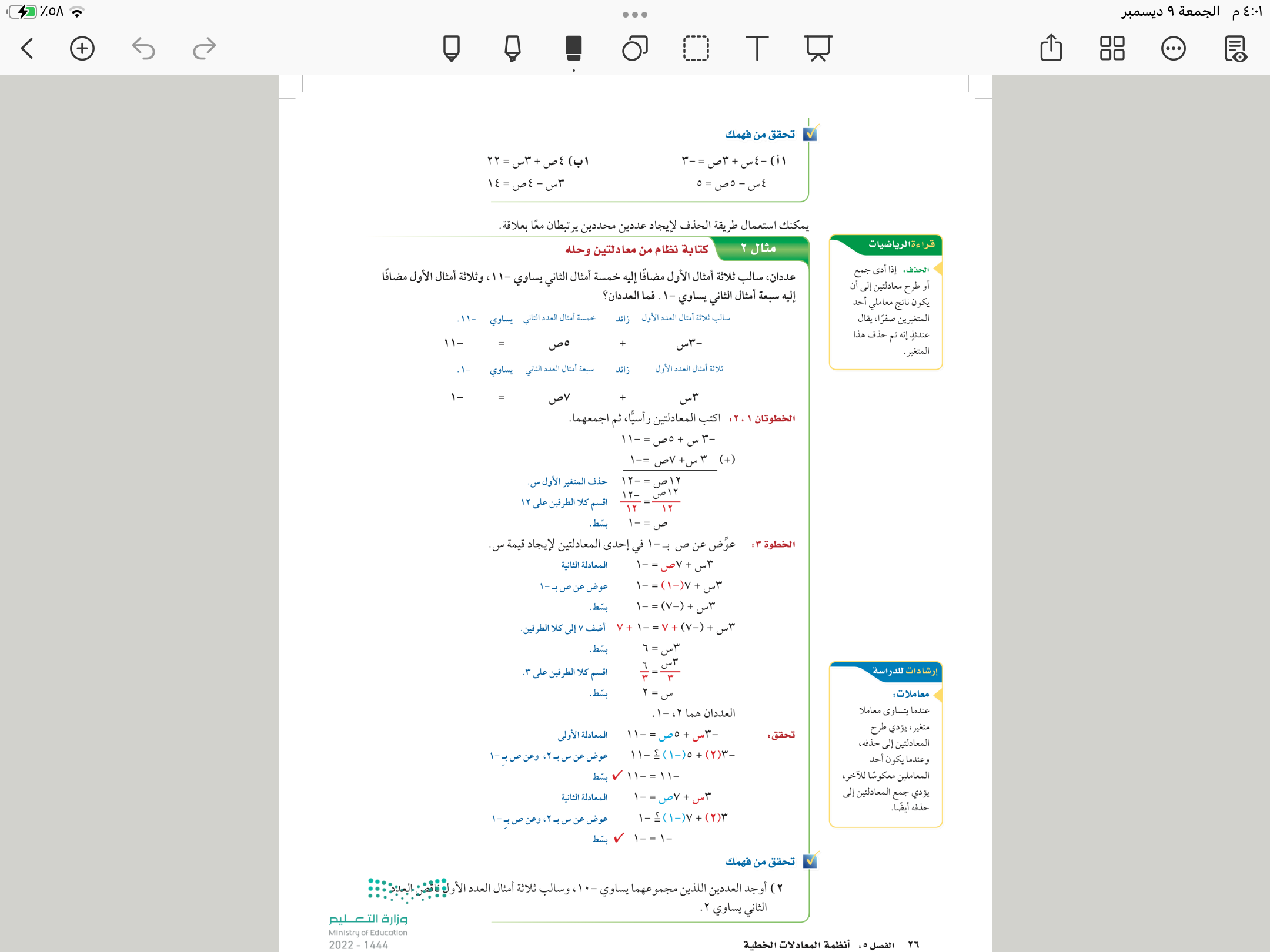 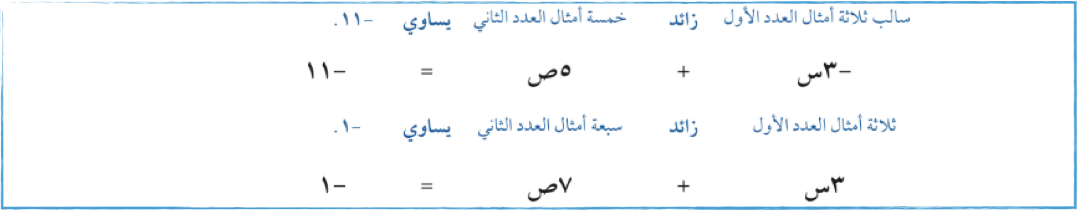 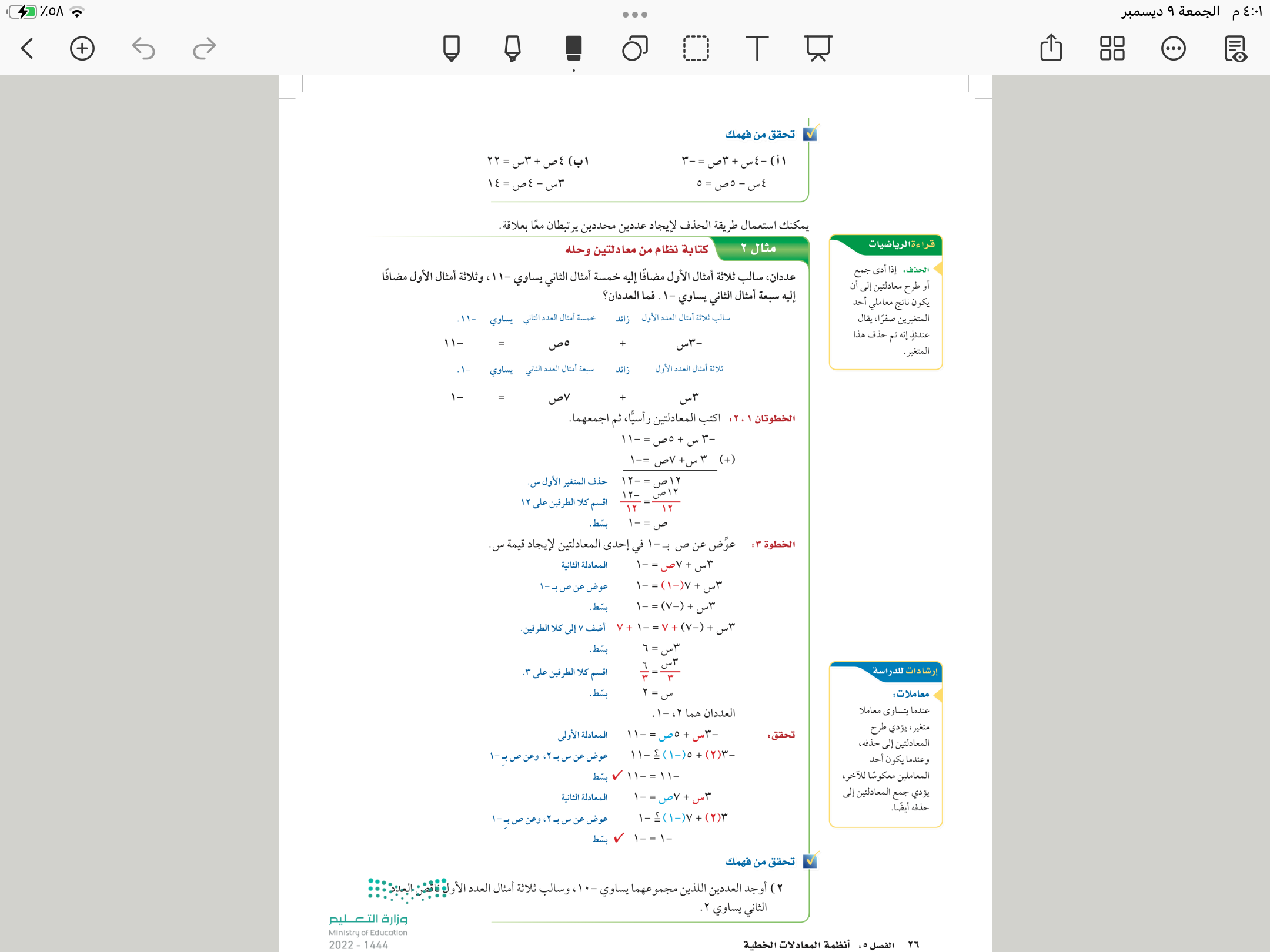 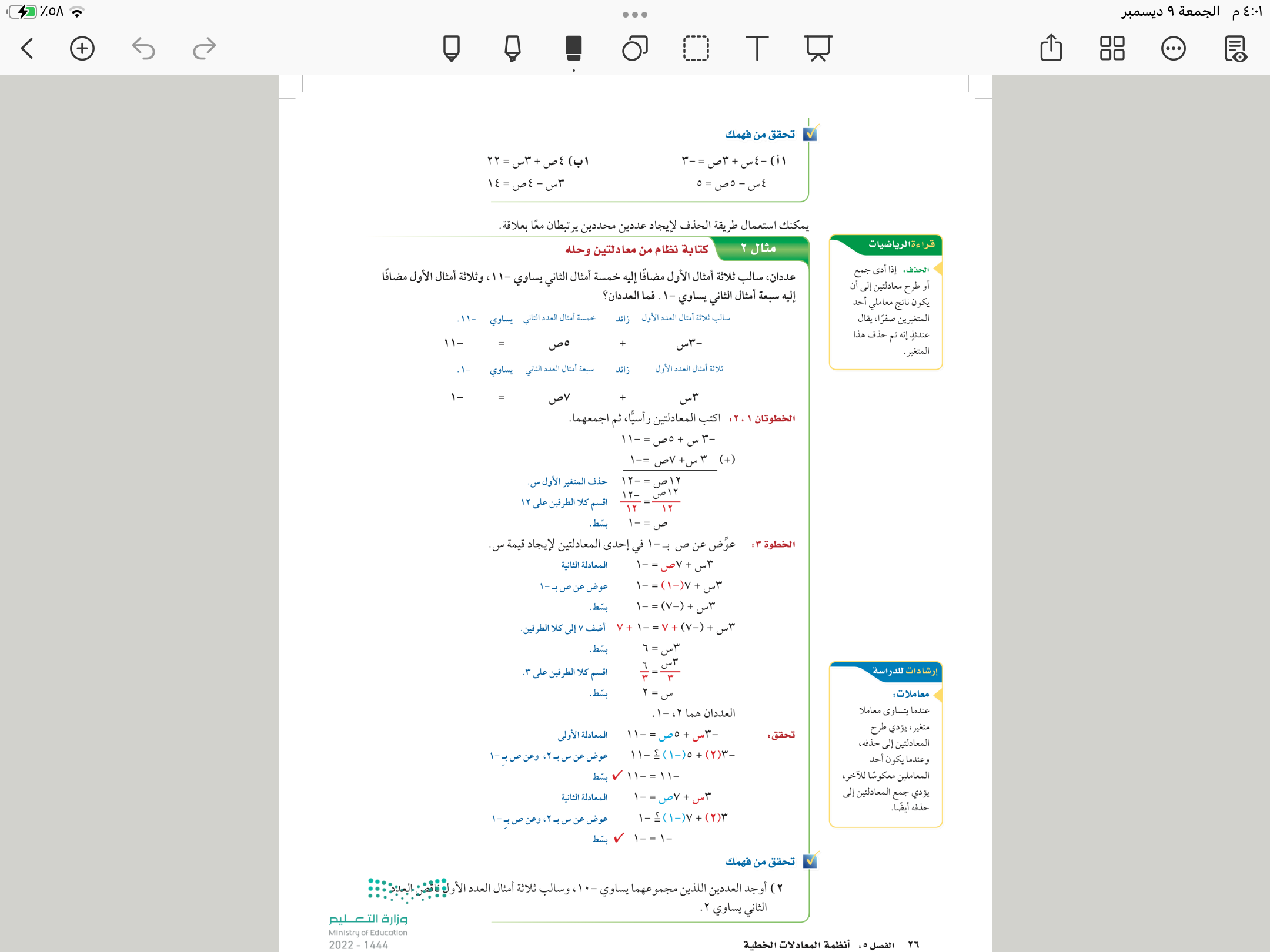 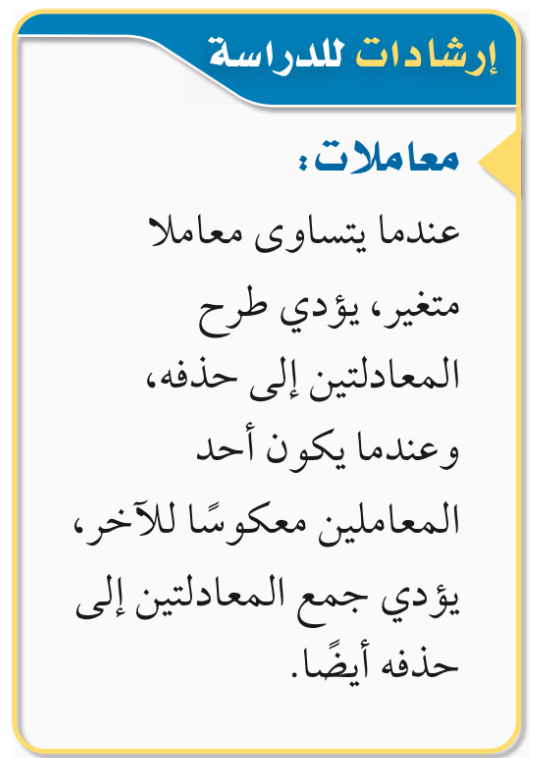 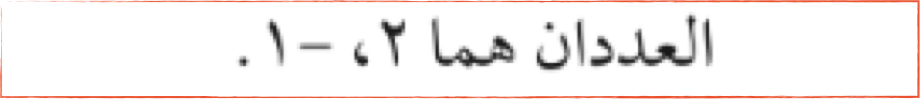 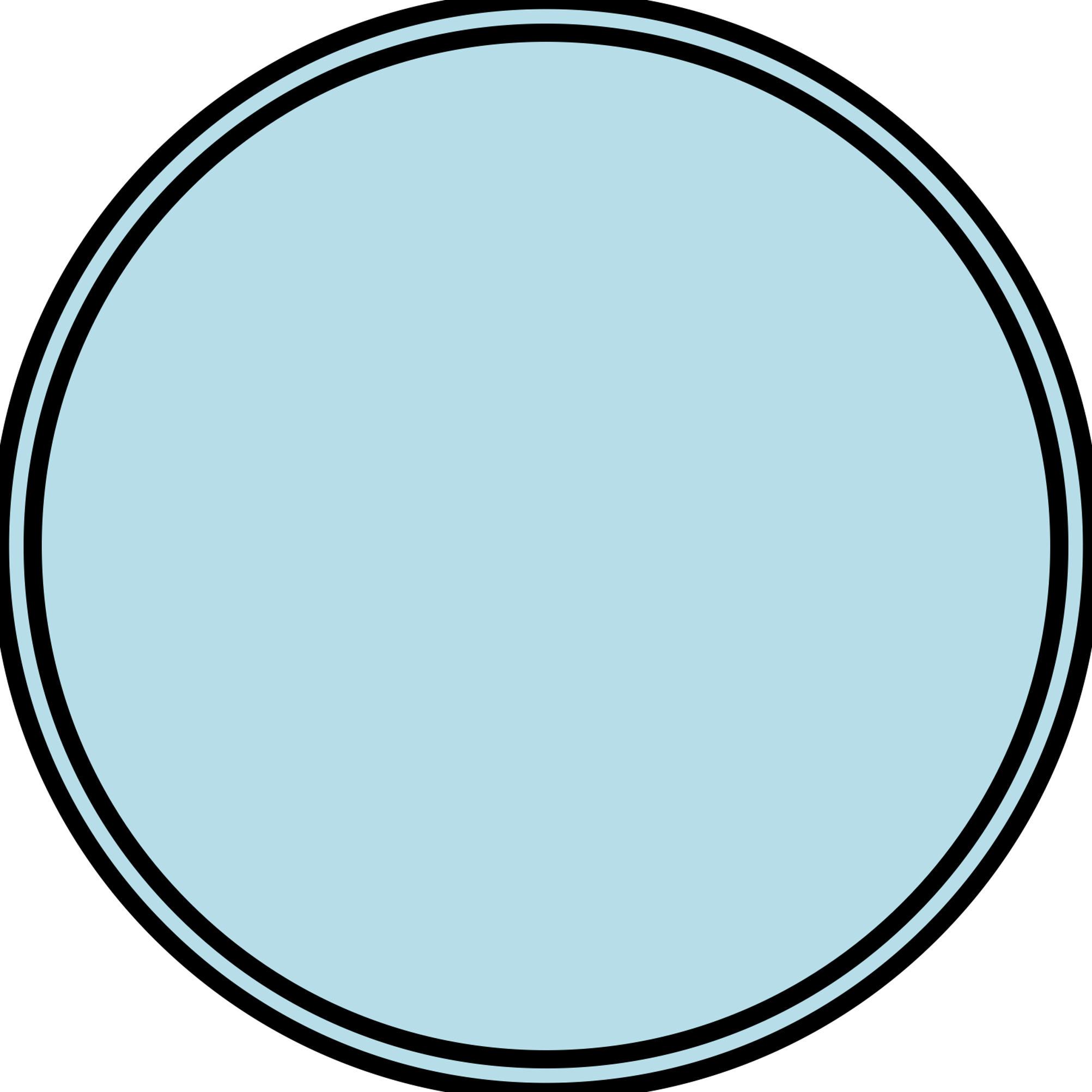 فكر 
زاوج 
شارك
تحقق من فهمك
٢
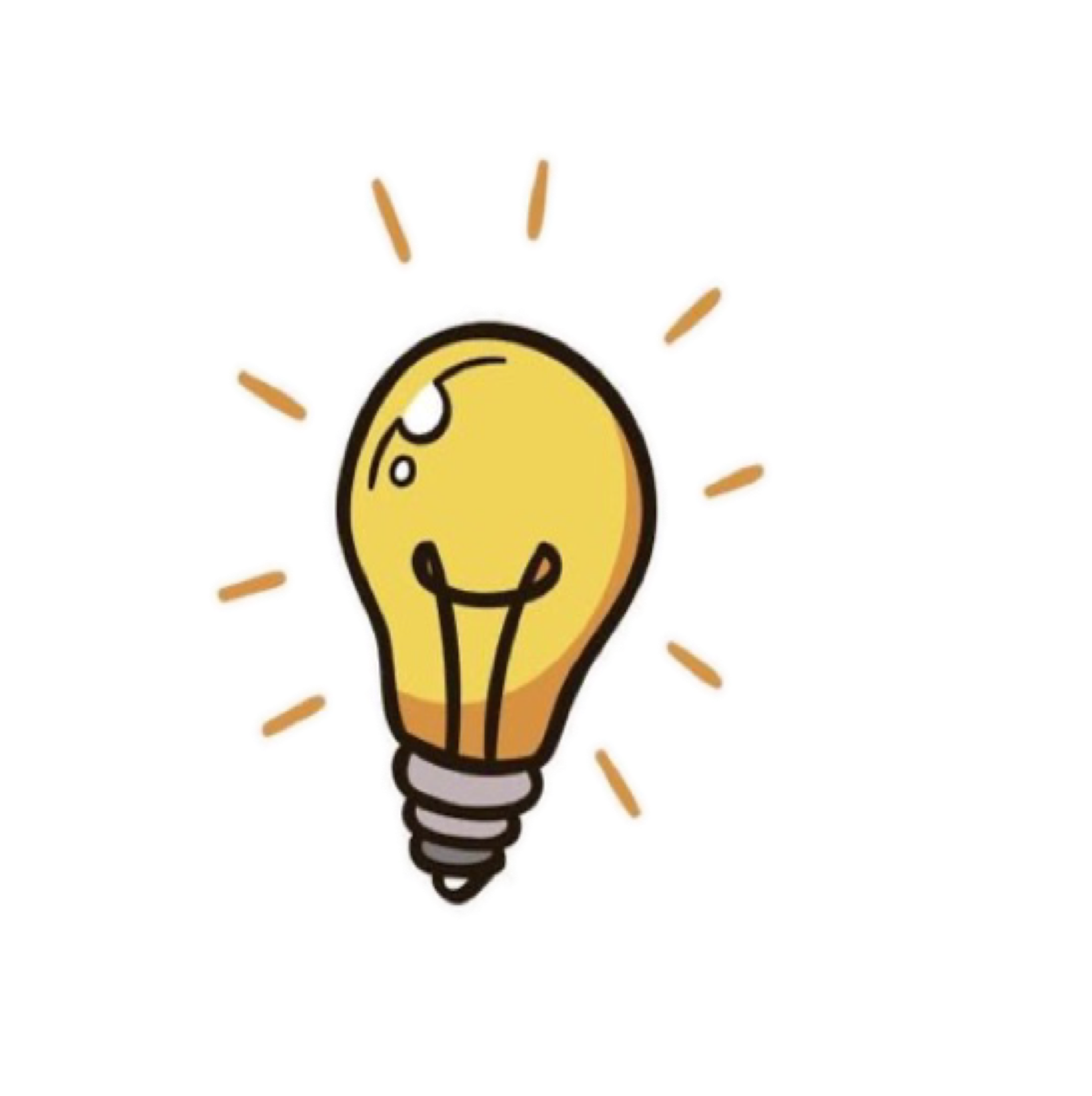 صفحة
٢٦
أوجد العددين اللذان مجموعهما يساوي -١٠ ، 
وسالب ثلاثة أمثال العدد الأول ناقص العدد الثاني يساوي ٢
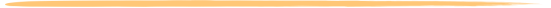 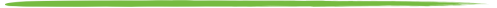 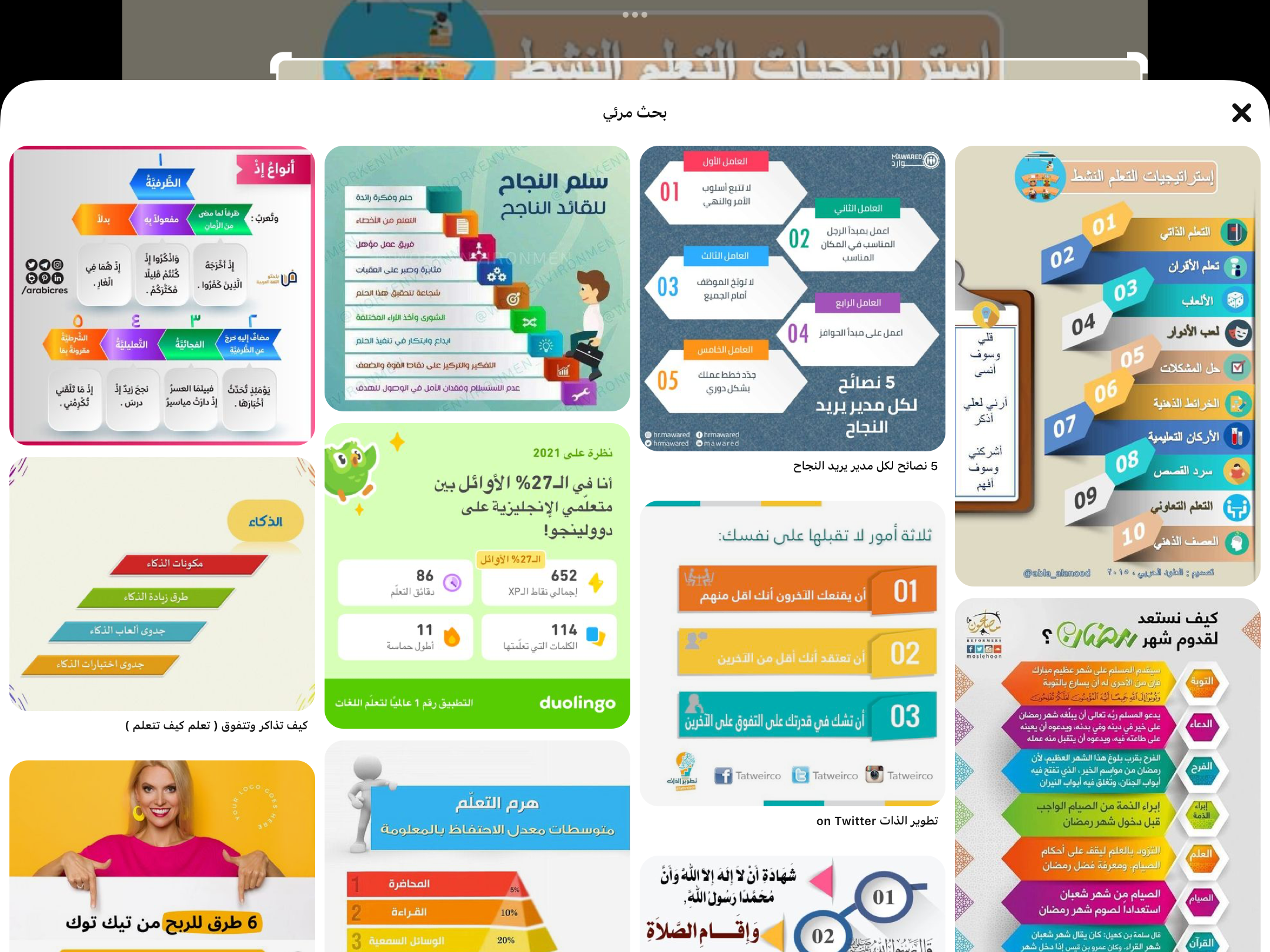 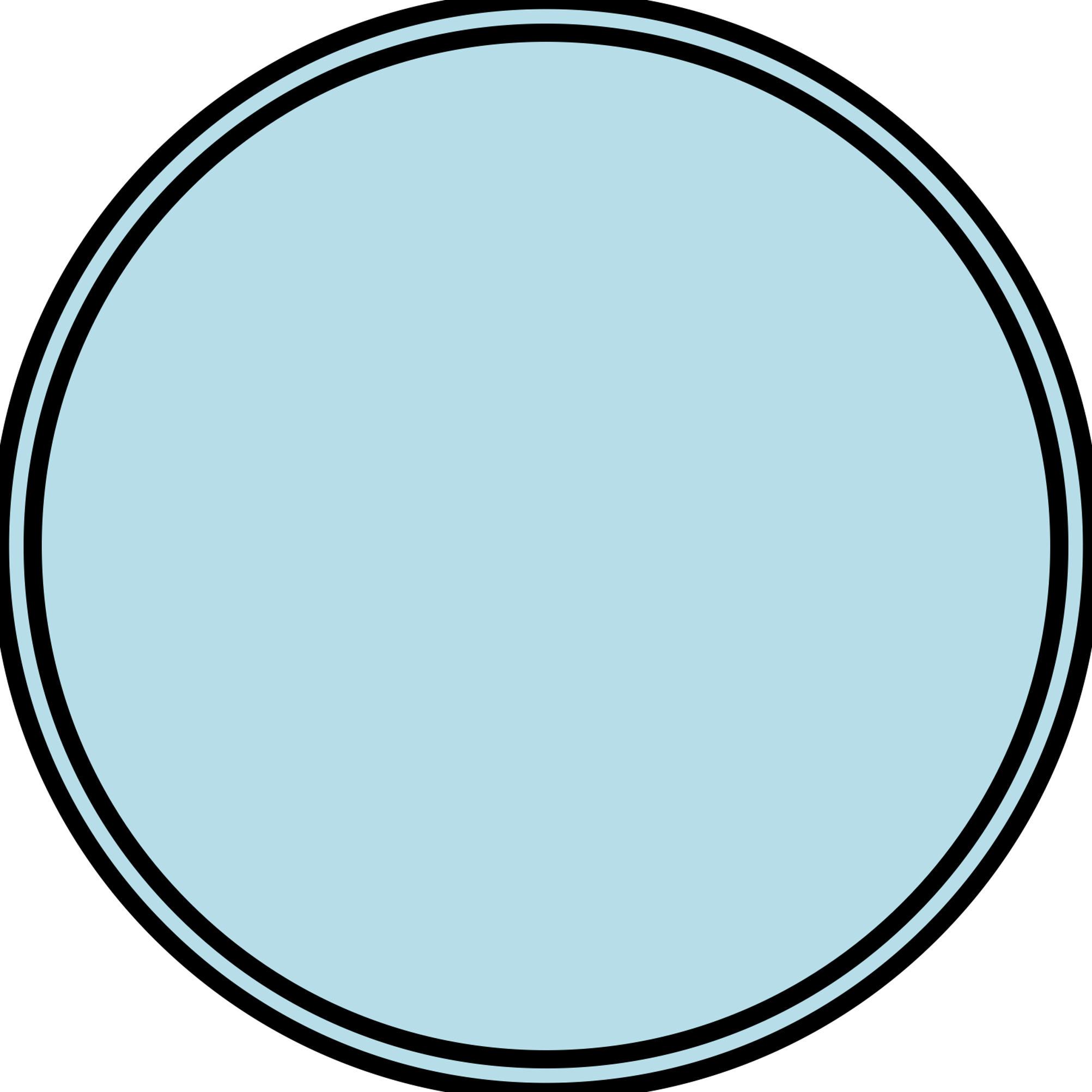 تأكد
٤
صفحة
٢٣
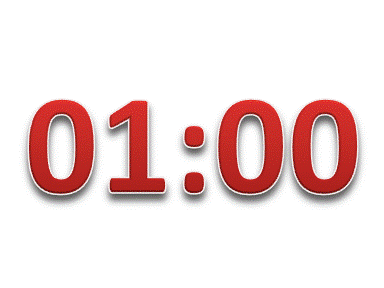 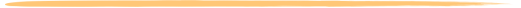 ما العددان اللذان مجموعهما ٢٤ ، و خمسة أمثال الاول ناقص الثاني يساوي ١٢ ؟
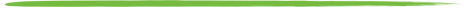 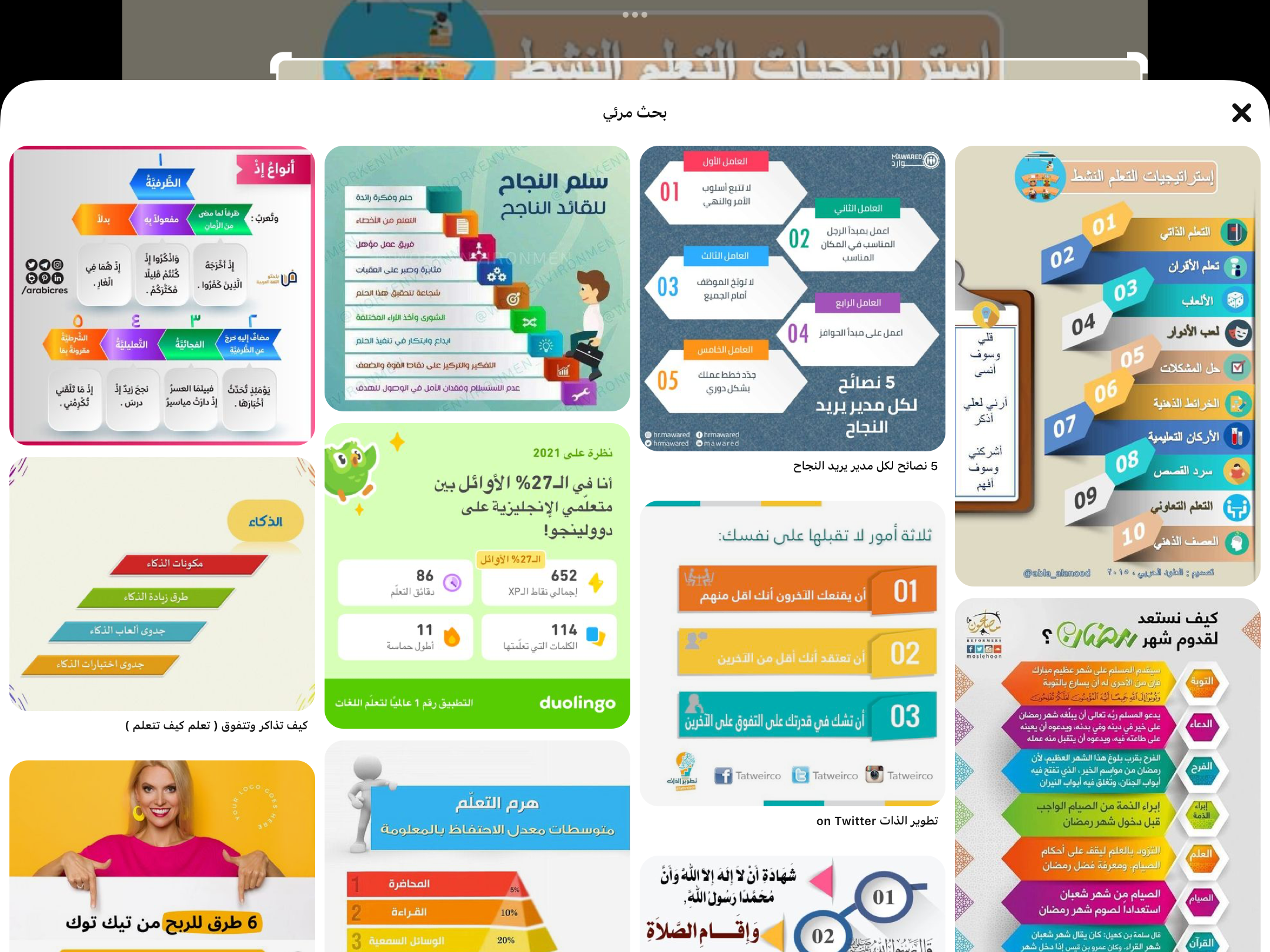 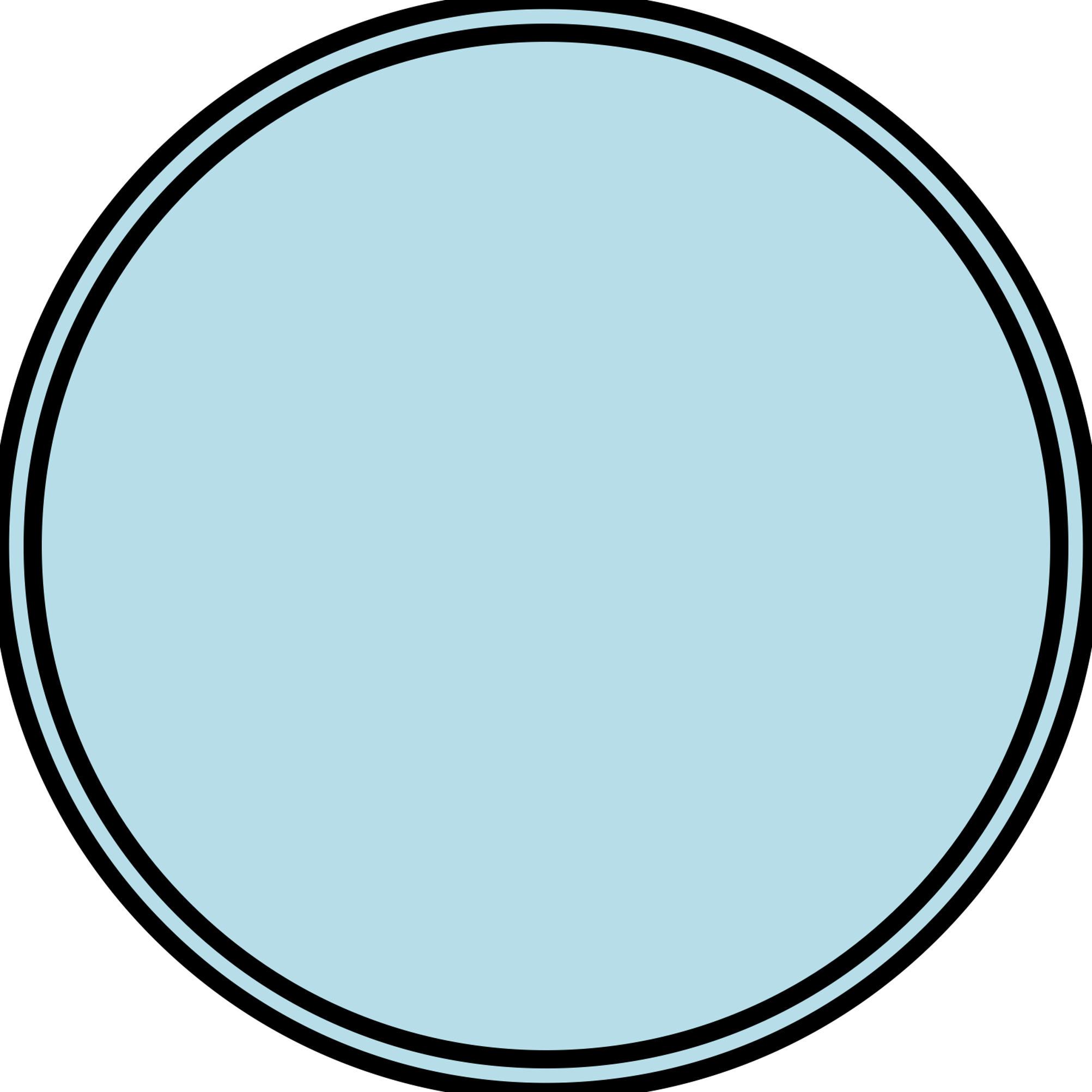 ١٢
صفحة
٢٩
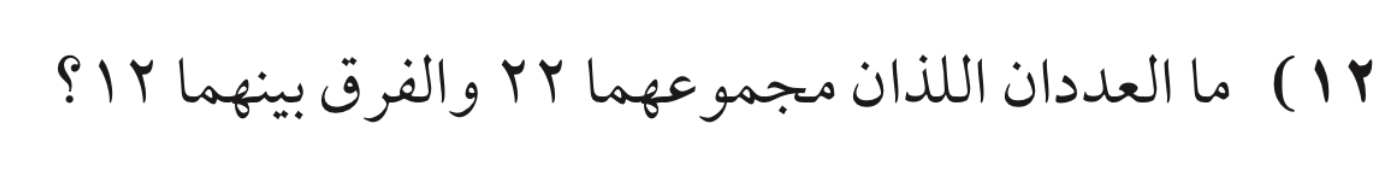 تدرب وحل المسائل
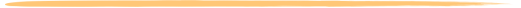 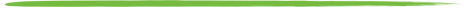 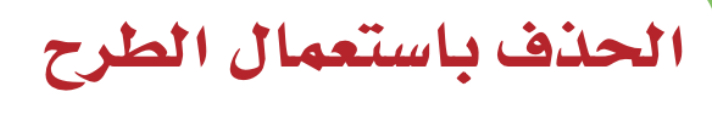 صفحة
٢٧
مثال
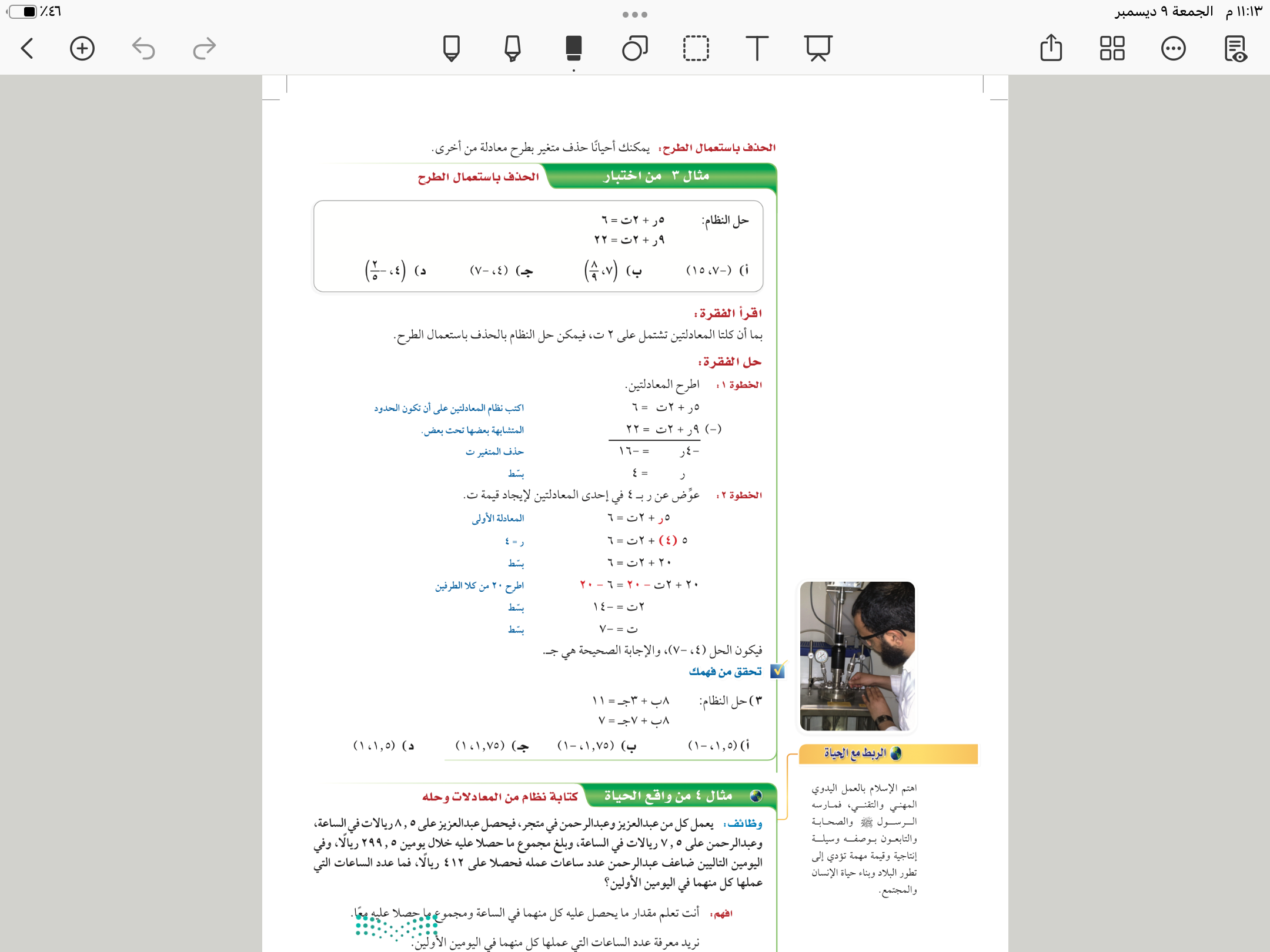 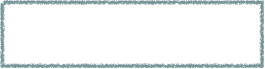 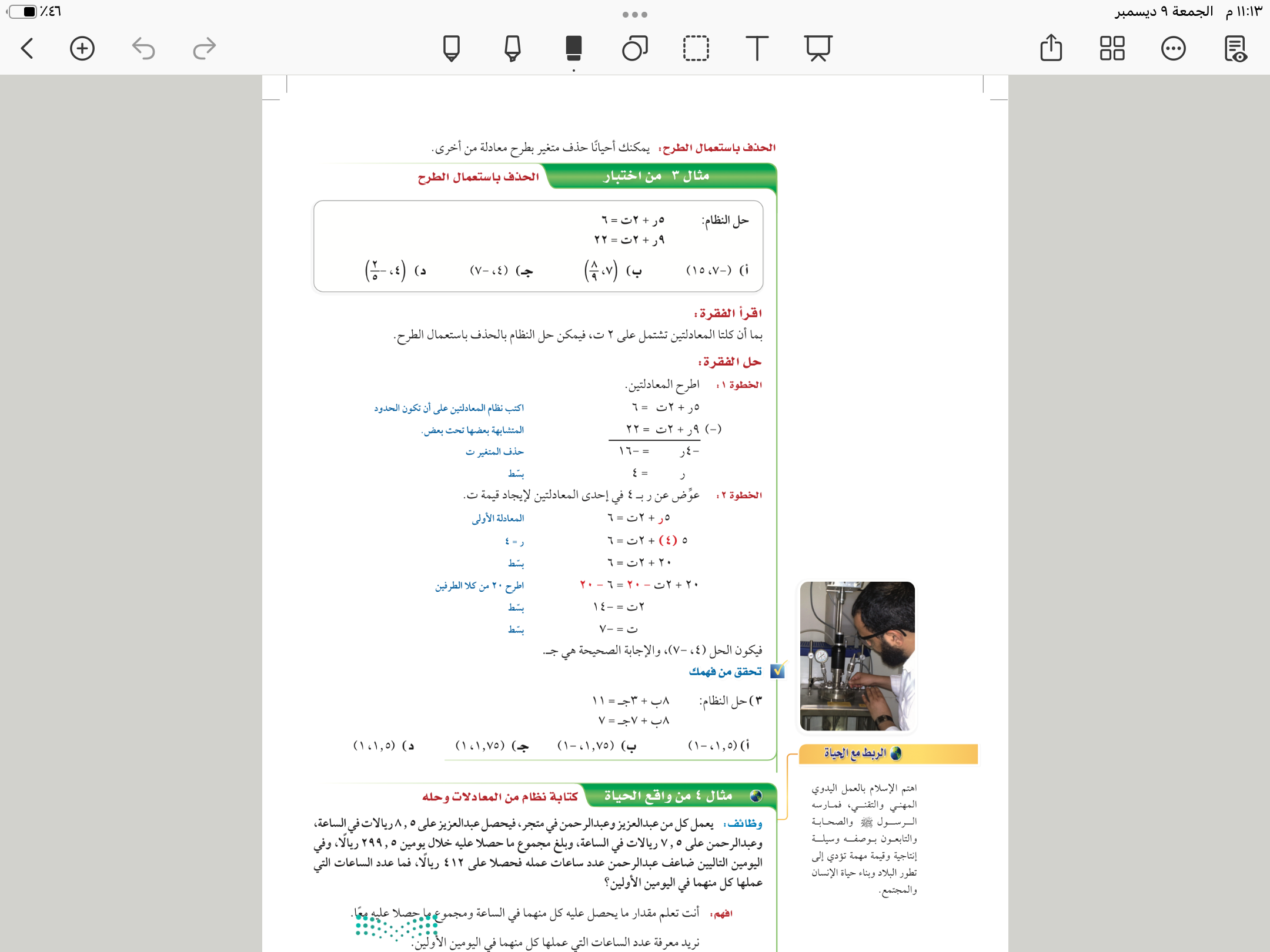 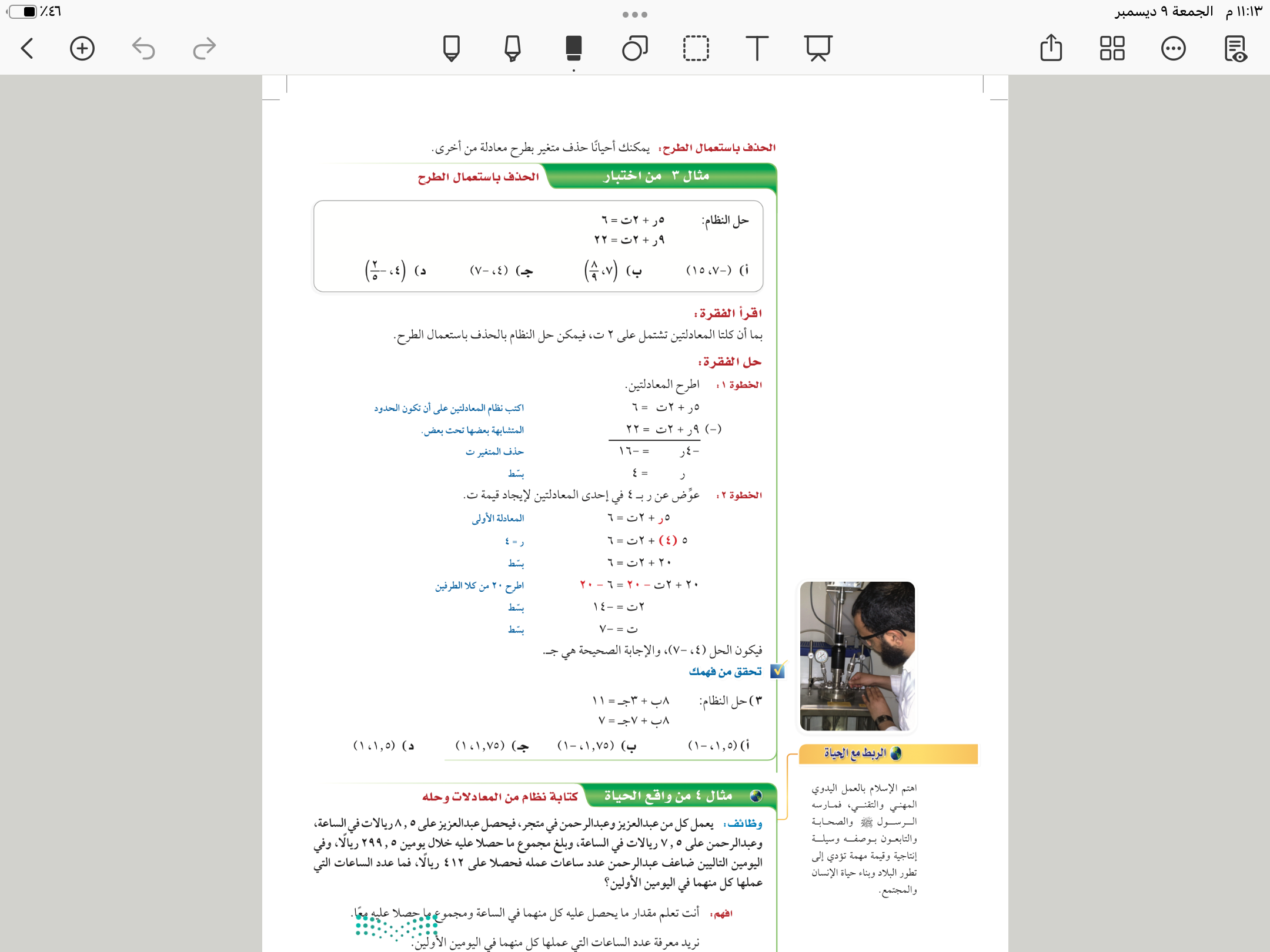 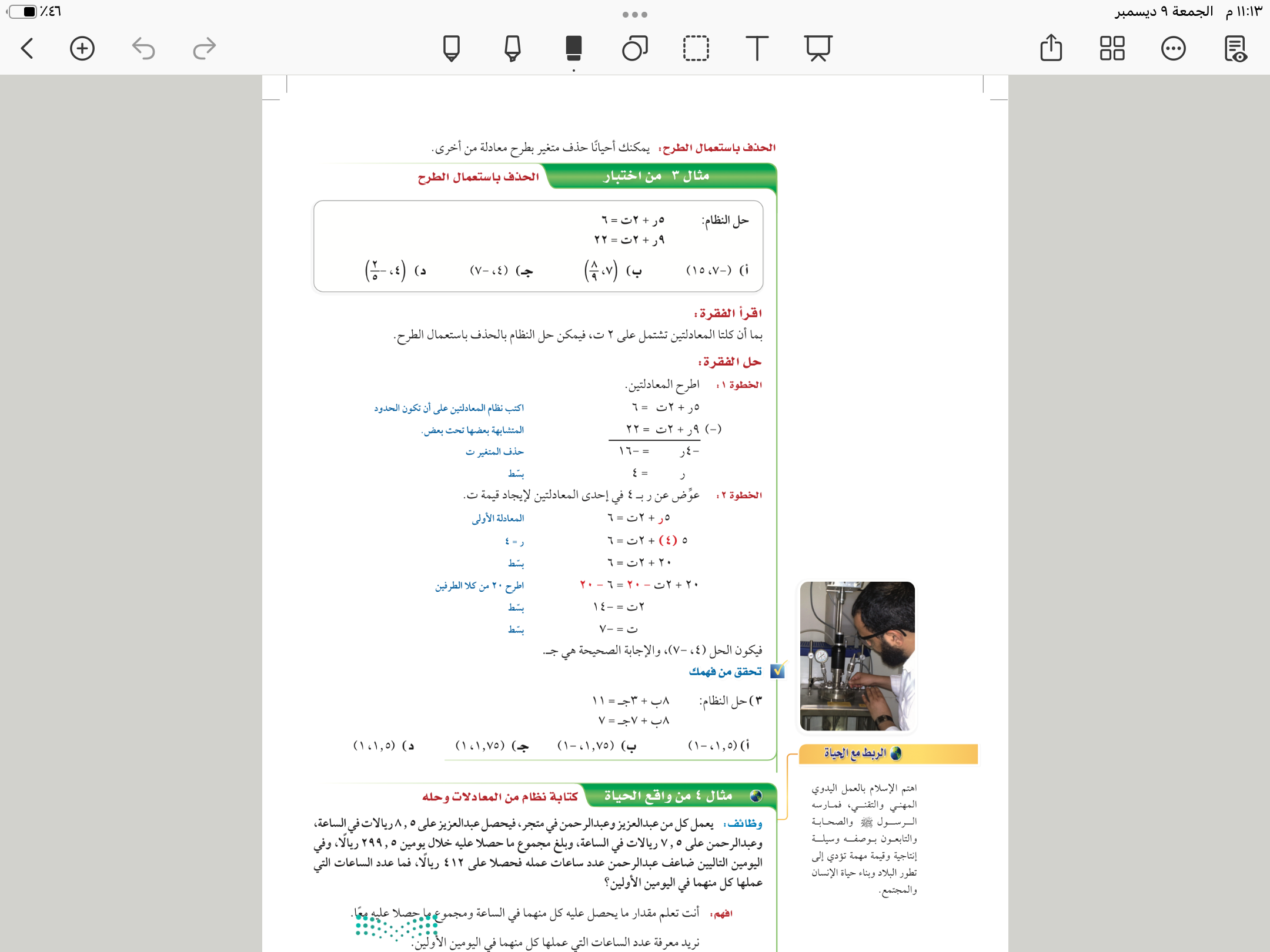 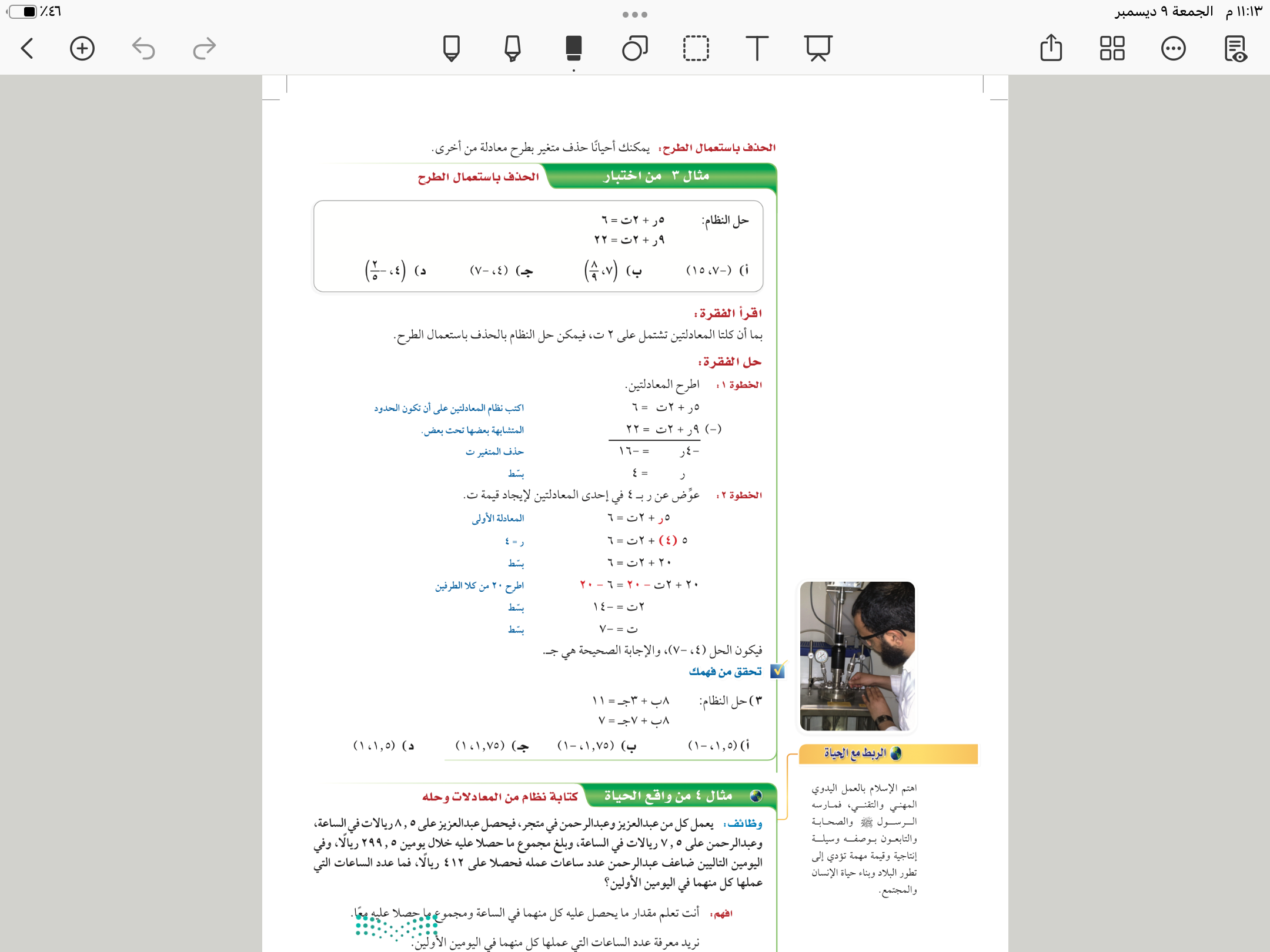 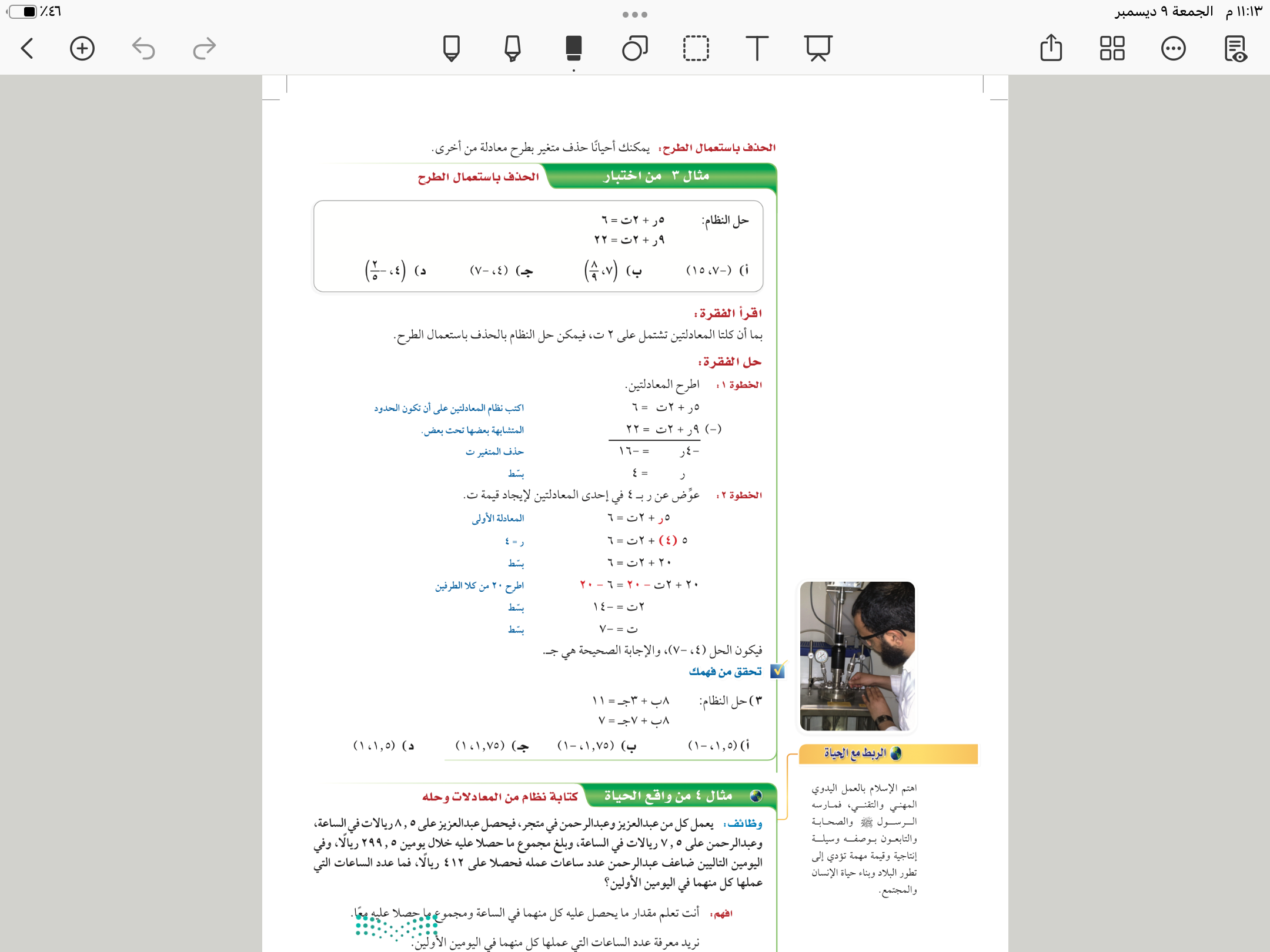 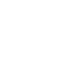 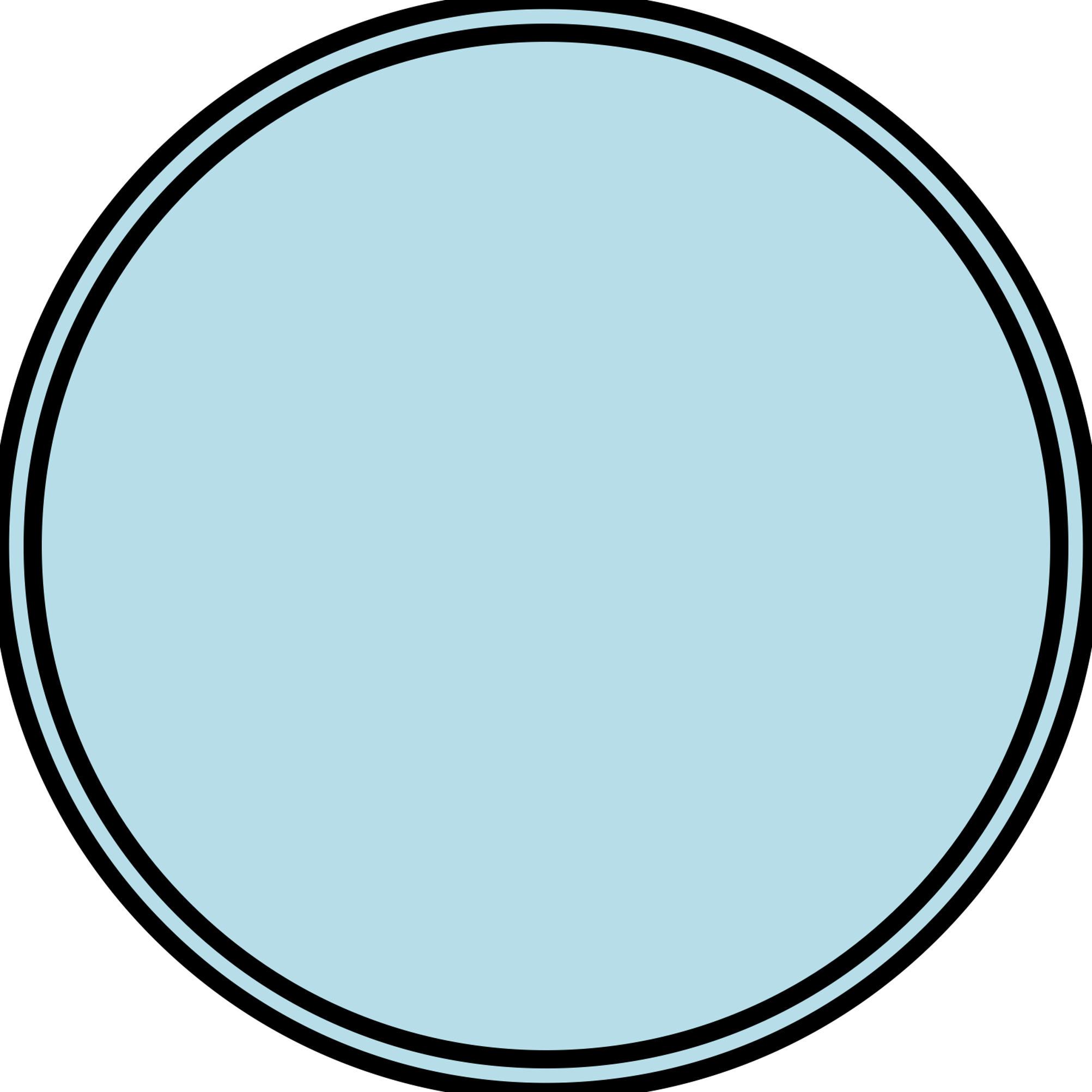 ١
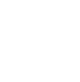 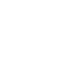 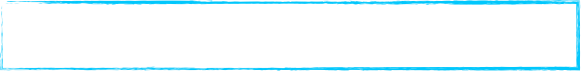 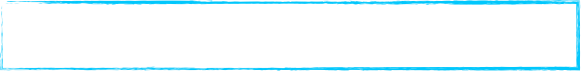 ٣
ج= -١
ب = ١٫٧٥
فكر 
زاوج 
شارك
٢
تحقق من فهمك
٣
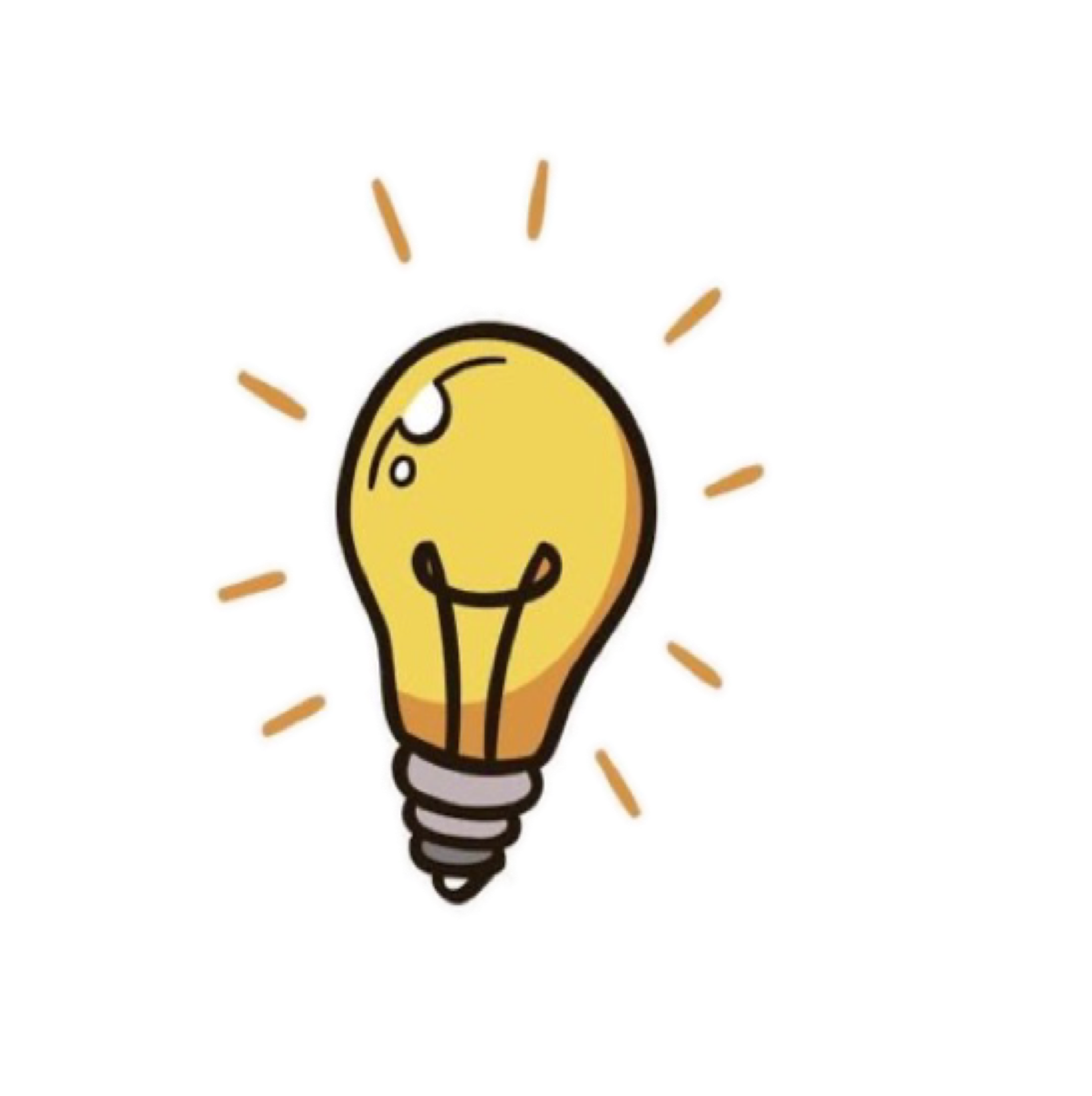 صفحة
٢٧
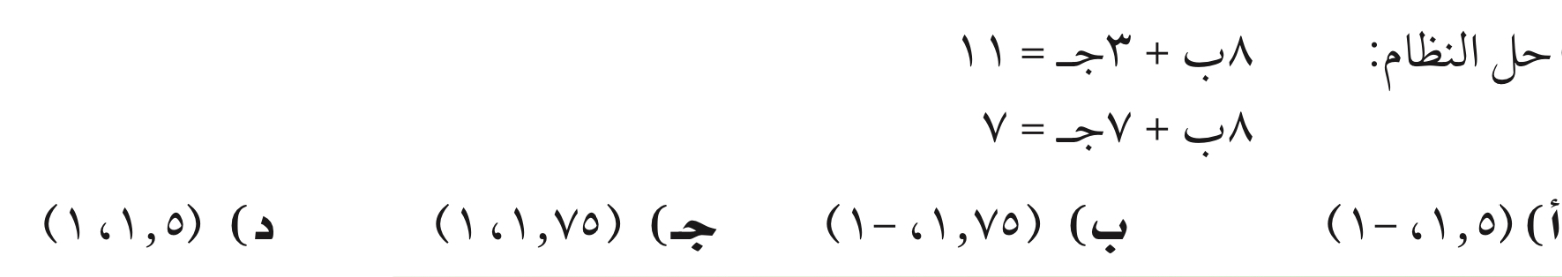 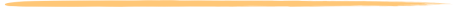 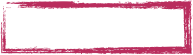 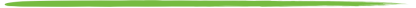 ٨ ب + ٣ج = ١١
٨ ب  ٧ ج =   ٧
معادلة (١)
كلا المعادلتين بها ٨ ب
-
معادلة (٢)
-
+
➖
اطرح المعادلتين
-٤ ج = ٤
-٤
-٤
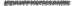 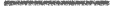 عوض عن قيمة ج = -١ في المعادلة (١)
٨ ب + ٣ج = ١١
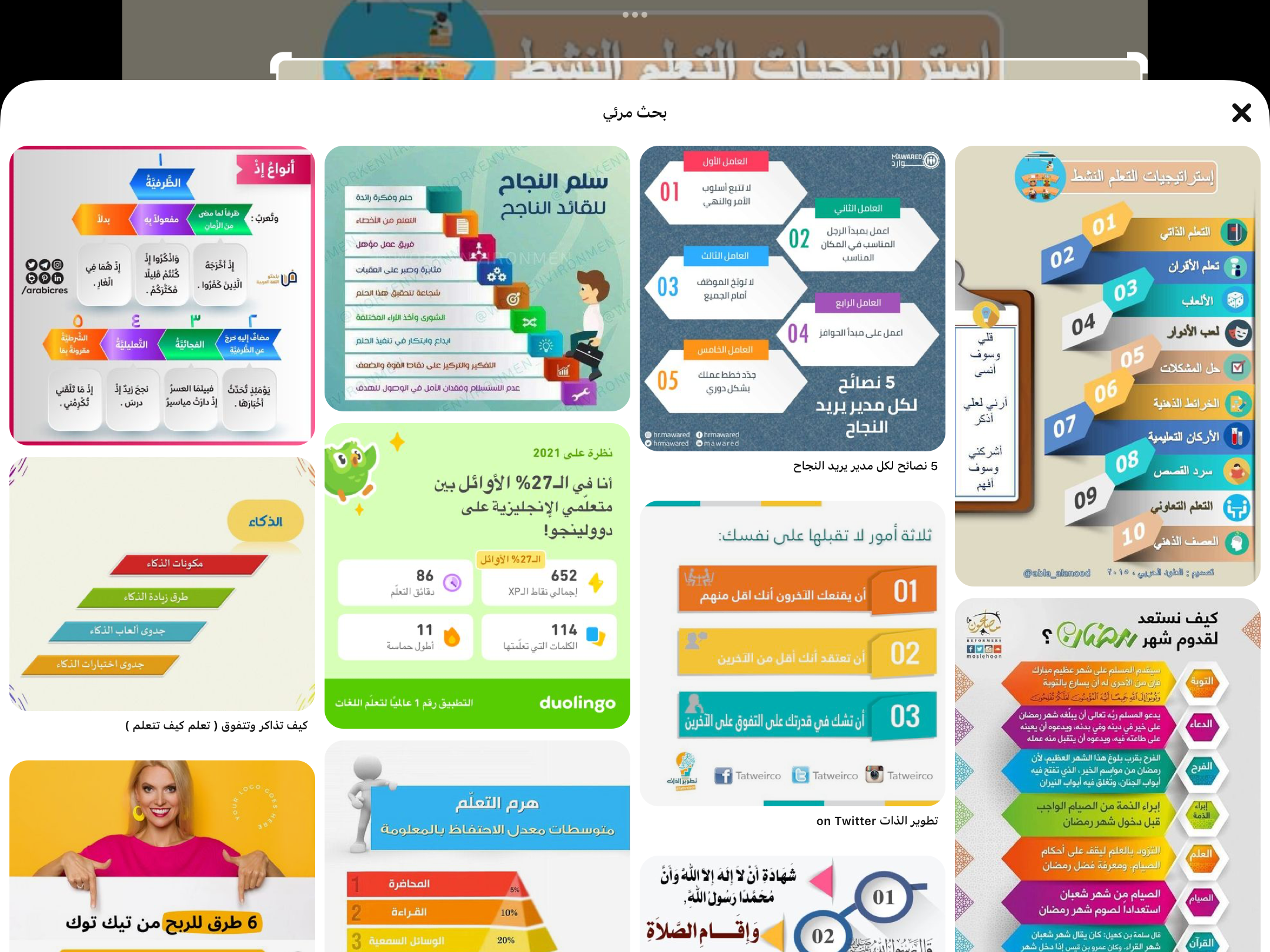 ٨ ب - ٣ = ١١
٨ ب  = ١٤
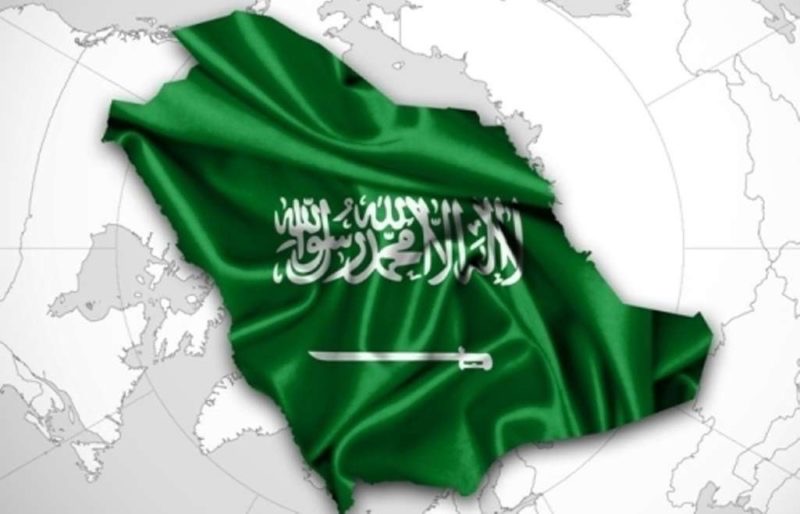 صفحة
٣٠
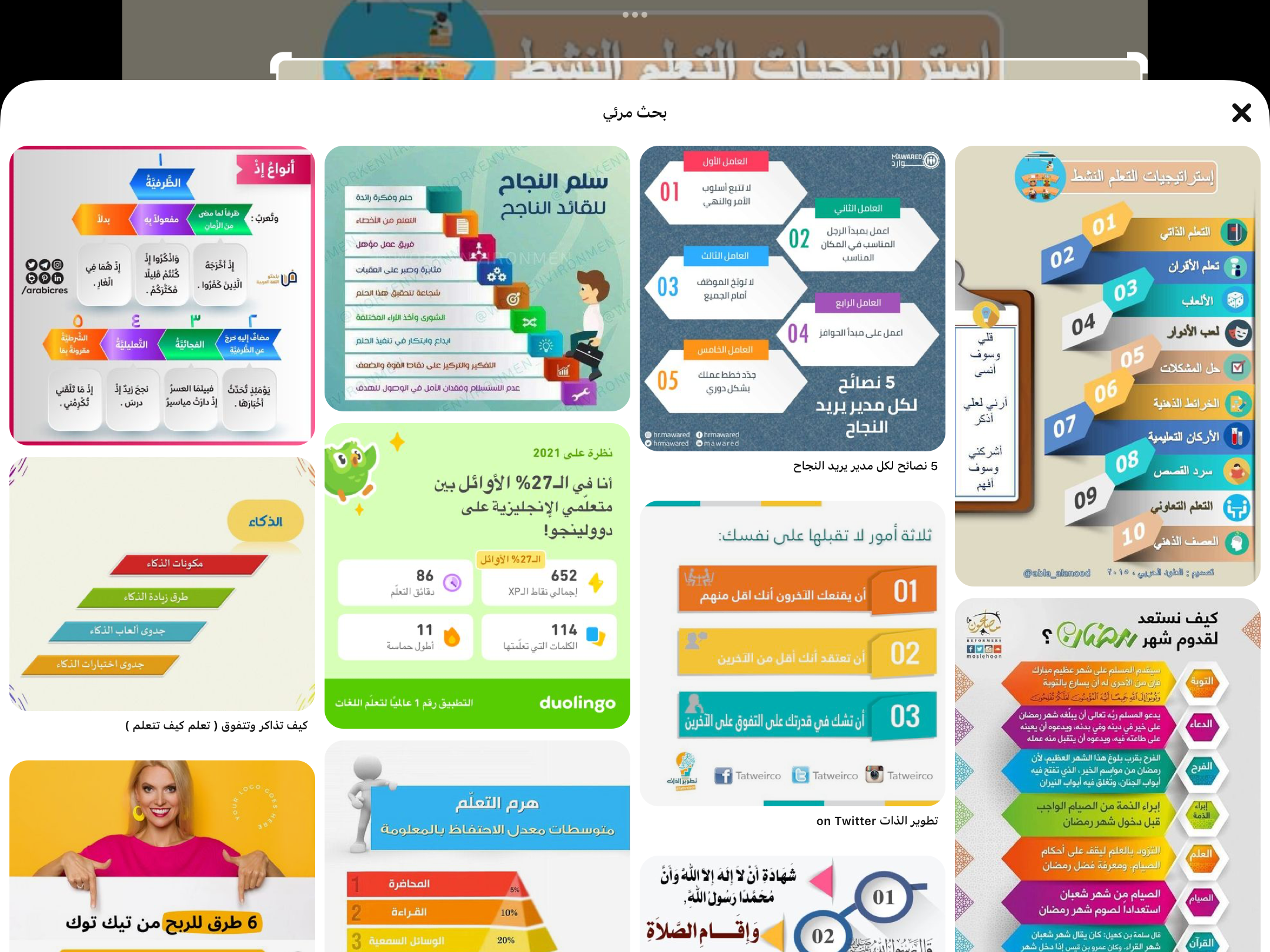 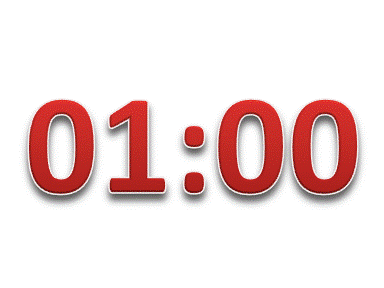 تدريب على الاختبارات الدولية
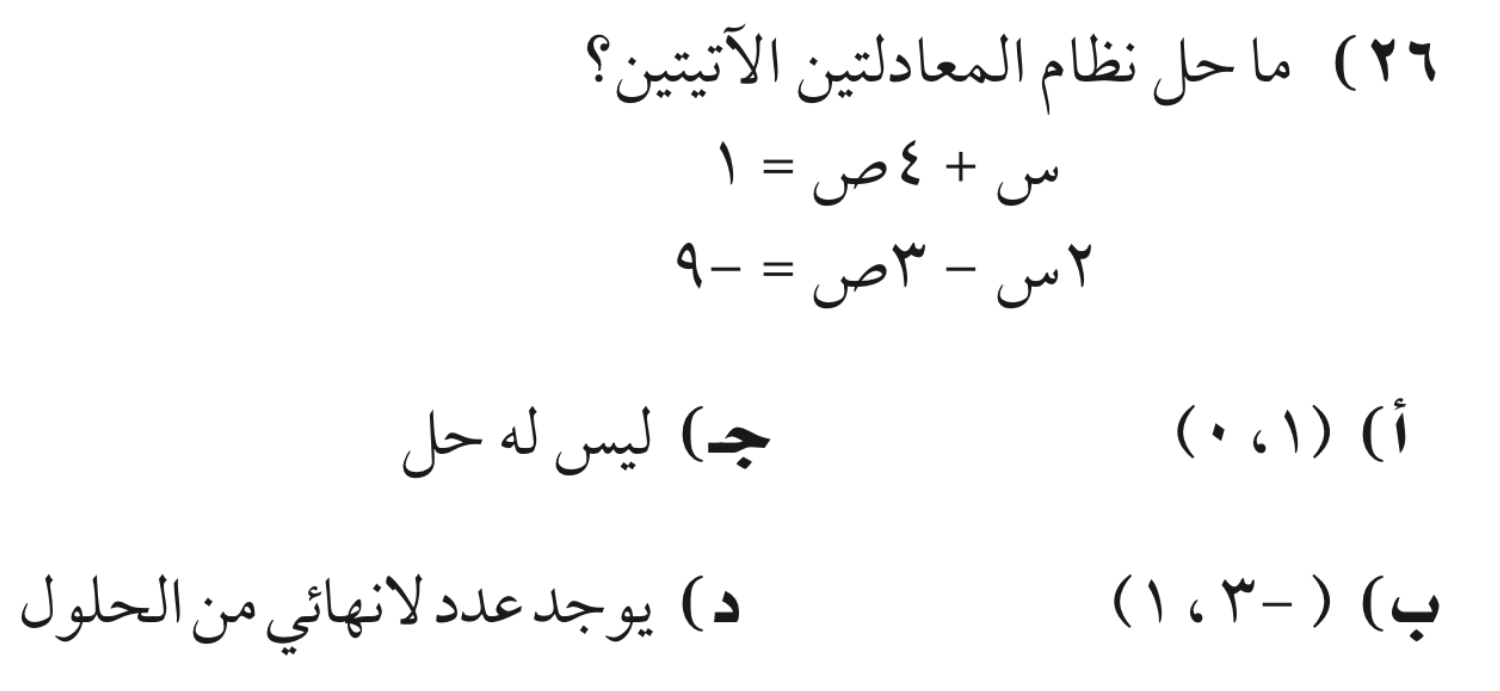 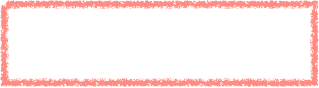 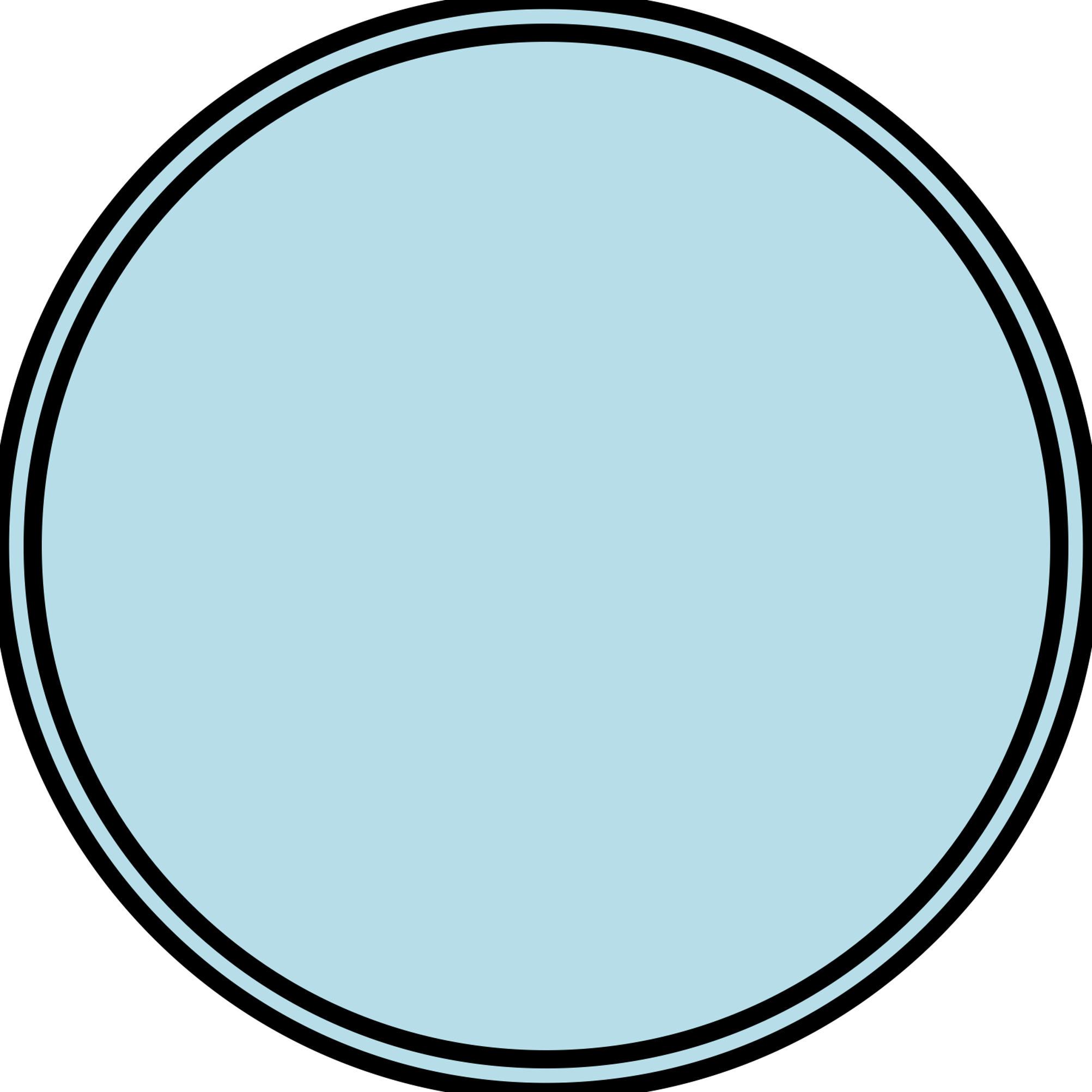 تأكد
١
صفحة
٢٨
٥ م - ب = ٧ 
 ٧ م -ب = ١١
استعمال الحذف لحل النظام الاتي
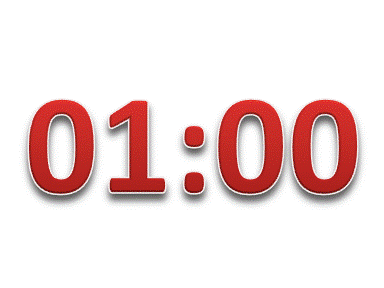 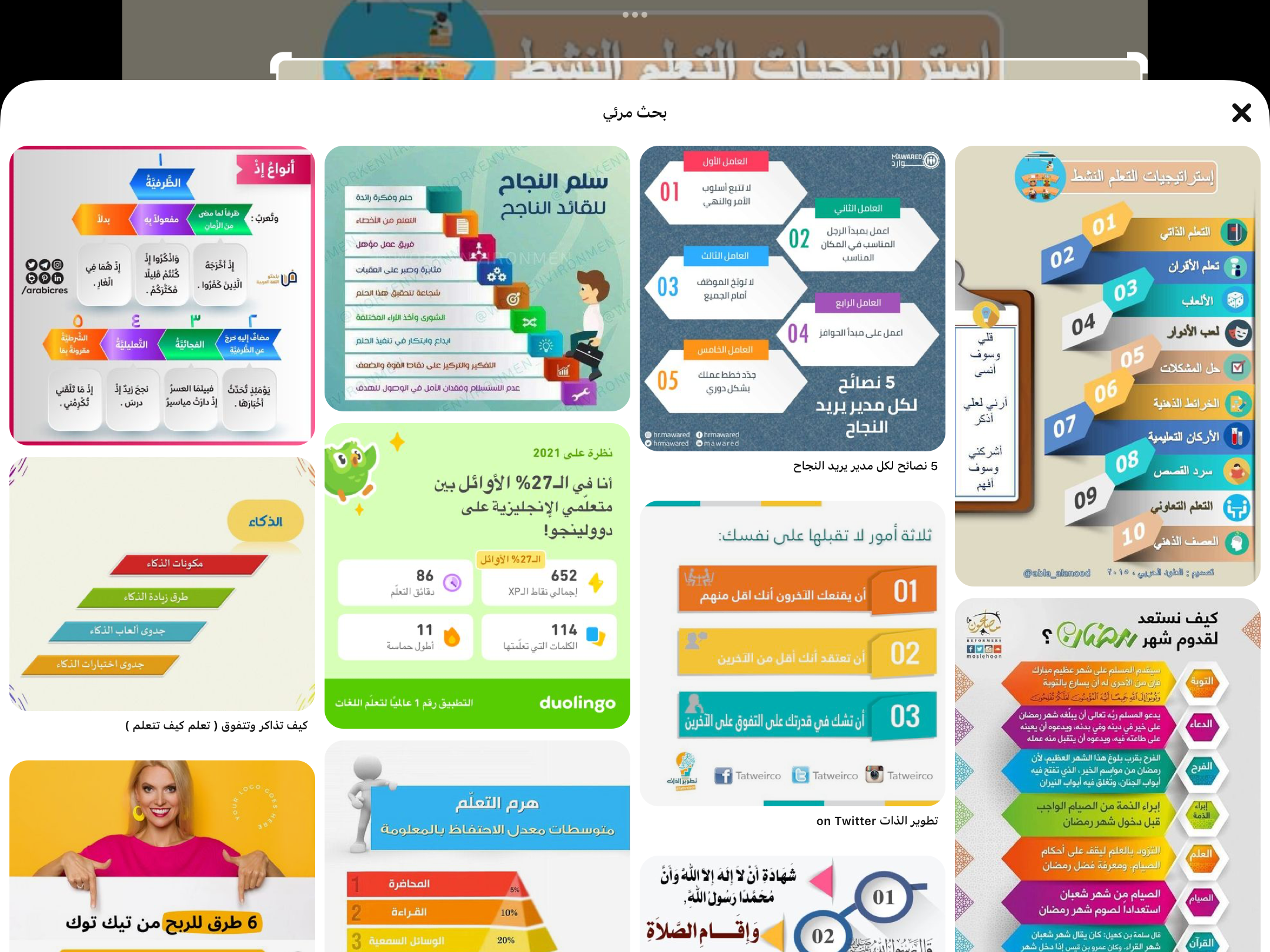 صفحة
٢٧
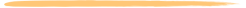 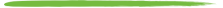 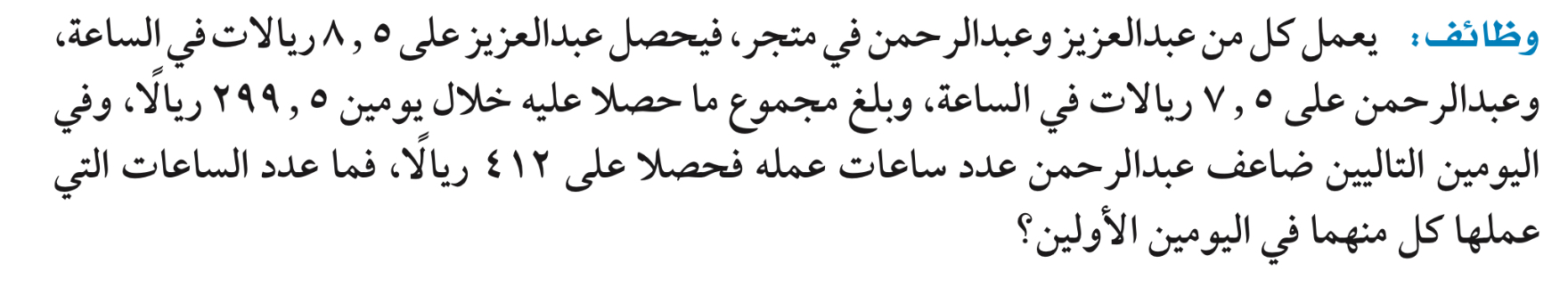 مثال من واقع الحياة
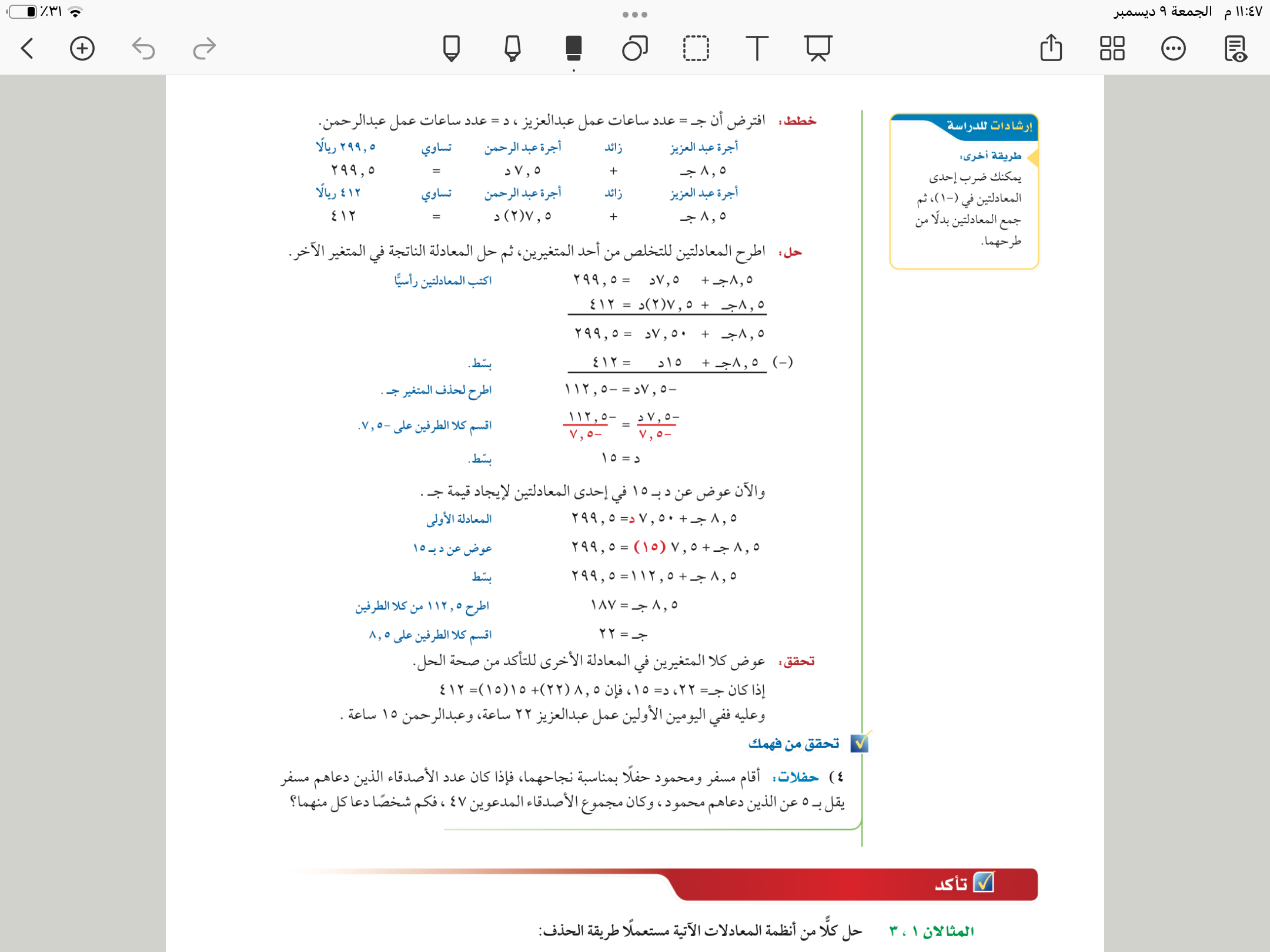 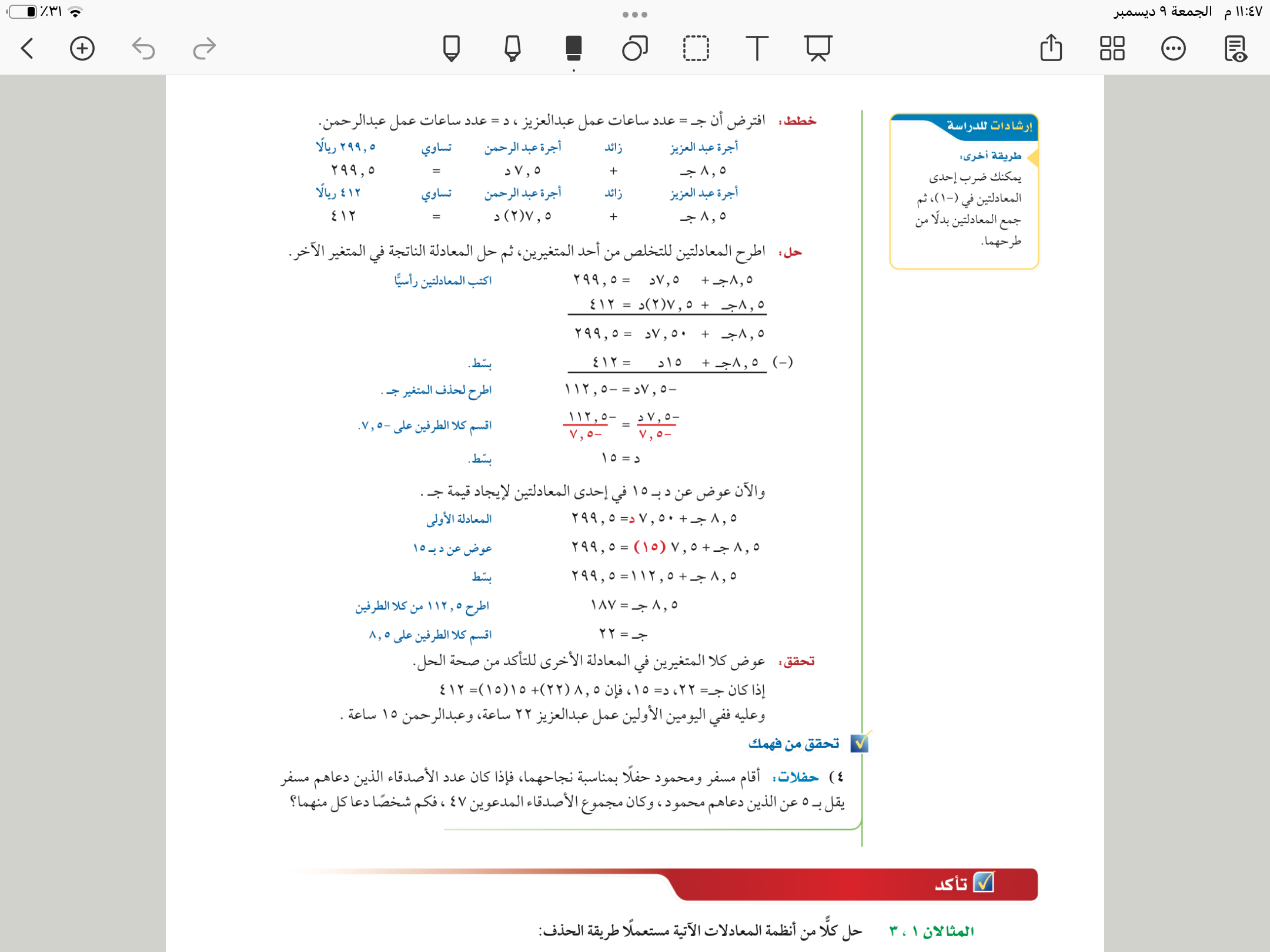 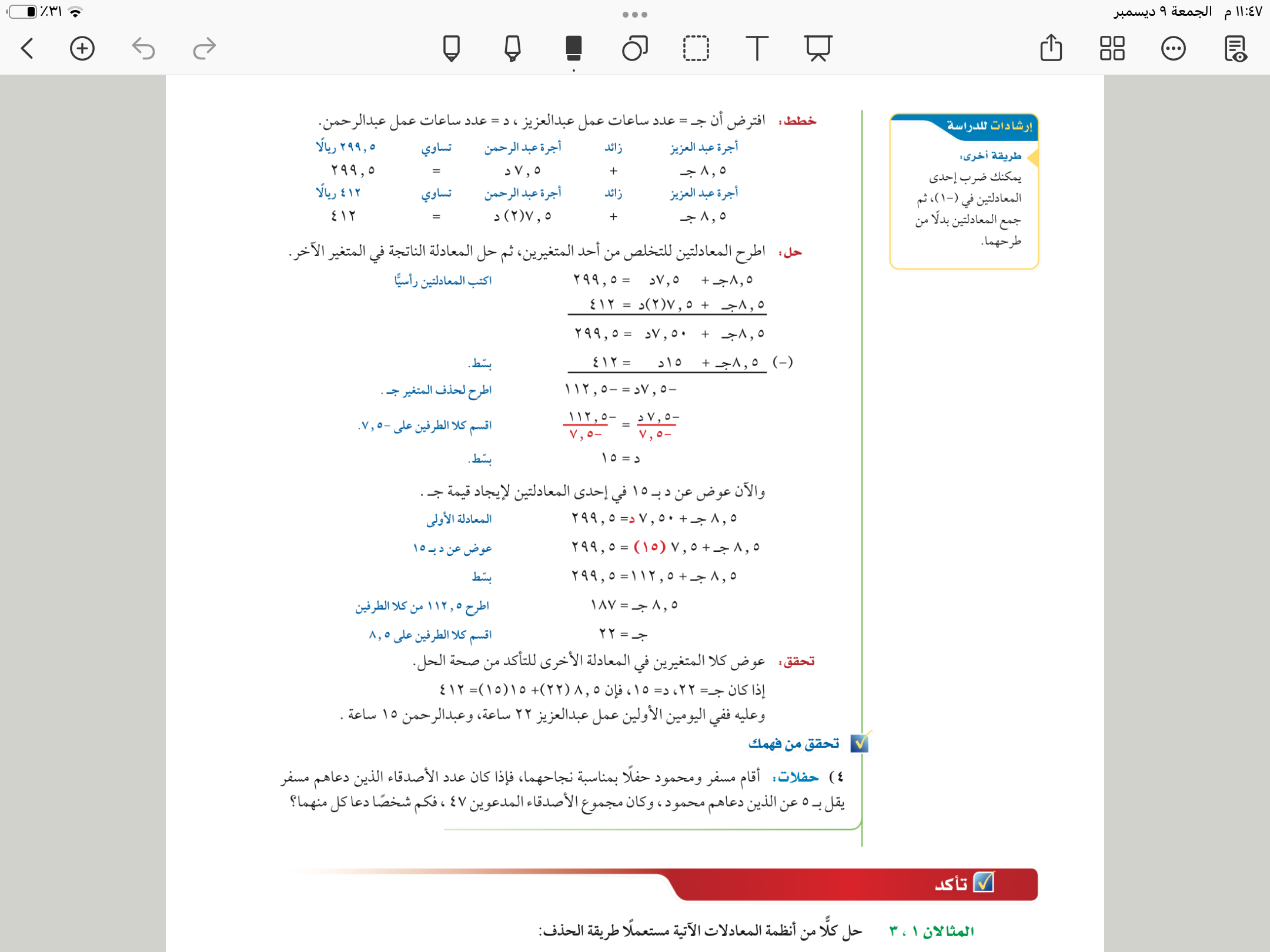 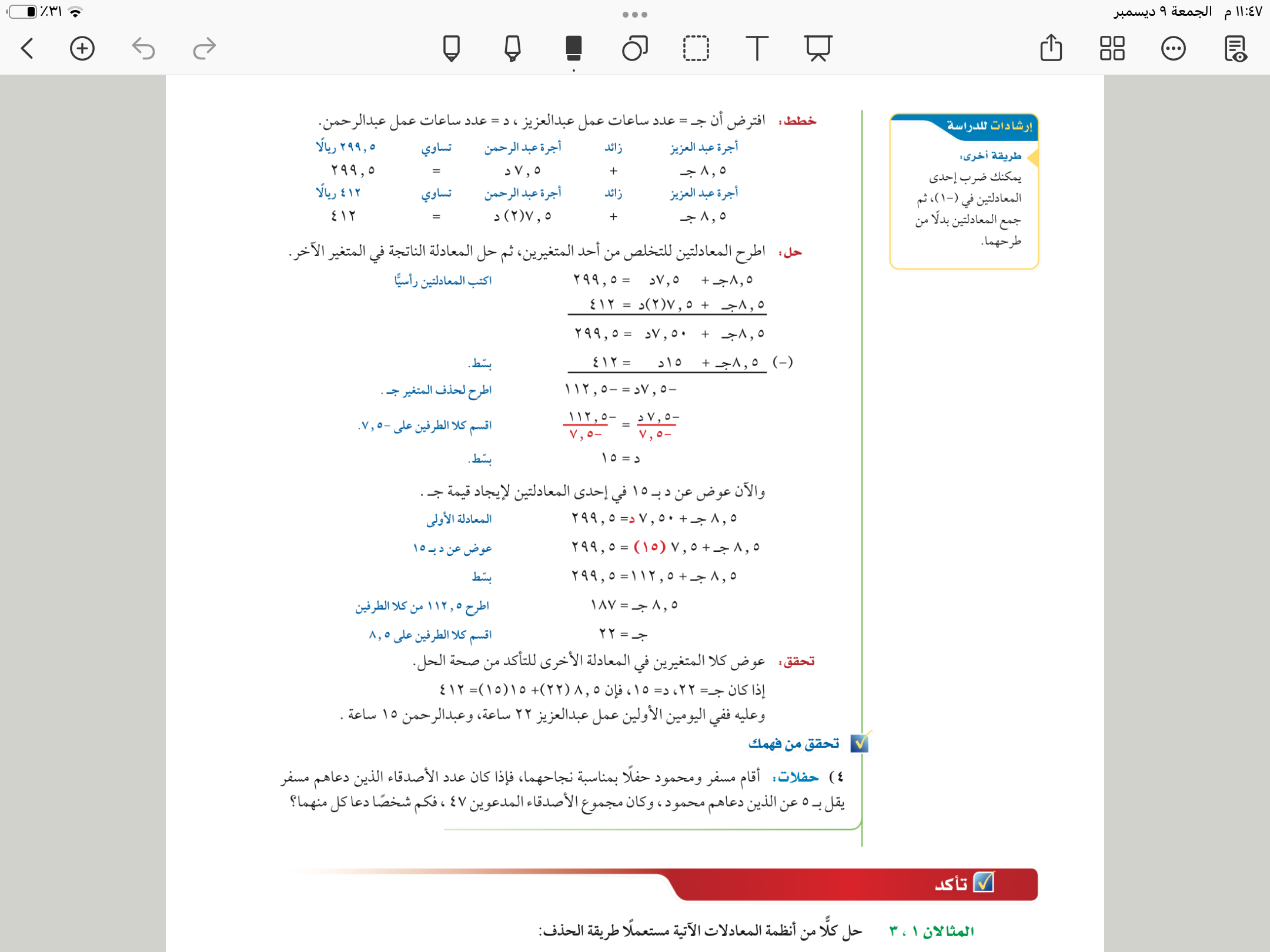 فكر 
زاوج 
شارك
تحقق من فهمك
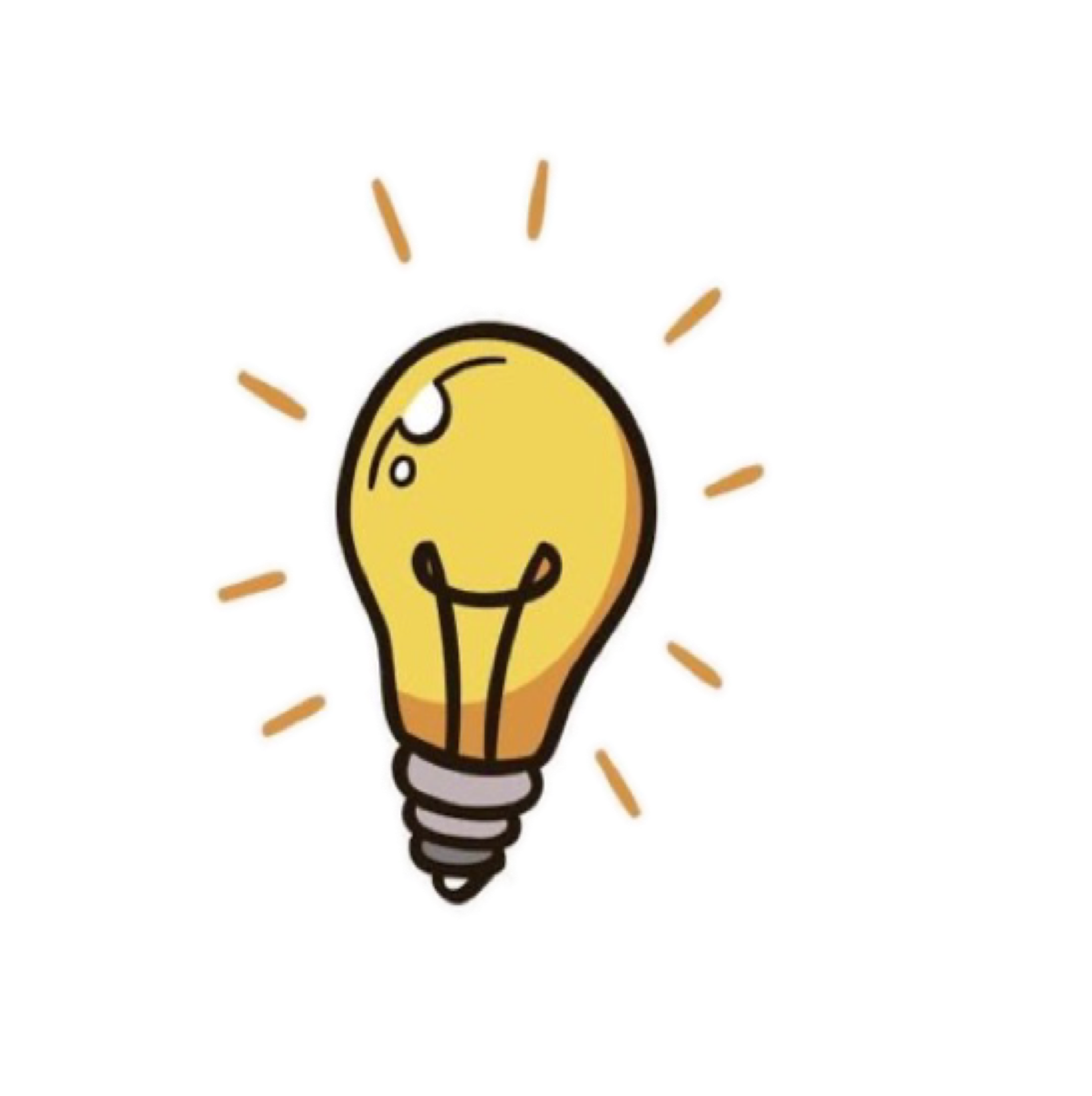 صفحة
٢٨
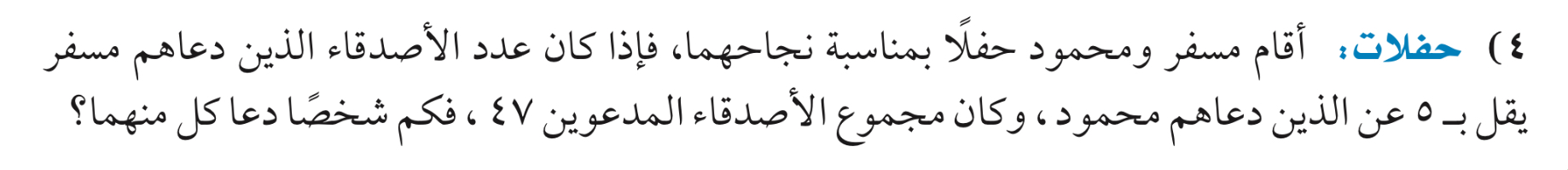 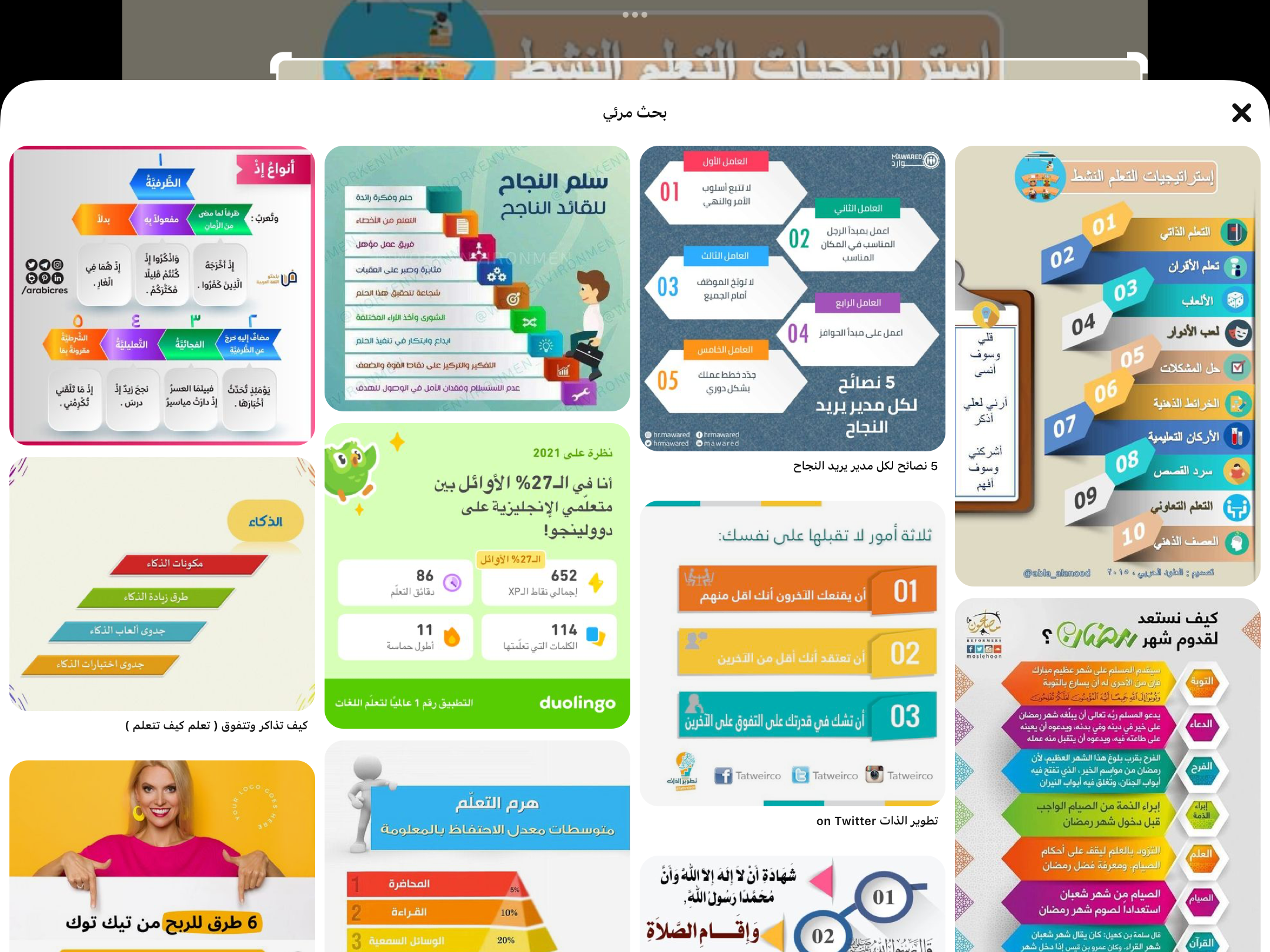 صفحة
٢٩
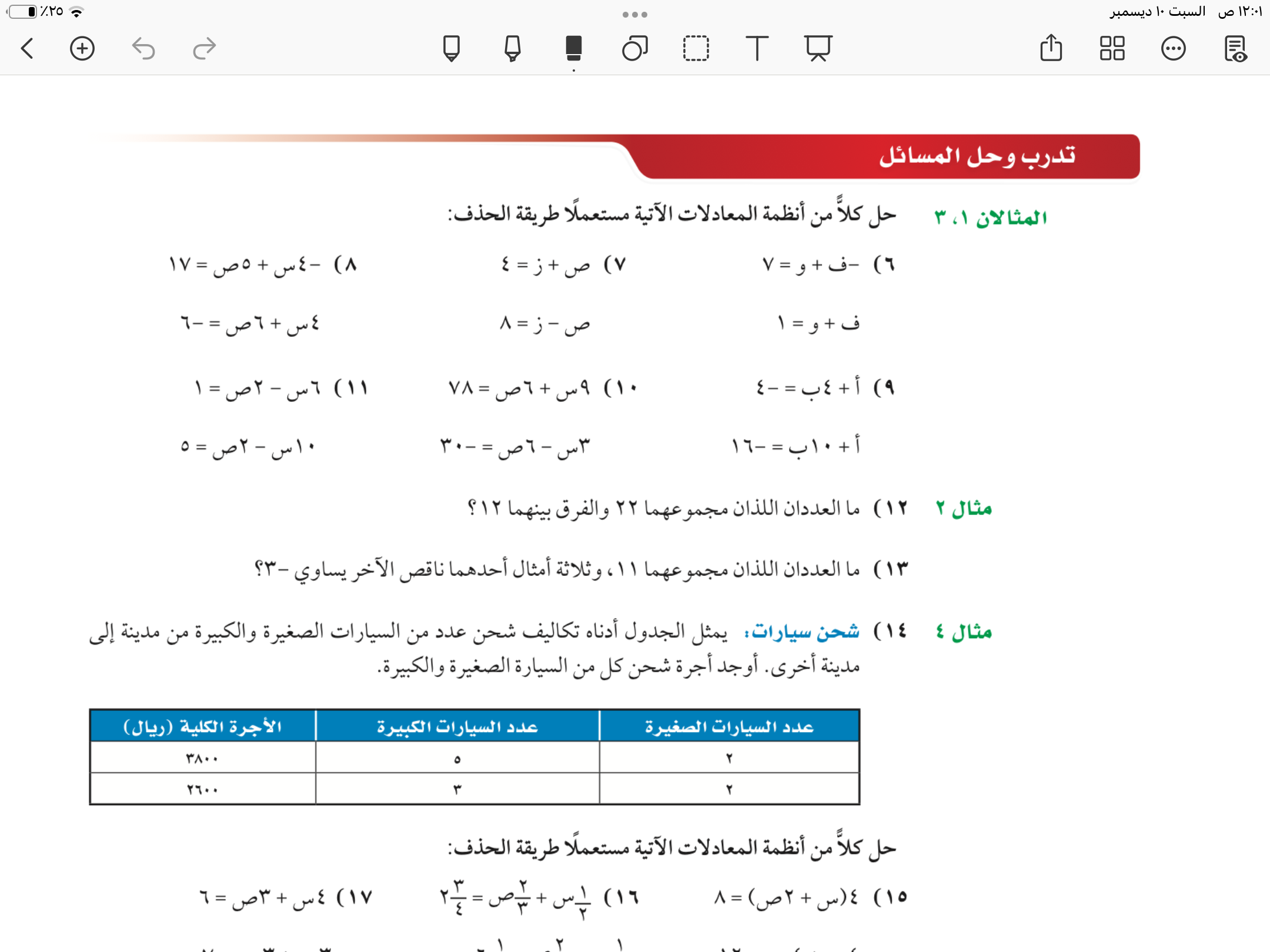 تدرب وحل المسائل
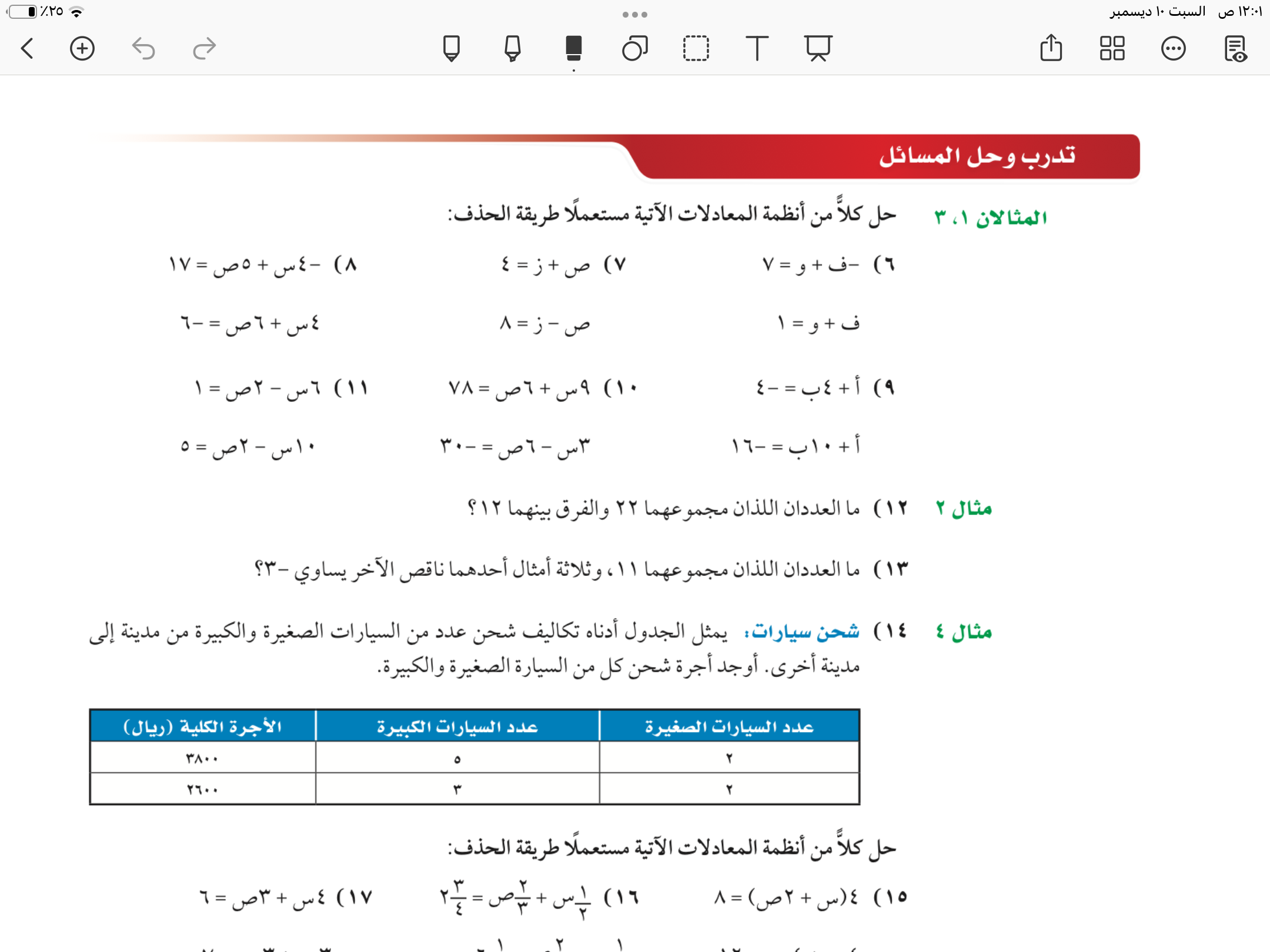 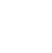 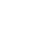 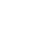 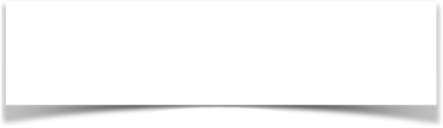 ١
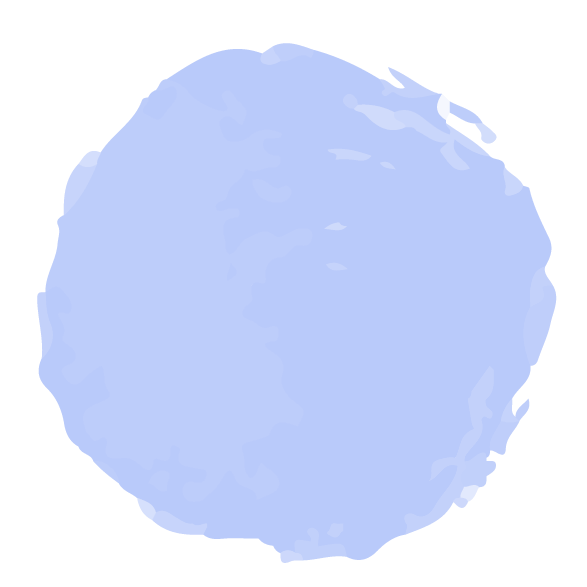 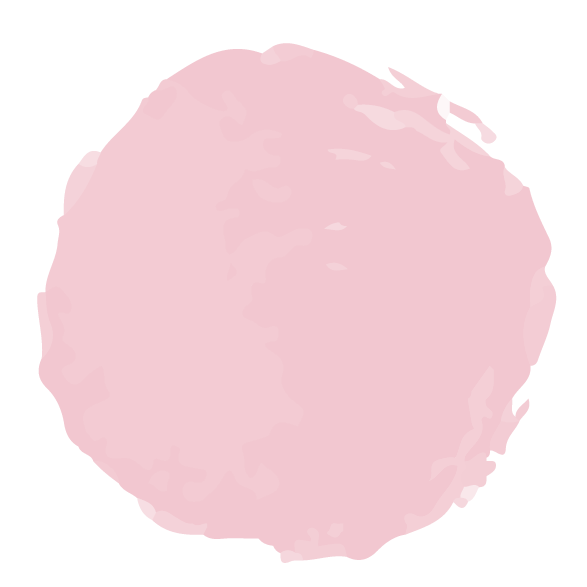 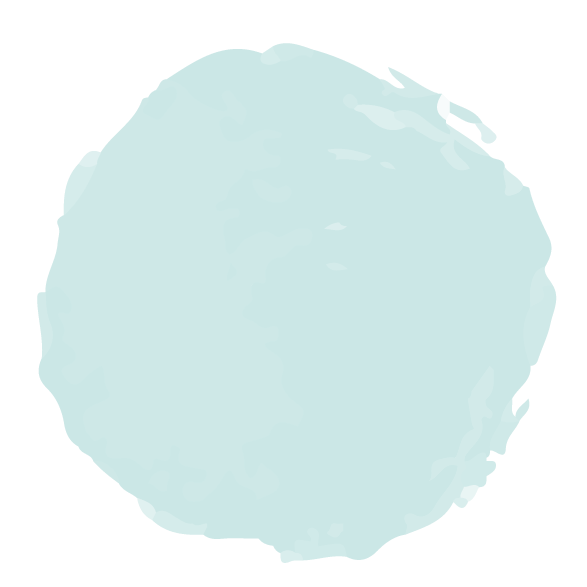 ٣
٢
صفحة
٢٩
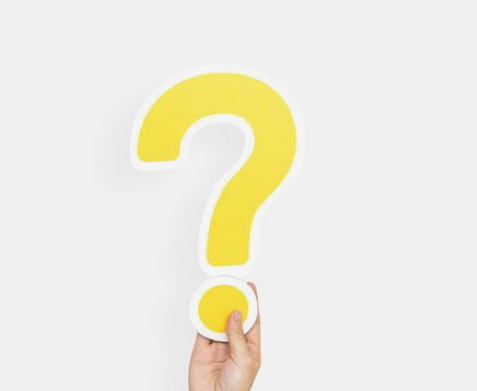 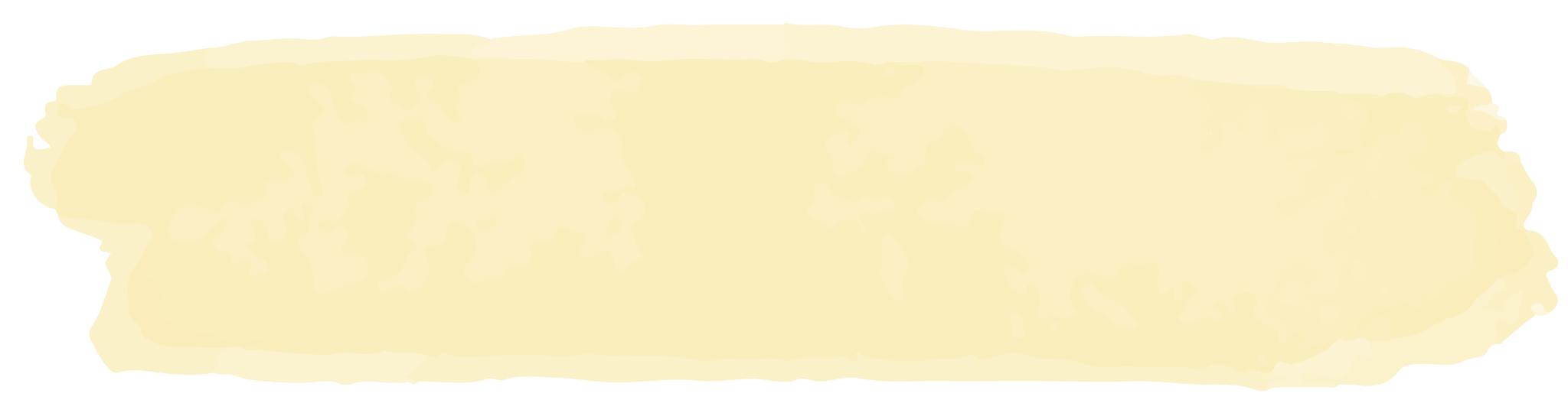 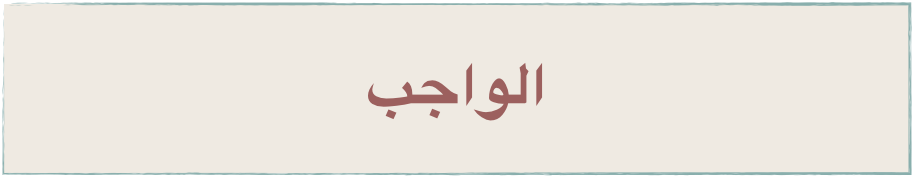 الاستفسارات
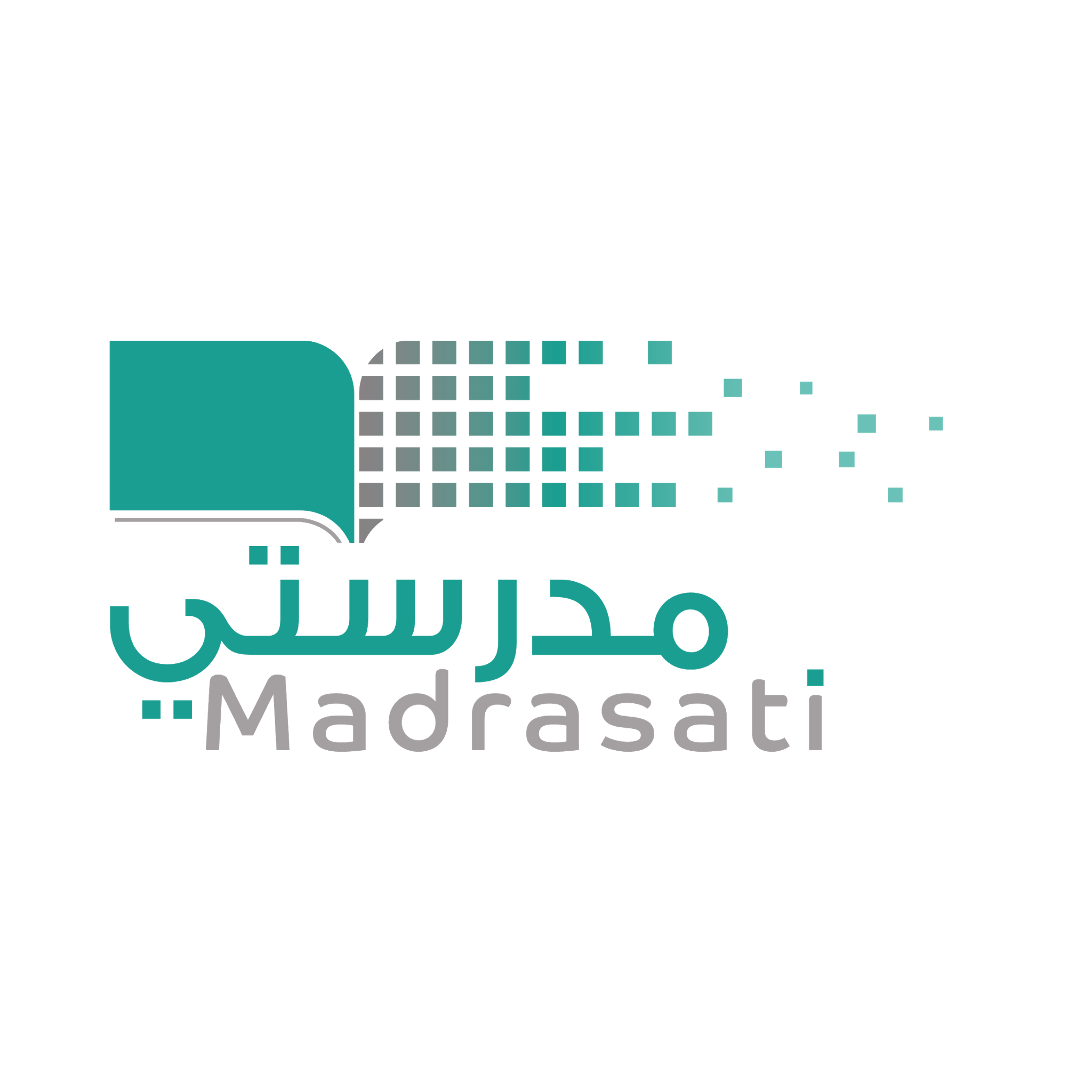 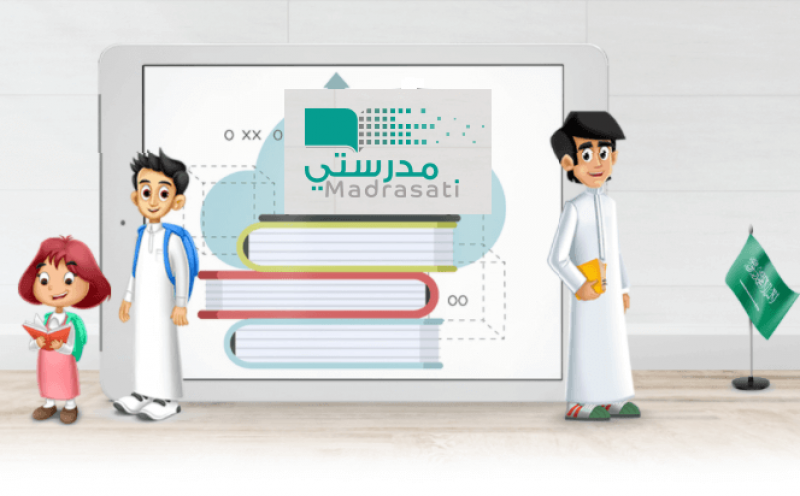 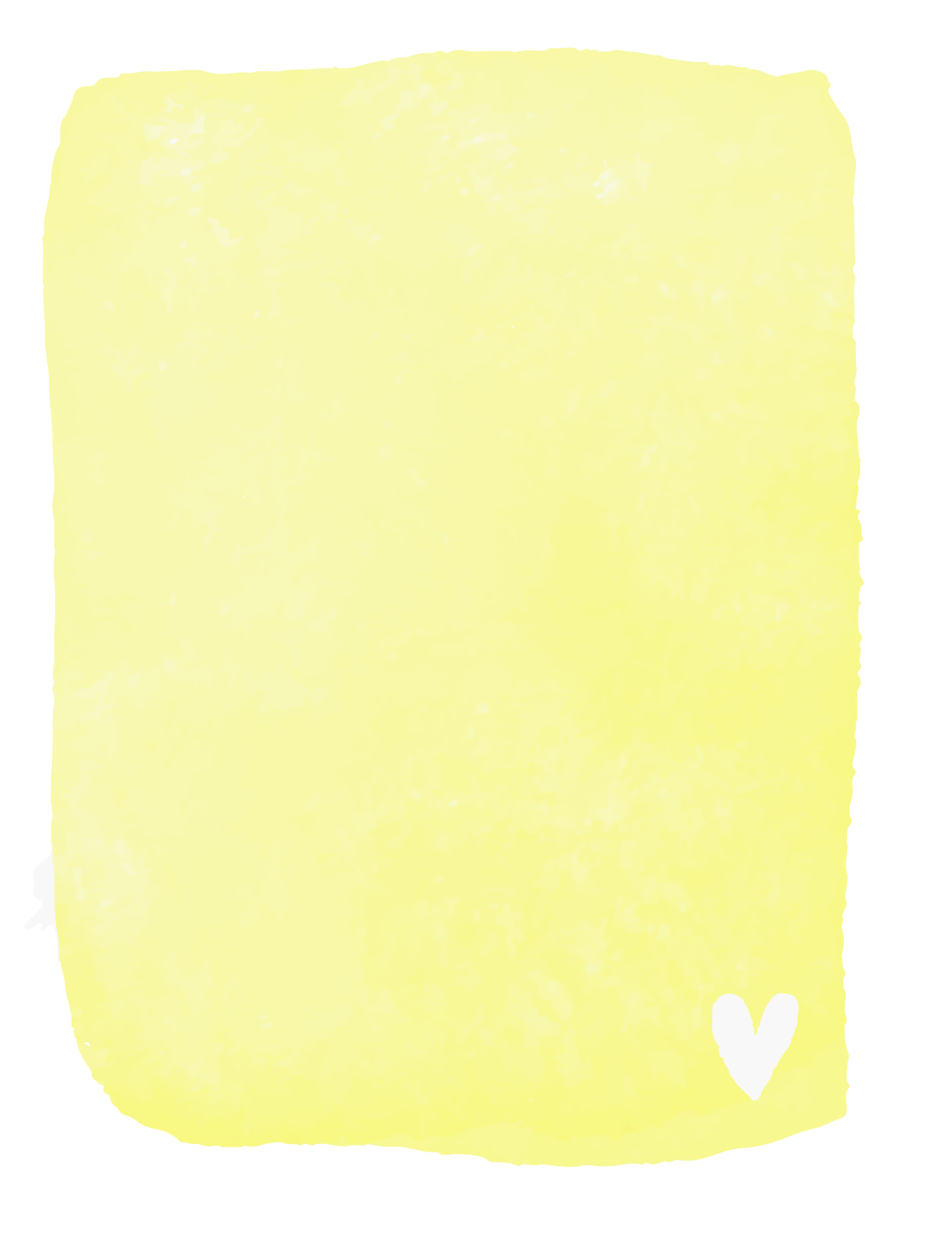 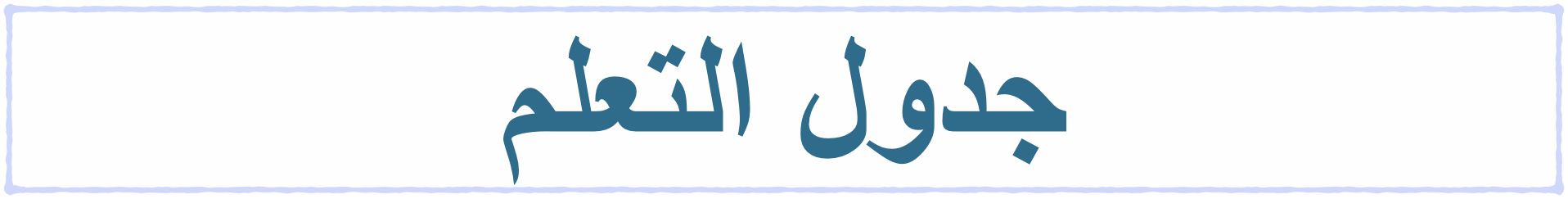 ماذا نعرف
ماذا تعلمنا
ماذاسنتعلم
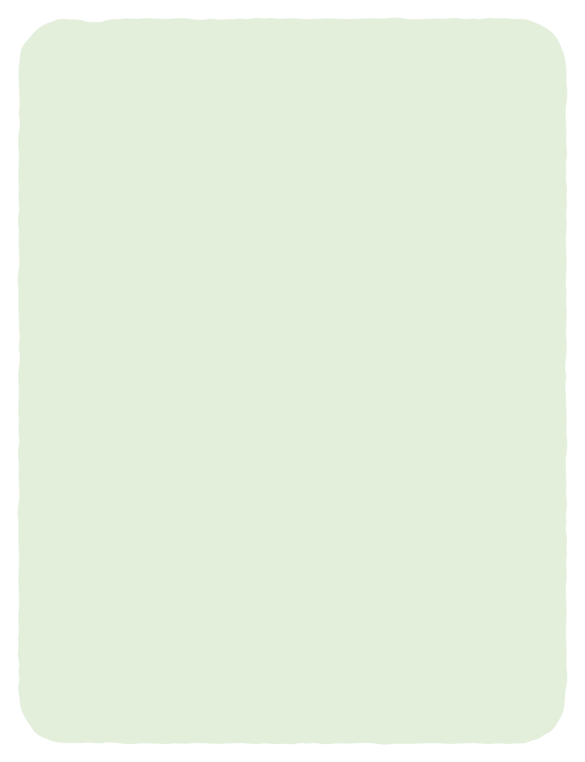 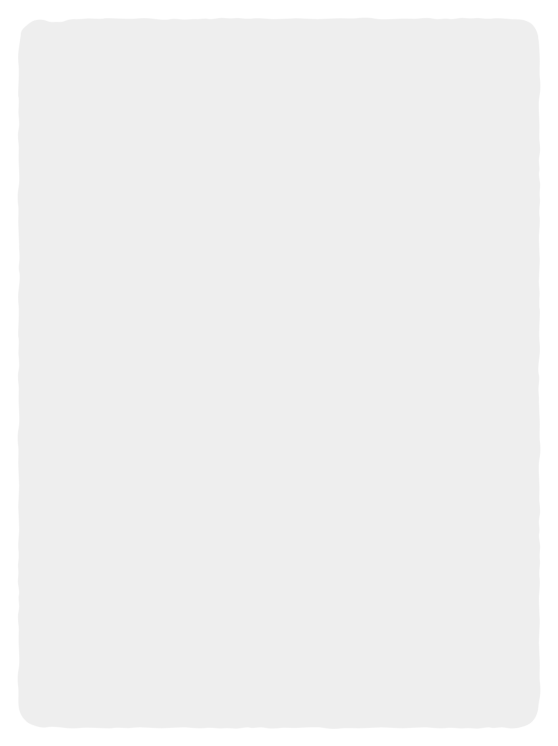 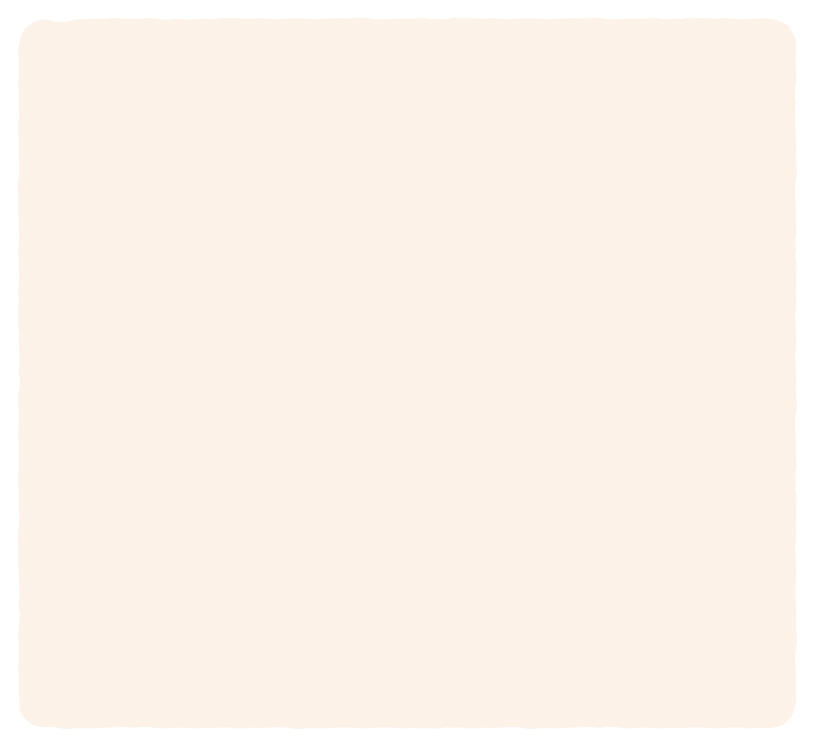 حل نظاما مكونا من معادلتين بالحذف باستعمال +او -
حل نظام مكون من معادلتين خطتين بيانًا
🎯حل نظاما مكونا من معادلتين باستعمال طريقة الحذف بالجمع

🎯حل نظاما مكونا من معادلتين باستعمال طريقة الحذف بالطرح
اكتب النظام على ان يكون الحدان المتشابهان اللذان معامل أحدهما معكوس الاخر بعضهما فوق بعض
عزيزتي الطالبة  
يمكنك زيارة قناة عين التعليمية للاستفادة
اجمع المعادلتين أو اطرحهما للتخلص من أحد المتغيرين ثم حل المعادلة
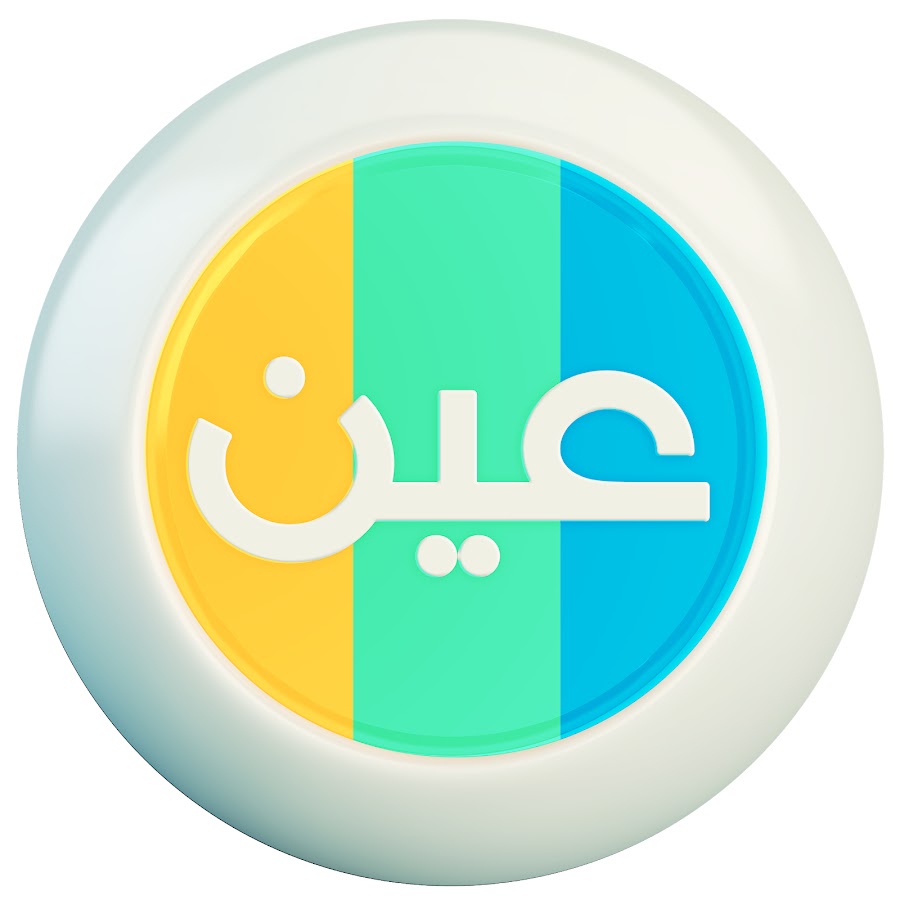 عوض القيمة الناتجة في الخطوة ٢ في احدى المعادلتين وحلها لايجاد المتغير الثاني
واكتب الحل كزوج مرتب
سُبْحَانَكَ اللَّهُمَّ وَبِحَمْدِكَ، أَشْهَدُ أَنْ لَا إِلَهَ إِلَّا أَنْتَ أَسْتَغْفِرُكَ وَأَتُوبُ إِلَيْكَ
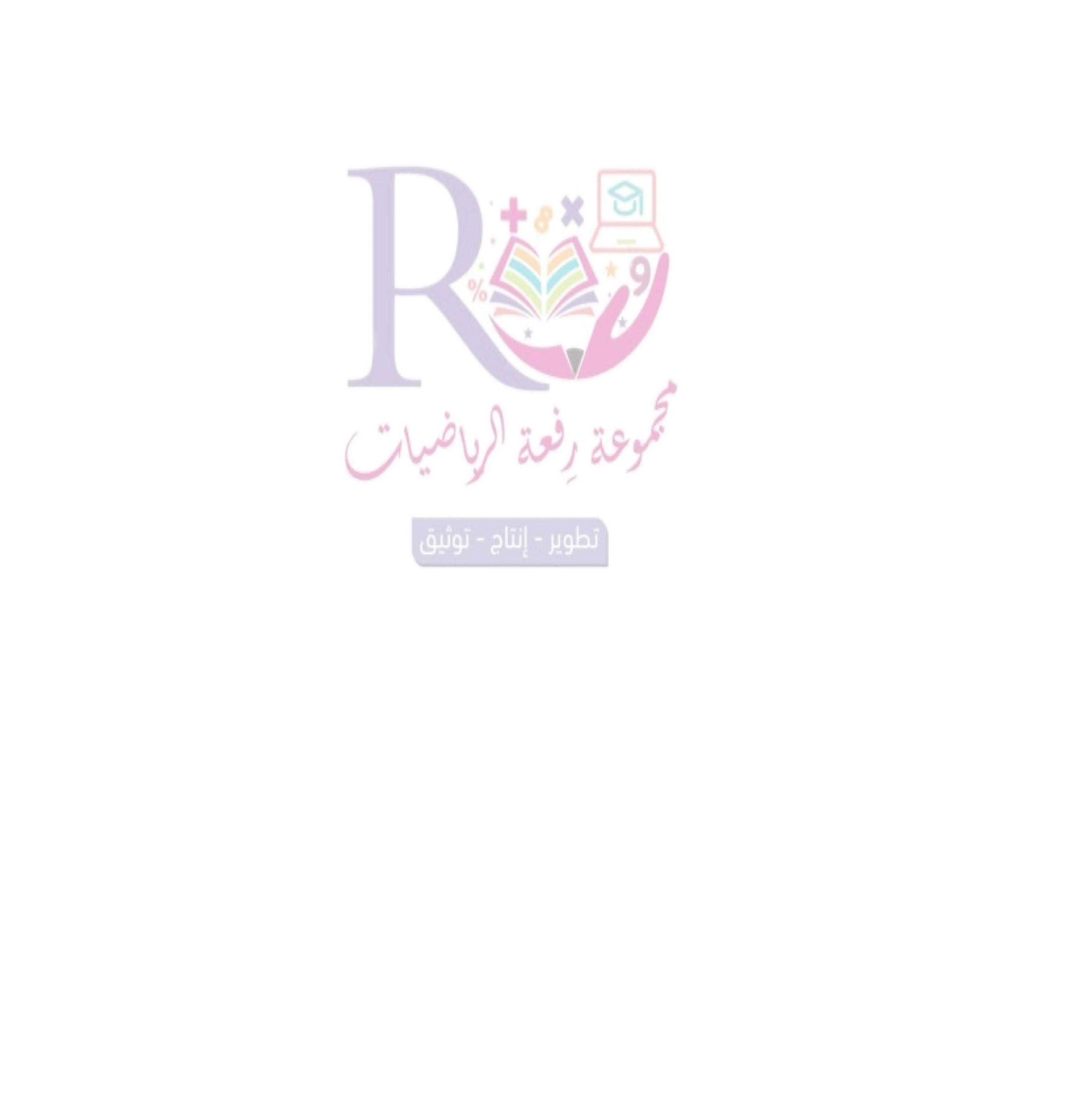 https://linktr.ee/Refa2
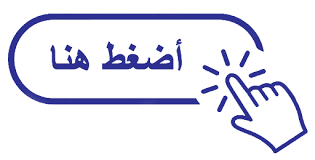 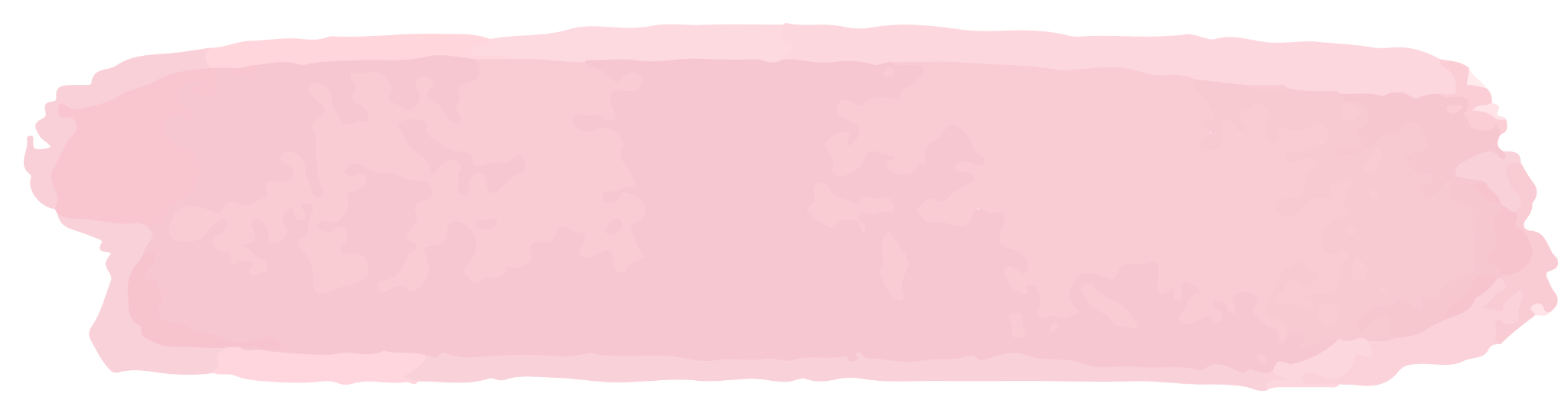 @Maths0120
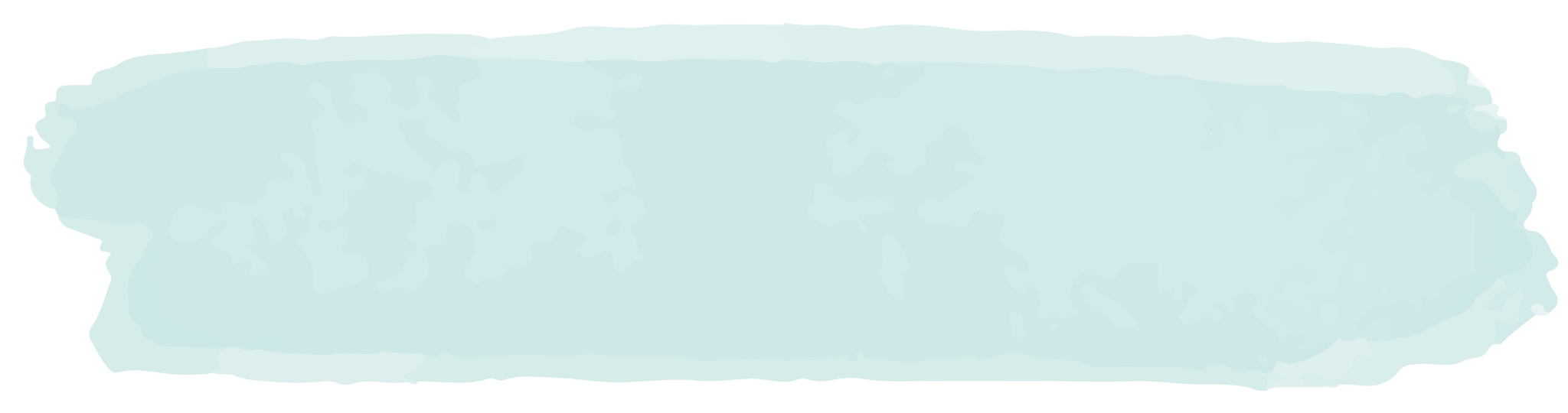 لاتنسوني من دعواتكم الصادقة
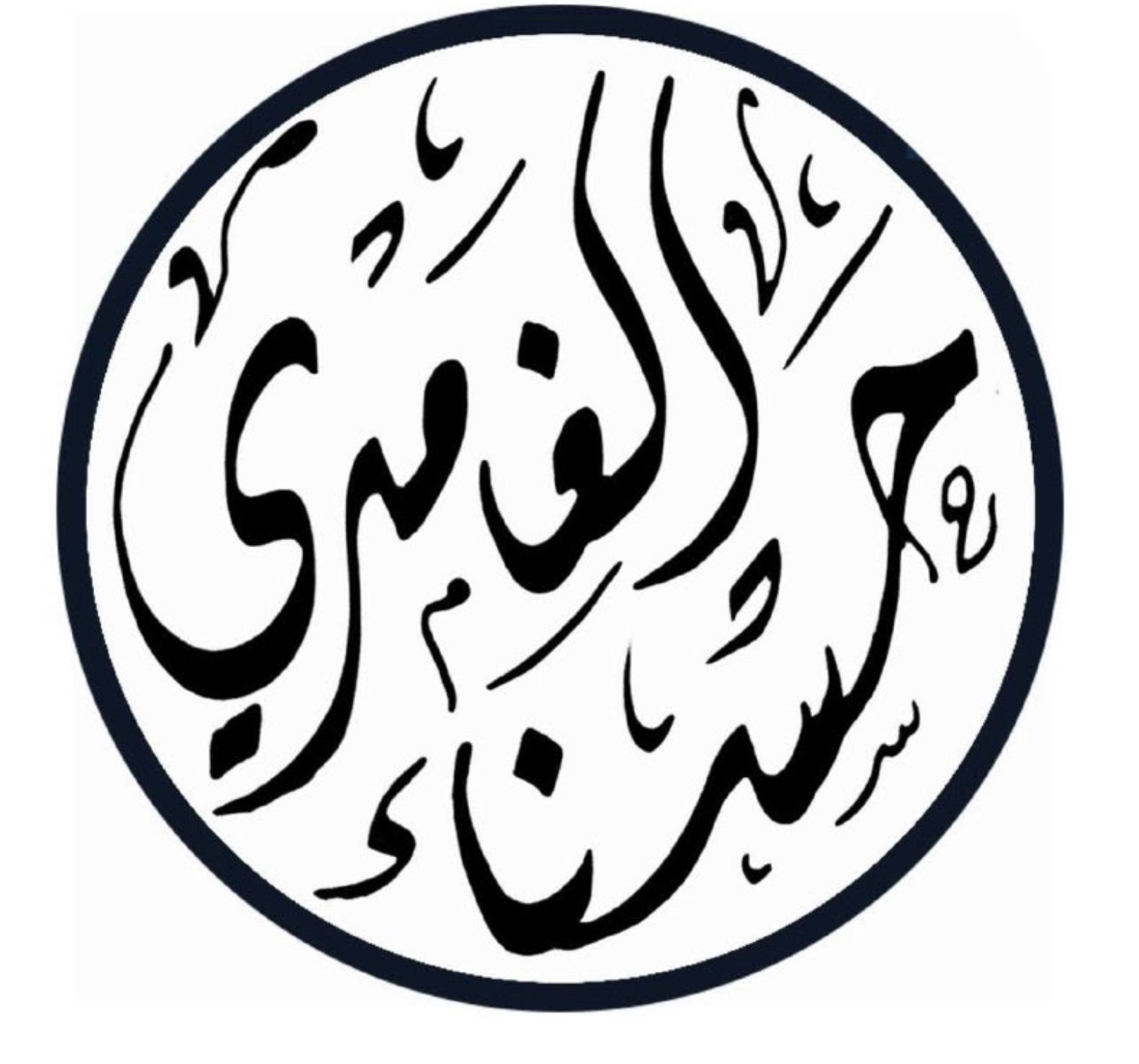 @hasnaa-2
https://t.me/hasna_math
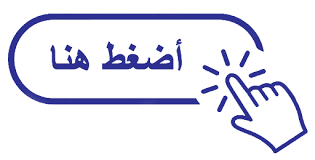